Levels, Genres, and Picture Book Topics:  Making Your Children’s Collection Reader-Friendly
Presented by:
Steven Engelfried, Youth Services Librarian
Shannon Belford, Youth Reference Librarian
Wilsonville Public Library (OR)
What We’ll Cover
Picture Book Topics
  Overview:  Reader’s Point of View
  Early Reader Levels
  Fiction Genres
  Non-Fiction Series
  Other Collection Adjustments
  Group Sharing:  Other Experiences        and Ideas?
Puppet Time
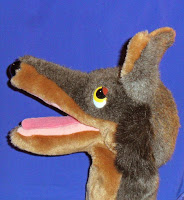 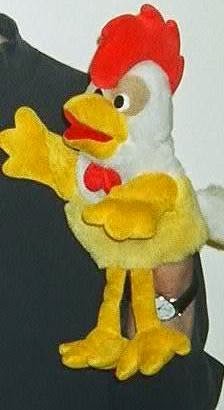 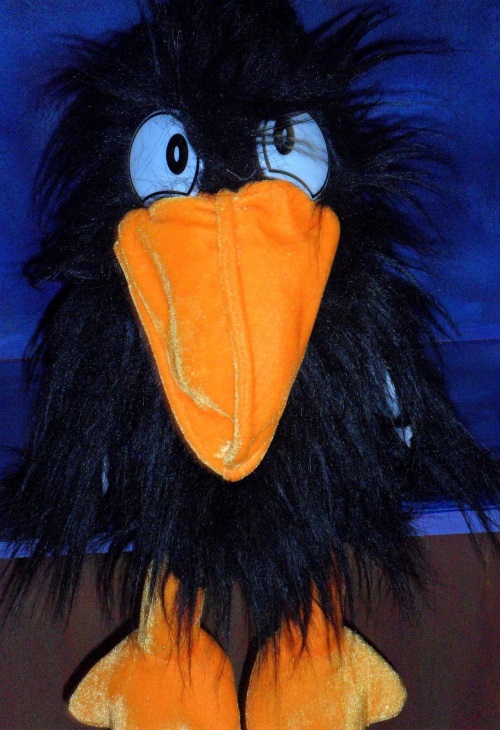 Picture Book Shelves:  A to Z
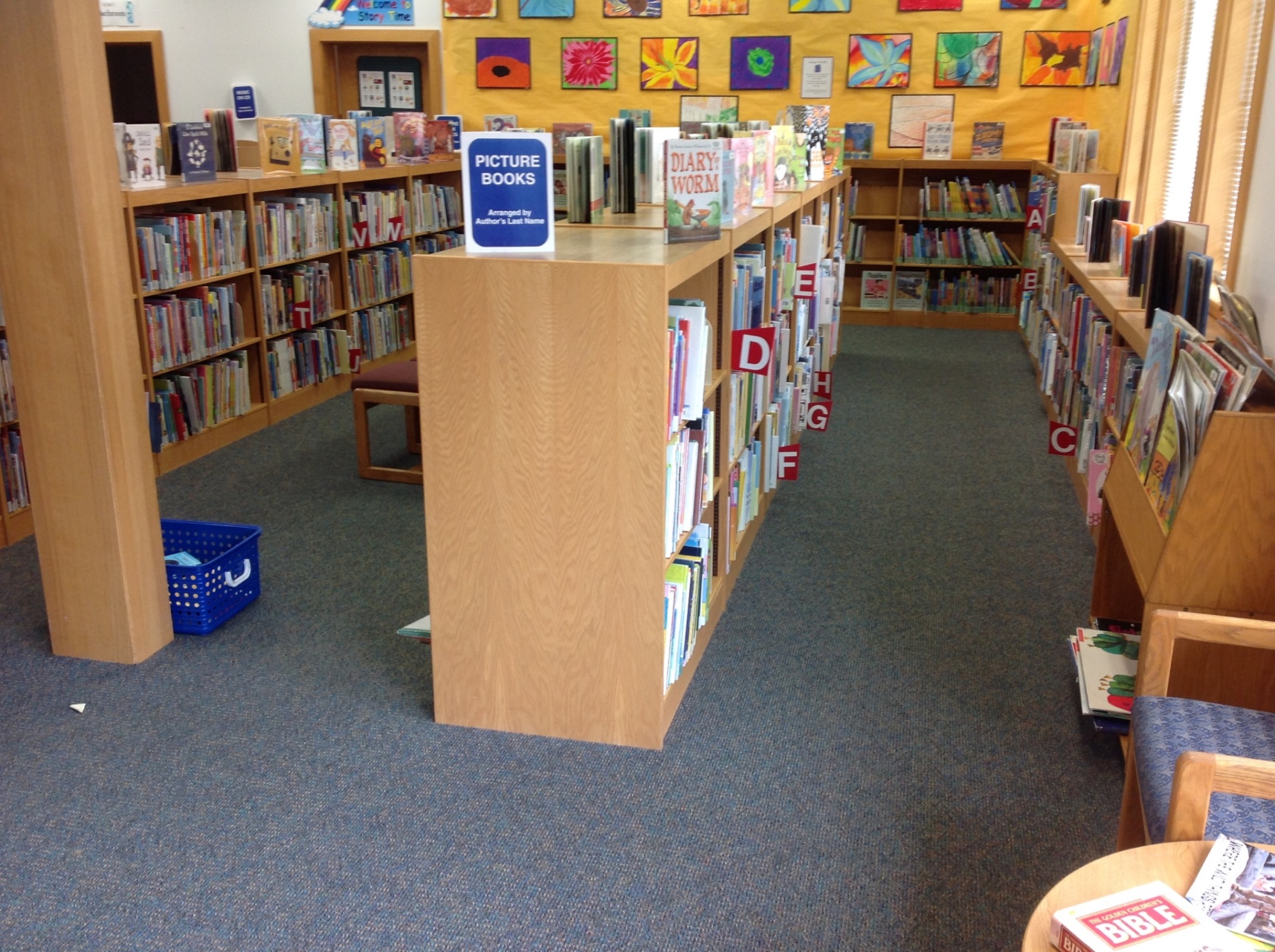 [Speaker Notes: Here’s our]
Picture Book Shelves:  A to Z
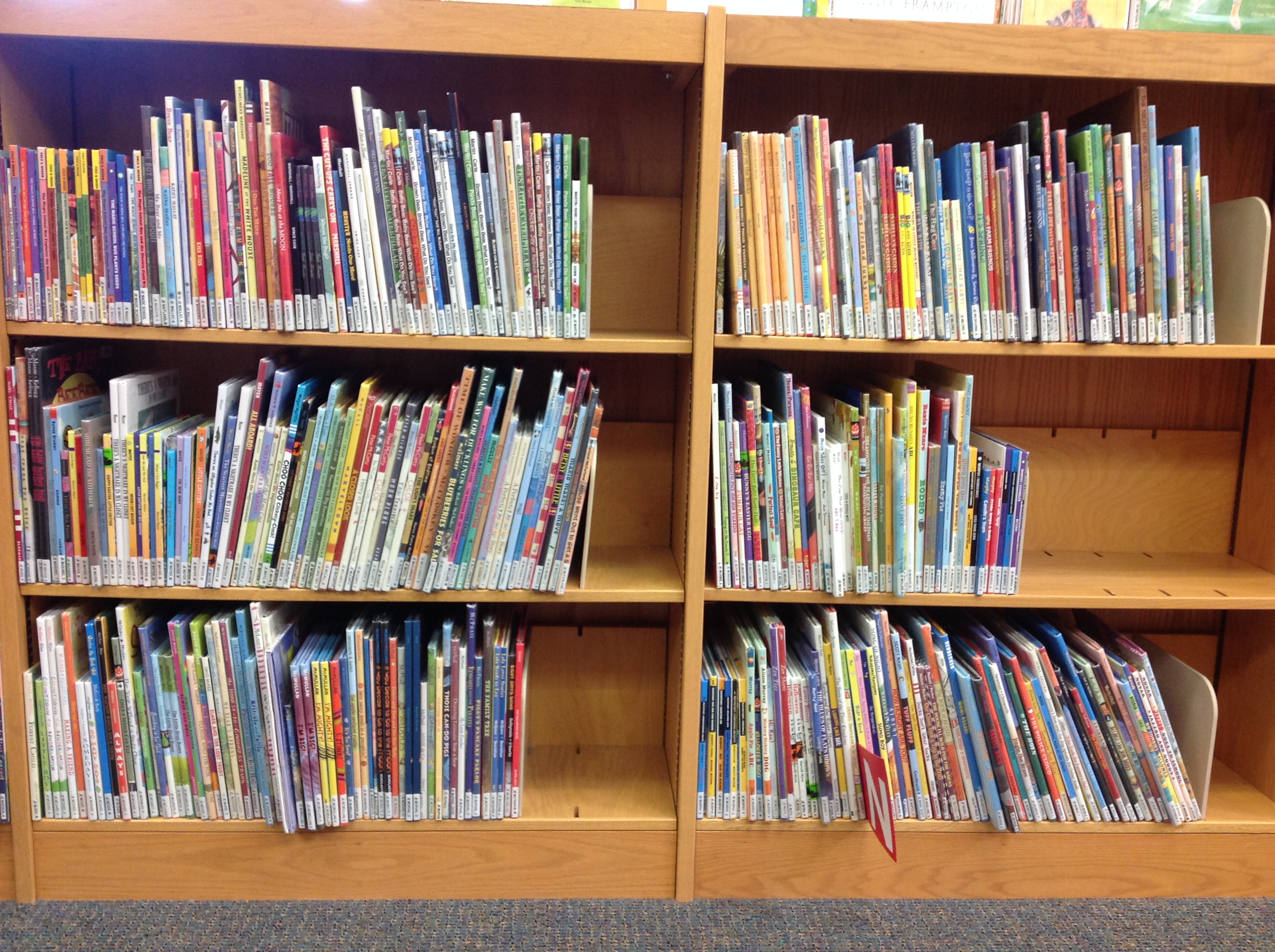 Picture Book Topics
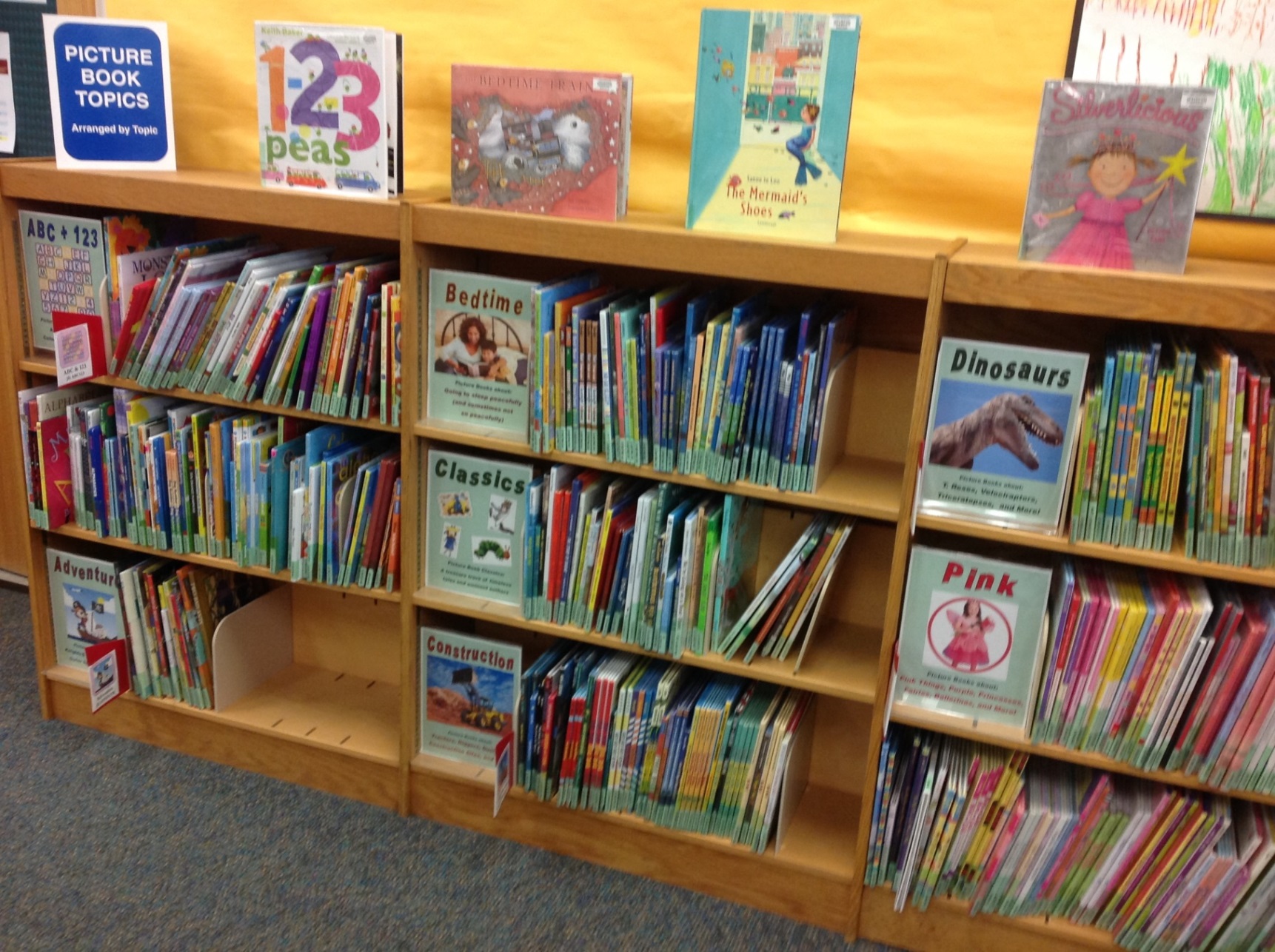 Picture Book Topics
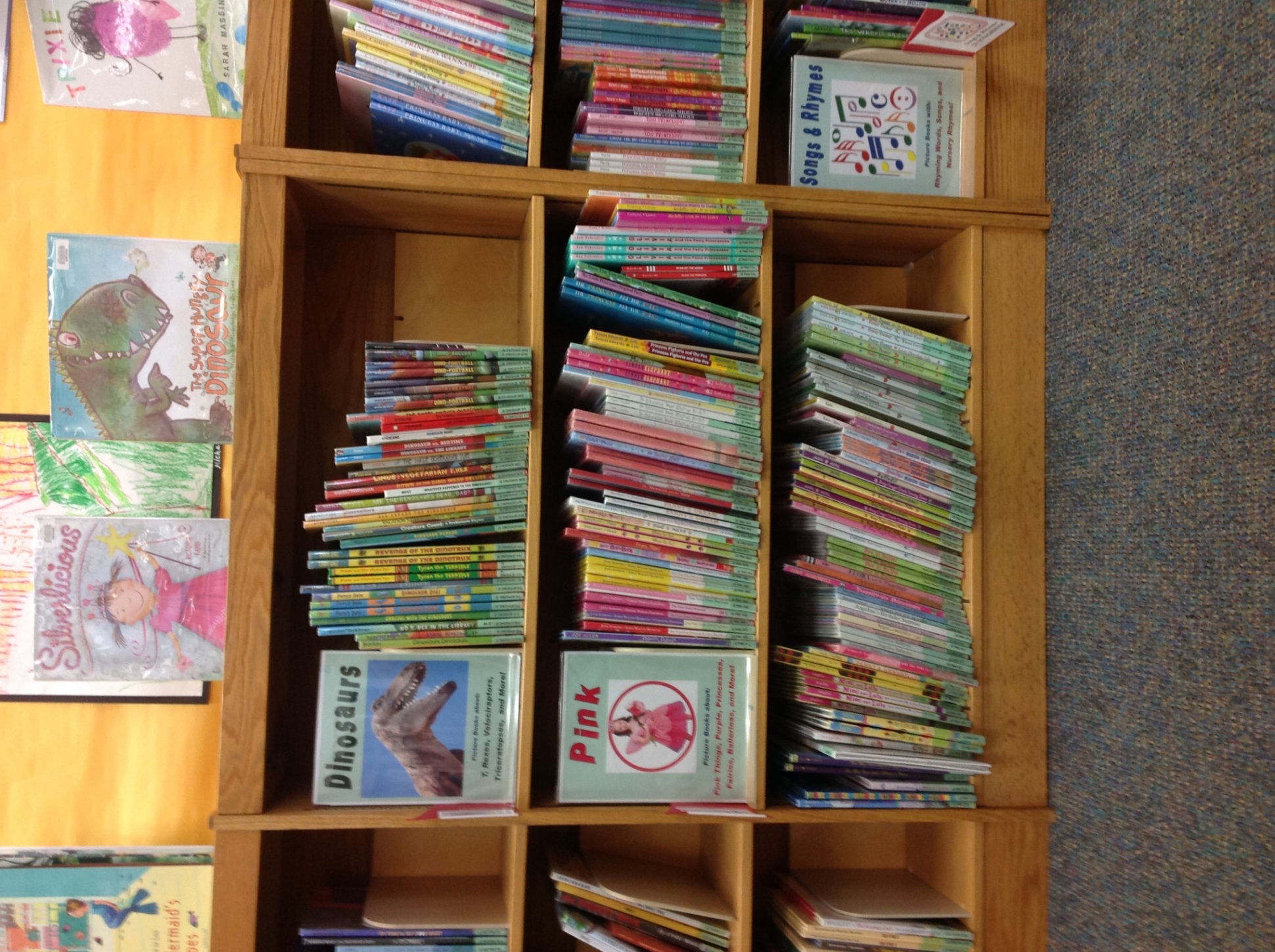 Picture Book Topics:   Choices
Choose topics that are most popular and/or useful
Retain author arrangement for most  
Currently 20 / 80;    Will be 25-30 / 70-75 eventually
Add topics over time, not all at once
Buy mostly new copies 
Duplication is okay
Goal:  “Here are a bunch of books on that topic”
Not trying to get every book
Picture Book Topics:   Pink
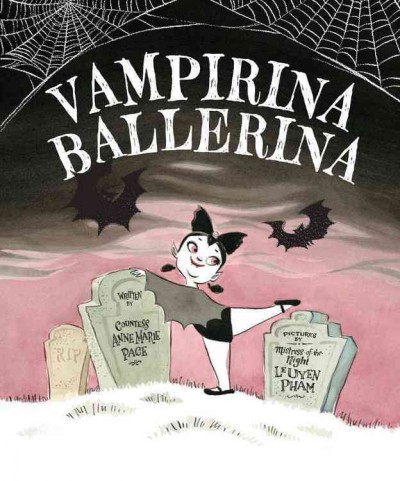 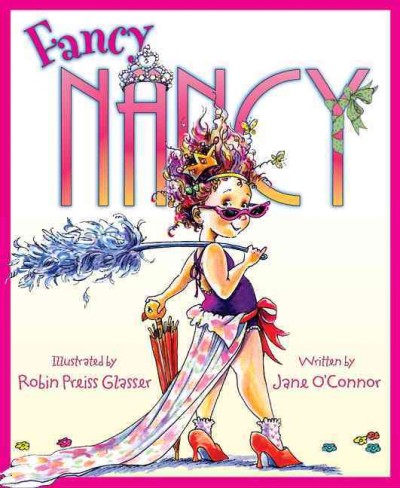 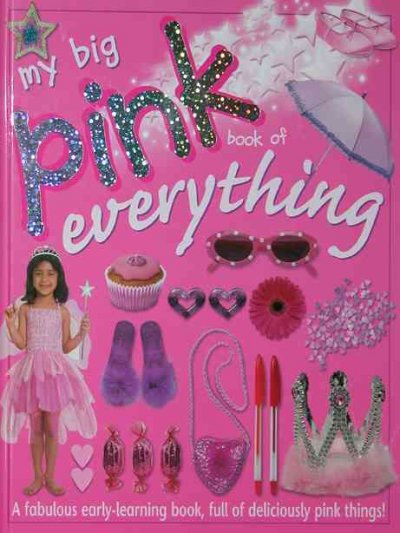 Picture Book Topics:   Dinosaurs
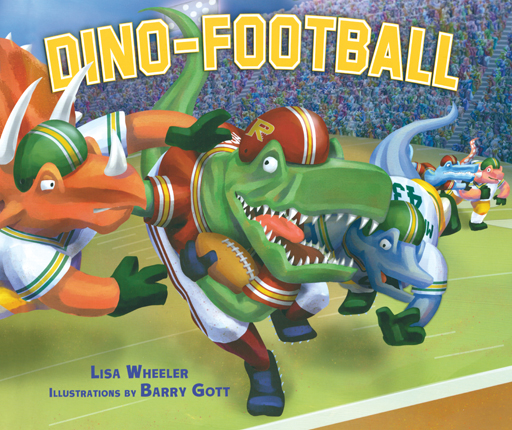 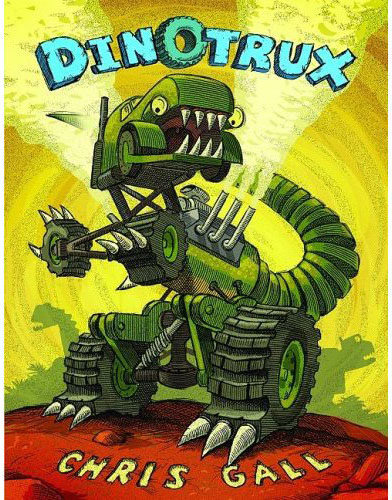 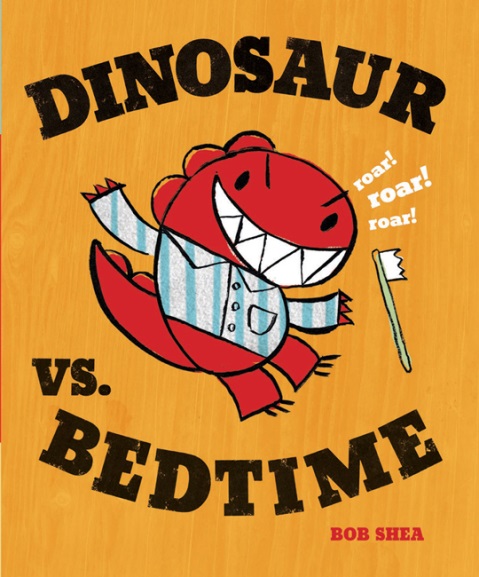 Picture Book Topics:   Construction
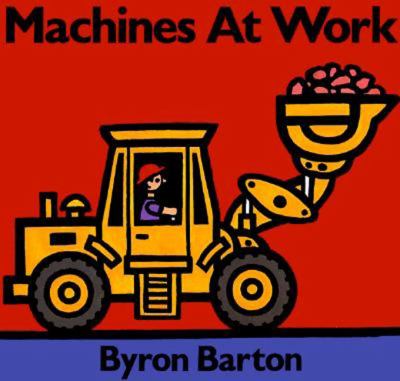 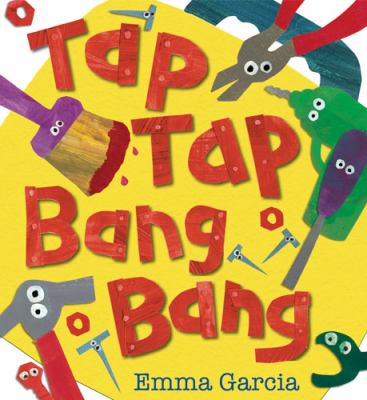 Picture Book Topics:   Transportation
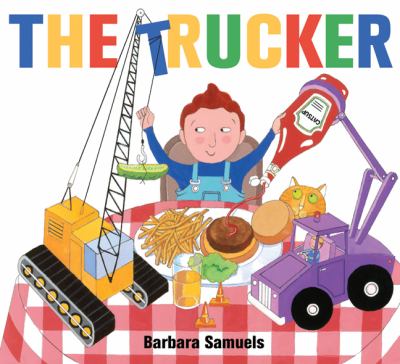 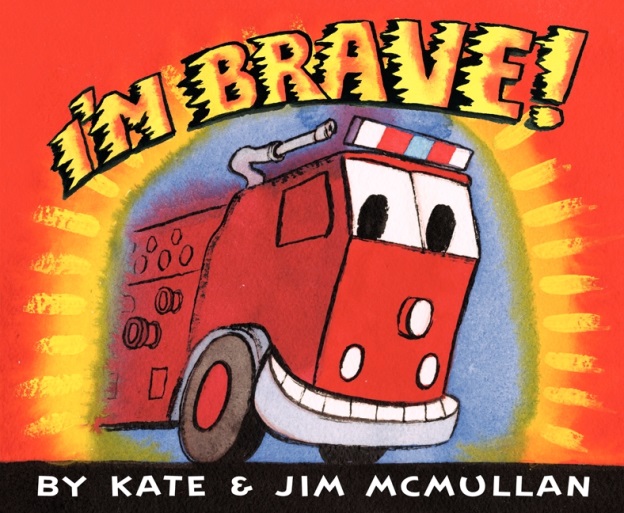 Picture Book Topics:   Toddler
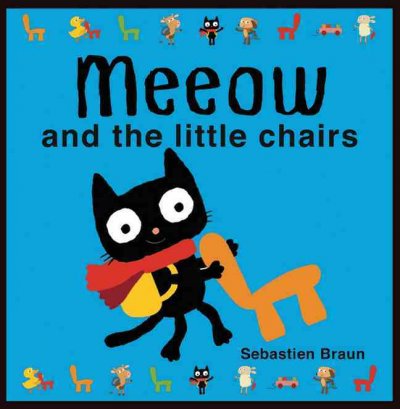 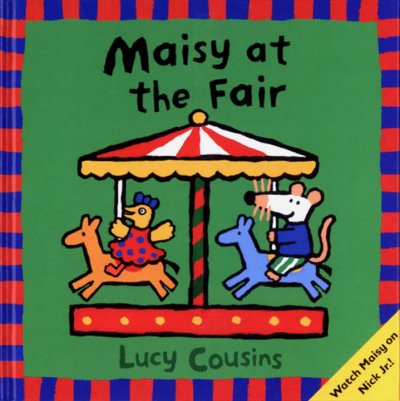 Picture Book Topics:   ABC/123
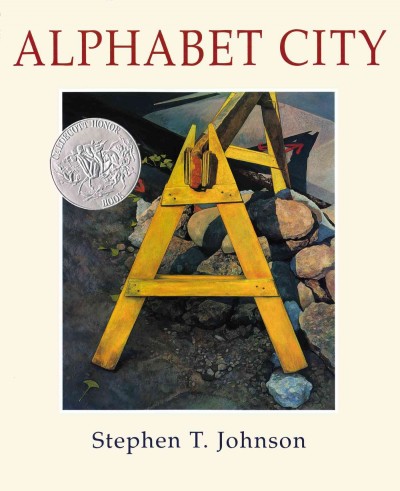 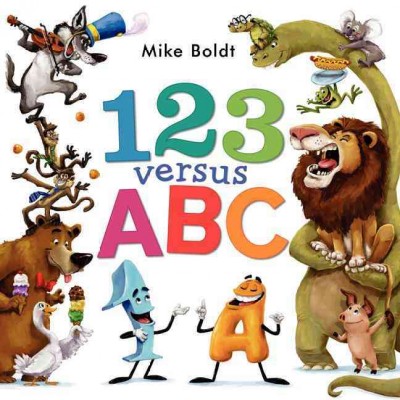 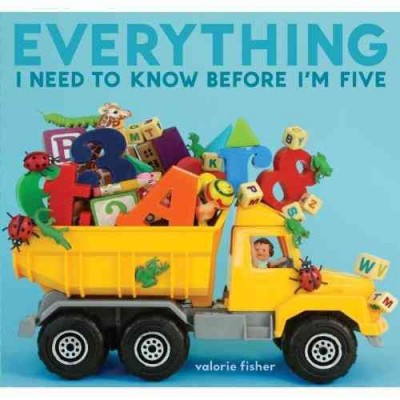 Picture Book Topics:   Bedtime
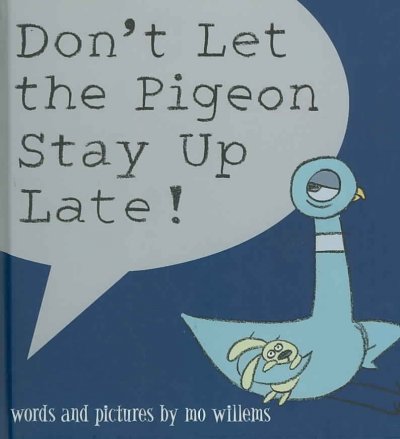 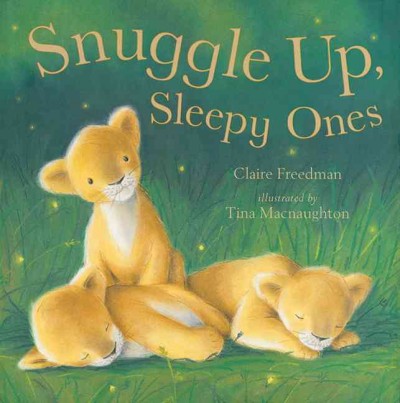 Picture Book Topics:   Classics
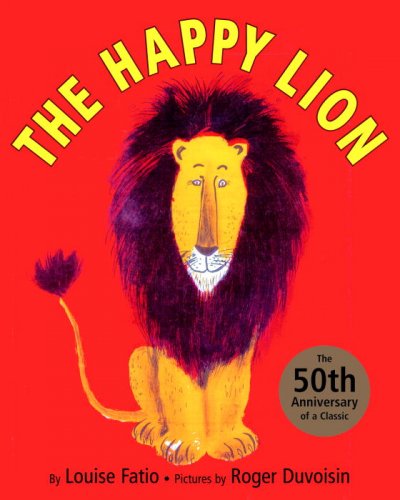 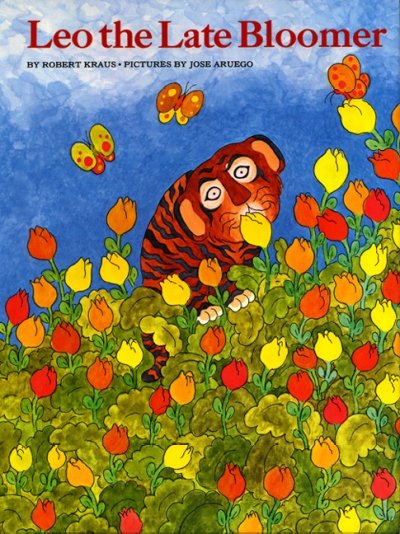 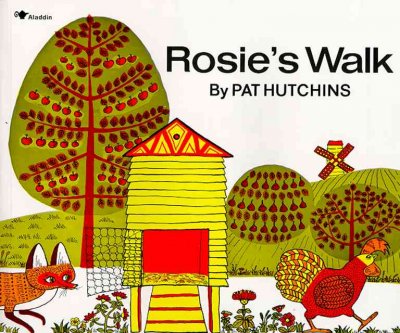 Picture Book Topics:   Adventure
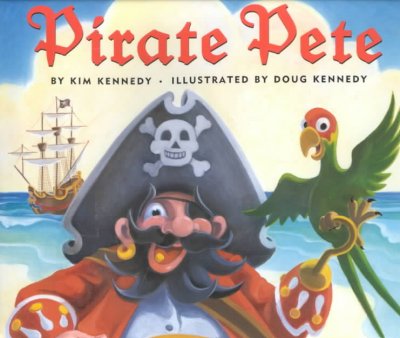 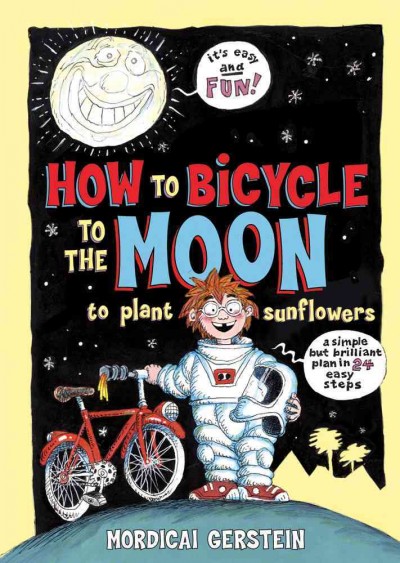 Picture Book Topics:   Wordless
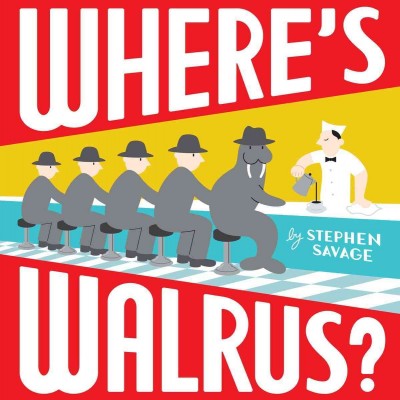 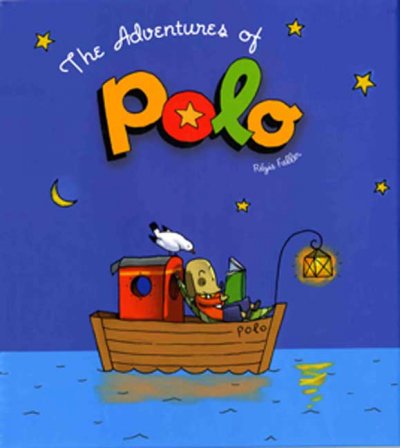 Picture Book Topics:   
Songs and Rhymes
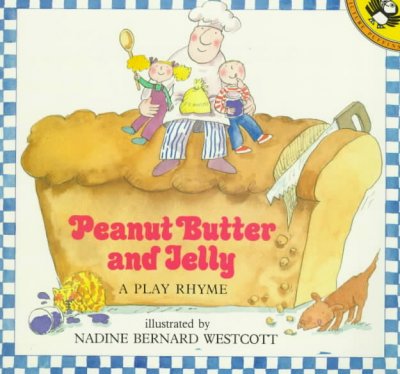 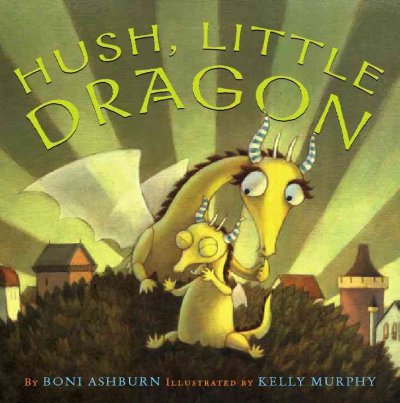 Picture Book Topics:  Other Approaches
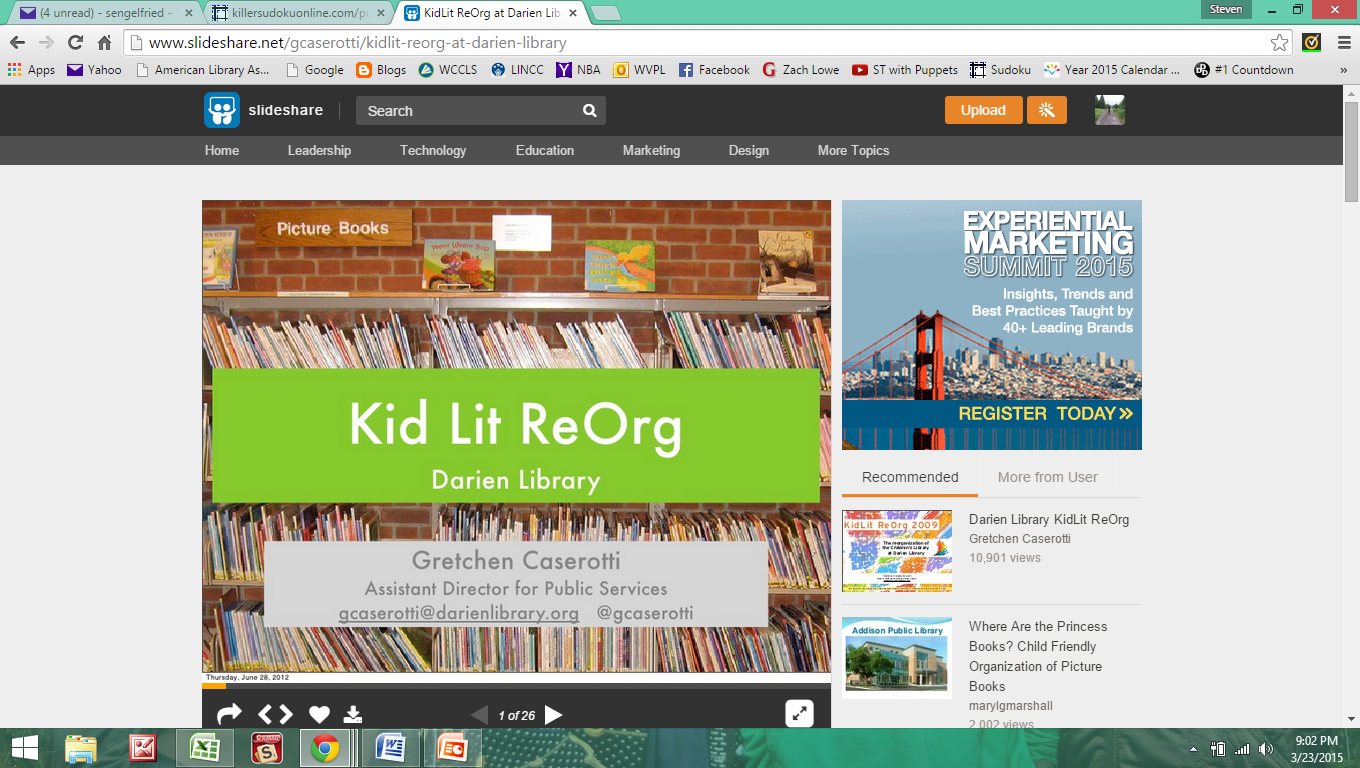 http://www.slideshare.net/gcaserotti/kidlit-reorg-at-darien-library
Picture Book Topics:  Other Approaches
Audience suggestions?
Picture Book Topics:  Results
Picture Book Topics:  Results
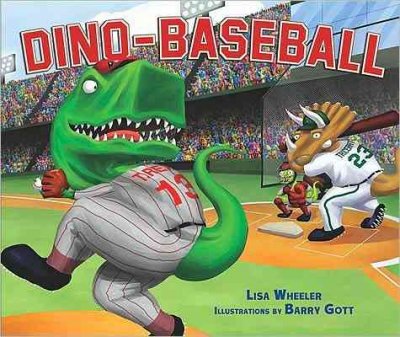 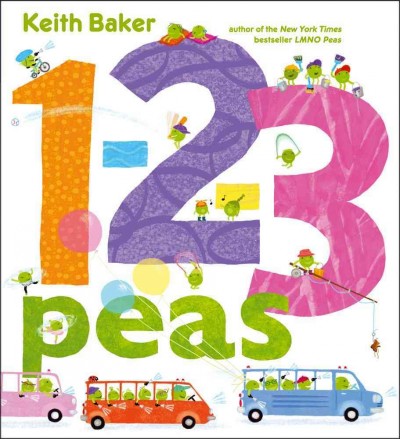 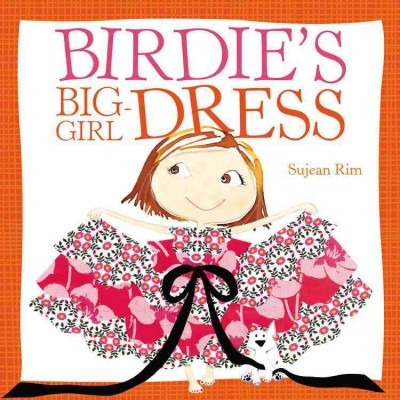 Topics -  67 circs
Regular – 35 circs
Topics -  36 circs
Regular – 23 circs
Topics -  45 circs
Regular – 28 circs
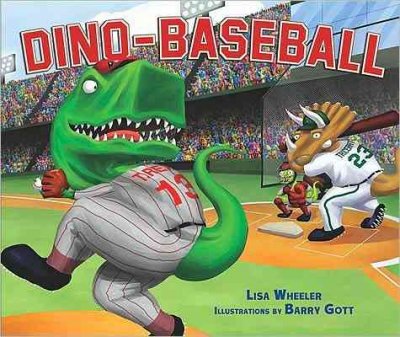 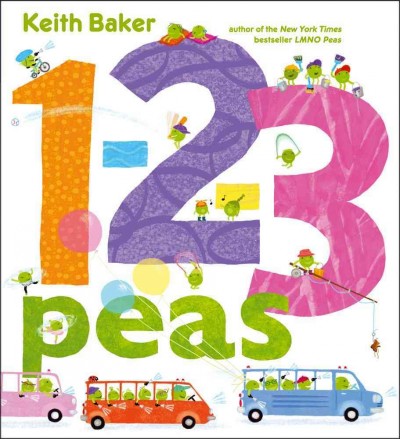 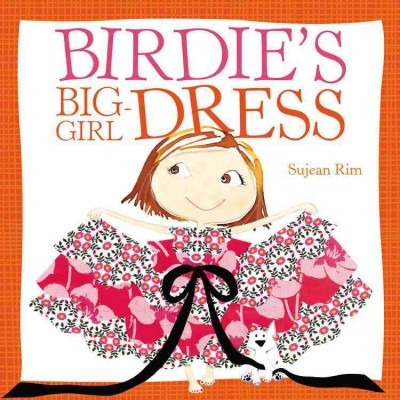 Picture Book Topics:  Results
Highest Turnover rates
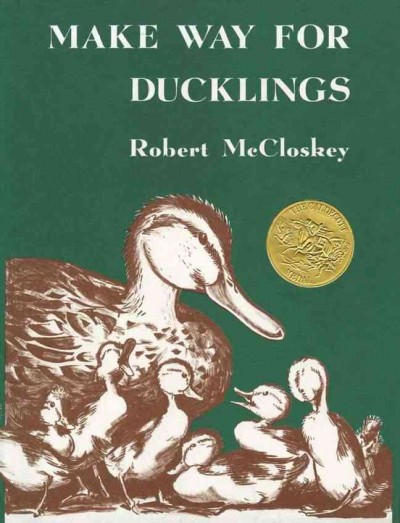 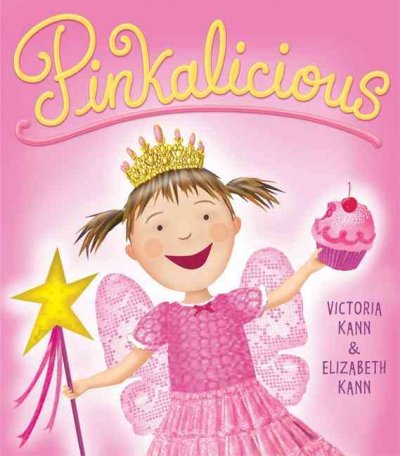 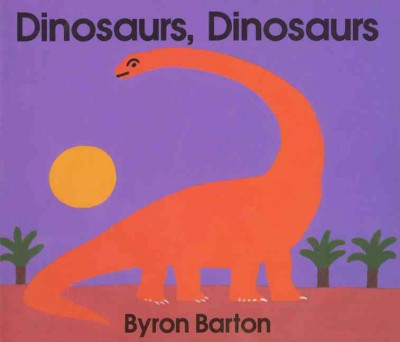 Pink  12.1
Dinosaurs 11.6
Classics
10.1
Picture Book Topics:  Results
Kids can browse on their own with success 
Parents can focus their read aloud choices
Some collections support early literacy concepts
Alternate to “branded” picture book selection by kids
Picture Book Topics:  Concerns
Finding with catalog doesn’t work so well
Start up cost for each new topic
More budget for topics means less budget for other picture books
Reader’s Point of View
How do readers ask for books?
And how do they expect them to be organized?
Clues that we’re not getting it right
We get the same request over and over again and struggle each time
Readers who know how to search still can’t find what they’re after
Catalog search for pirate picture books
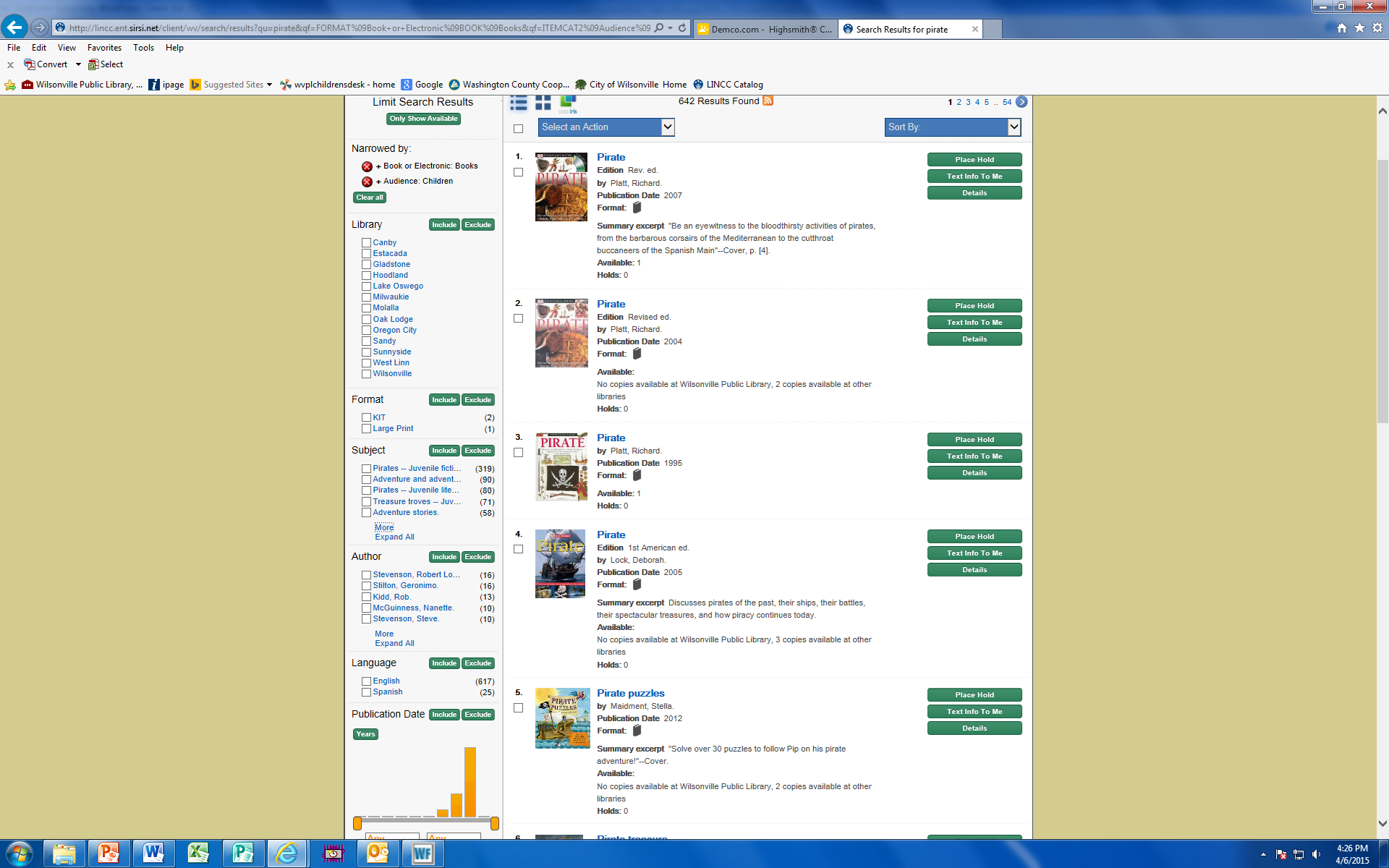 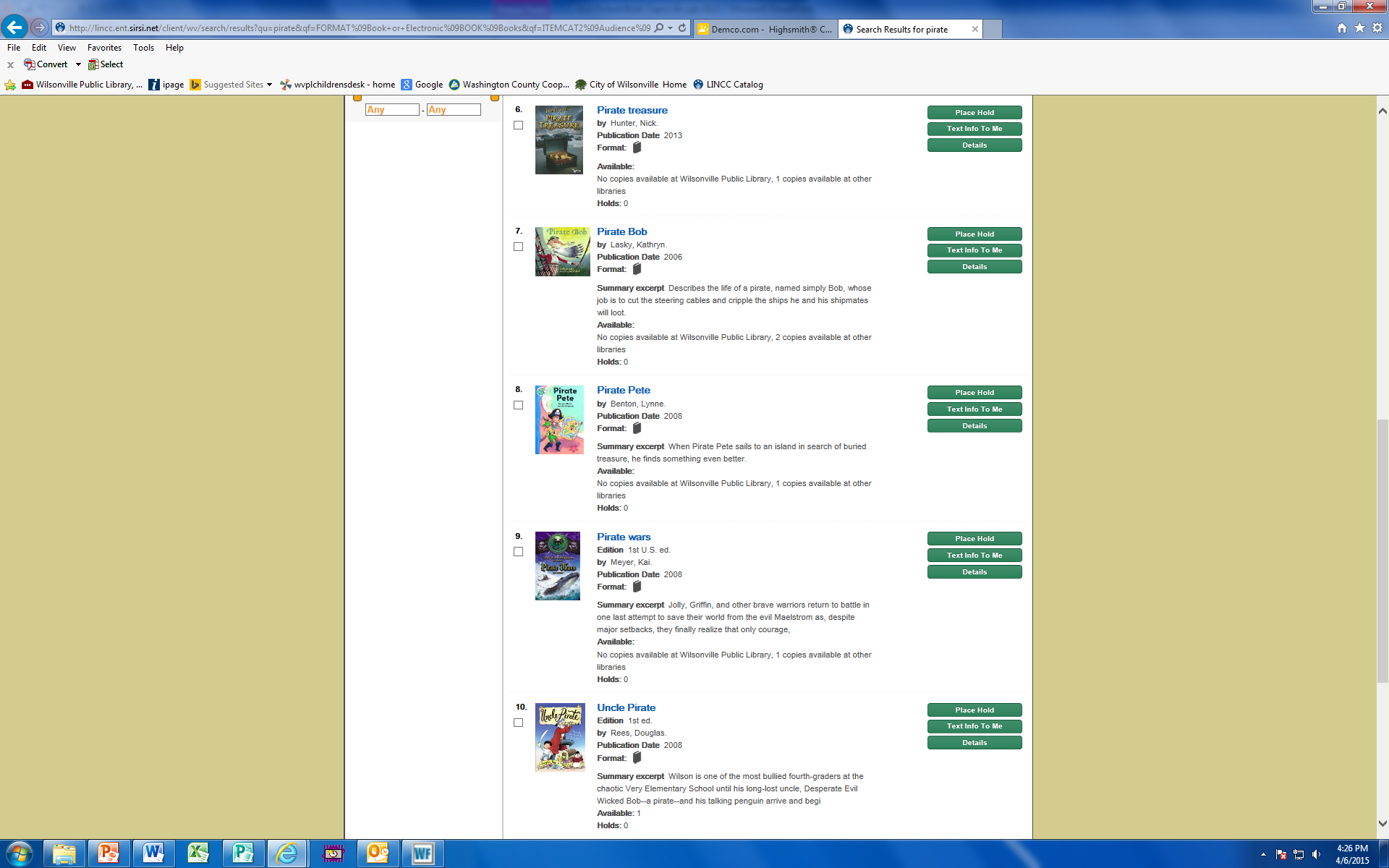 10 pirate books

3 pirate picture books

1 pirate picture book that’s in
Catalog search for pirate picture books
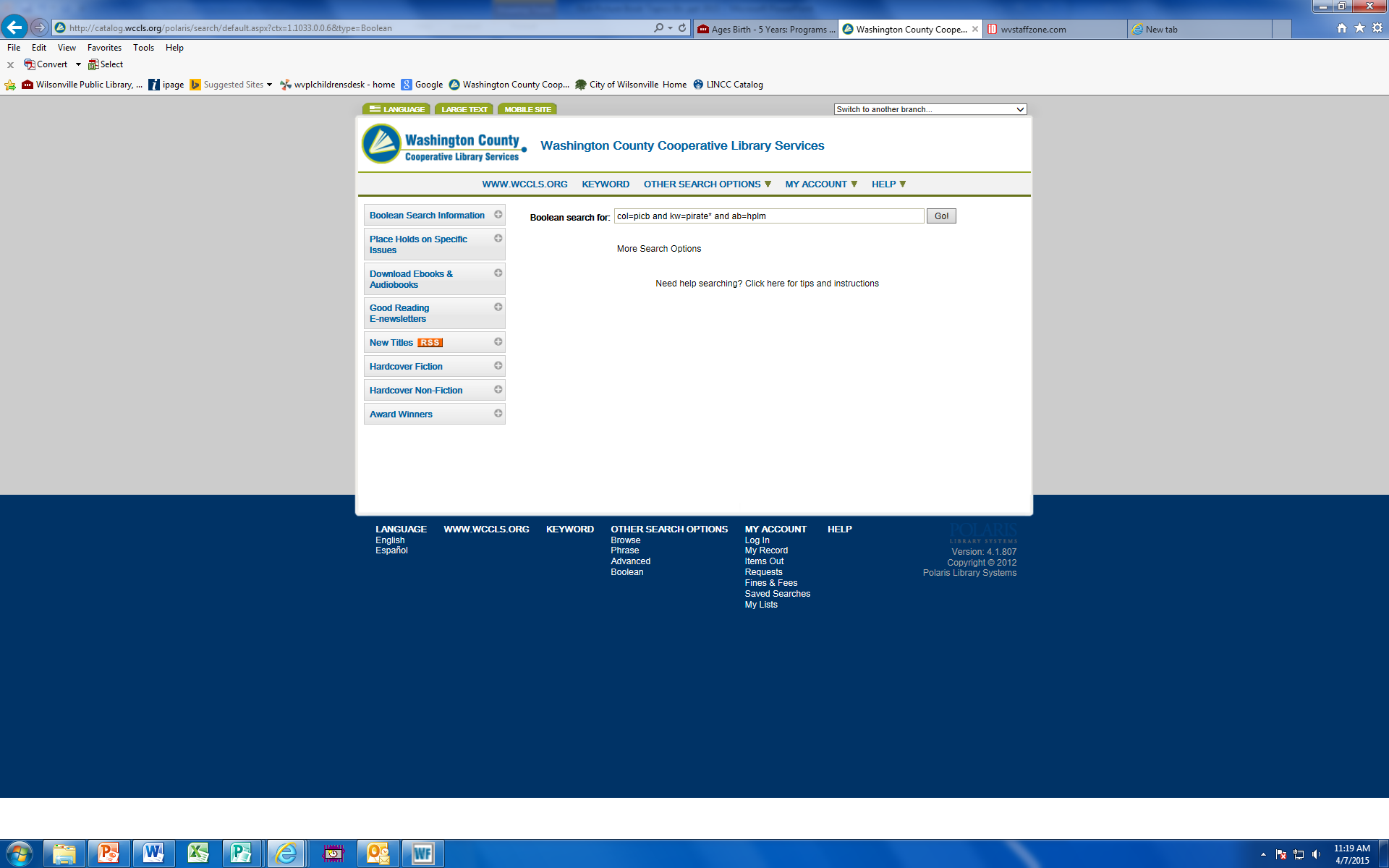 Catalog search for pirate picture books
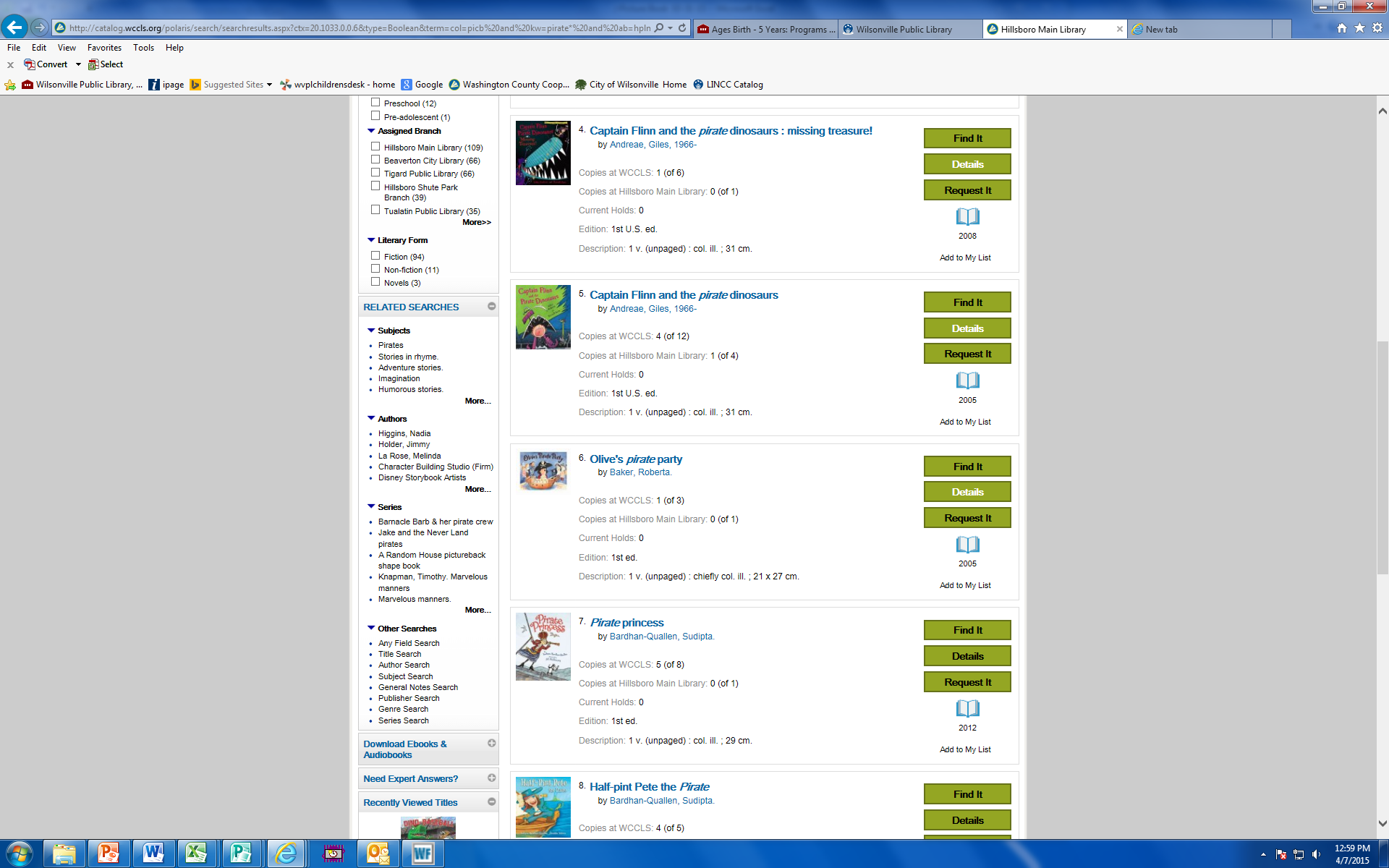 Reader’s Point of View
Clues that we’re not getting it right
We get the same request over and over again and struggle each time
Readers who know how to search still can’t find what they’re after
We devise shortcuts, tricks, and workarounds
List of Princess Picture Books
Princess Picture Books
P Ada The Malachite Palace
P Allchin The Frog Princess
P Allen Princess Party
P Andersen The Little Mermaid
The Princess and the Pea
P Andrews The Very Fairy Princess
The Very Fairy Princess Takes the Stage
P Atwood Princess Prunella and the Purple Peanut
P Auch The Princess and the Pizza
P Burnett A Little Princess
P Calvert Princess Peepers
P Carlow Kitty Princess and the Newspaper Dress
P Cole Princess Smartypants
Princess Smartypants Rules
P Collins The Willow Maiden
P Cuyler Princess Bess Gets Dressed
P Dale Princess Princess
P Dorrie Lottie’s Princess Dress
P Duff The Princess and the Pumpkin
P Edwards Princess Pigtoria and the Pea
P Evans Princess Prissypants Wishes the World Pink
P Funke The Princess Knight
Princess Pigsty
P Gardner Princess Zelda and the Frog
P Goodhart Arthur’s Tractor: A Fairytale with Mechanical Parts
P Gow Ten Big Toes and a Prince’s Nose
P Grey The Very Smart Pea and the Princess-to-Be
P Heide Princess Hyacinth
P Hirshfield Sassyfras : the True Confessions of a Poodle Princess
P Holabird Angelina and the Princess
P Howland Princess Says Goodnight
P Ipcizade T is for Tiara: A Princess Alphabet
P Isadora The Princess and the Pea
P Johnston The Princess and the Black-Eyed Pea
P Kastner Princess Dinosaur
P Keller Sleeping Bunny
Benefits of Reader-Based Collections
Easier for patrons
Easier for library staff doing reader’s advisory
Opportunities to highlight quality books
Shows we understand and respect our readers
Puppet Time
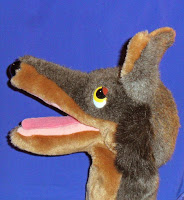 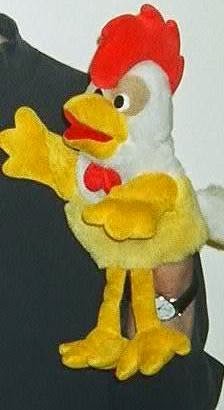 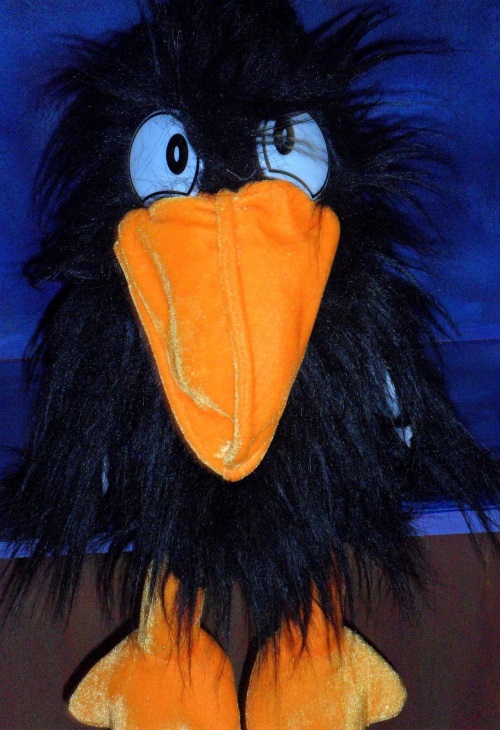 Early Readers:  Without Levels
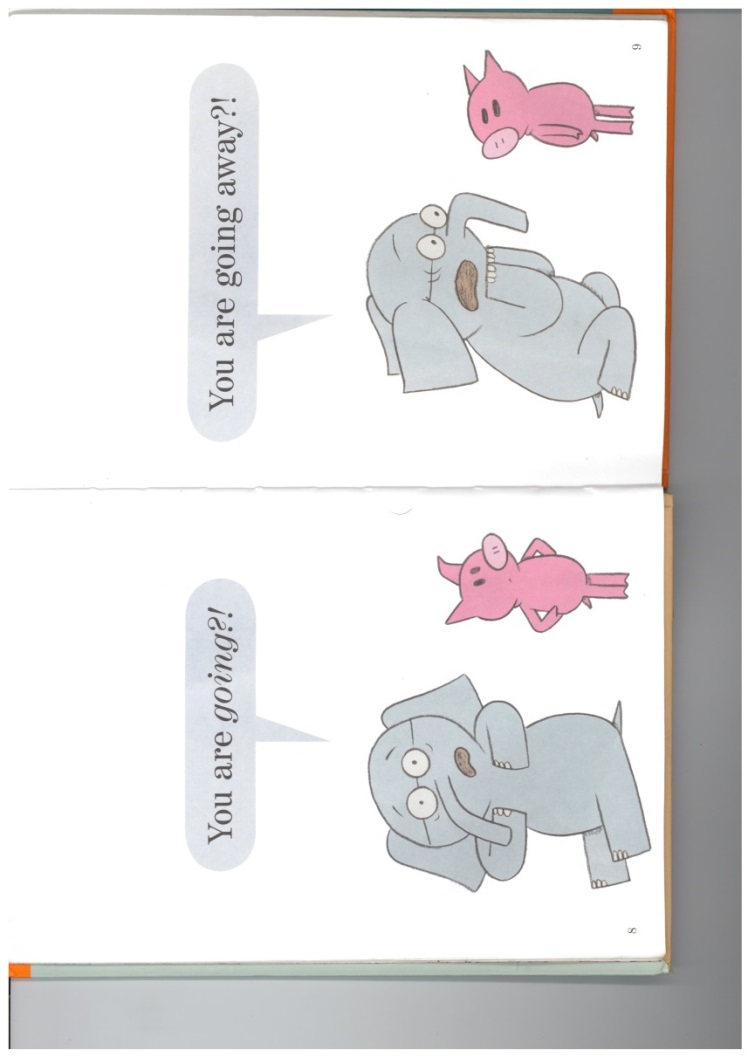 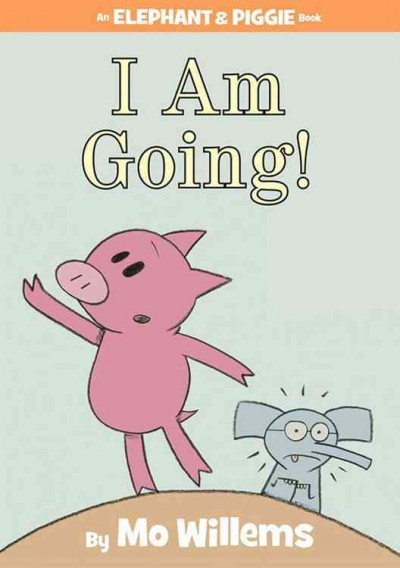 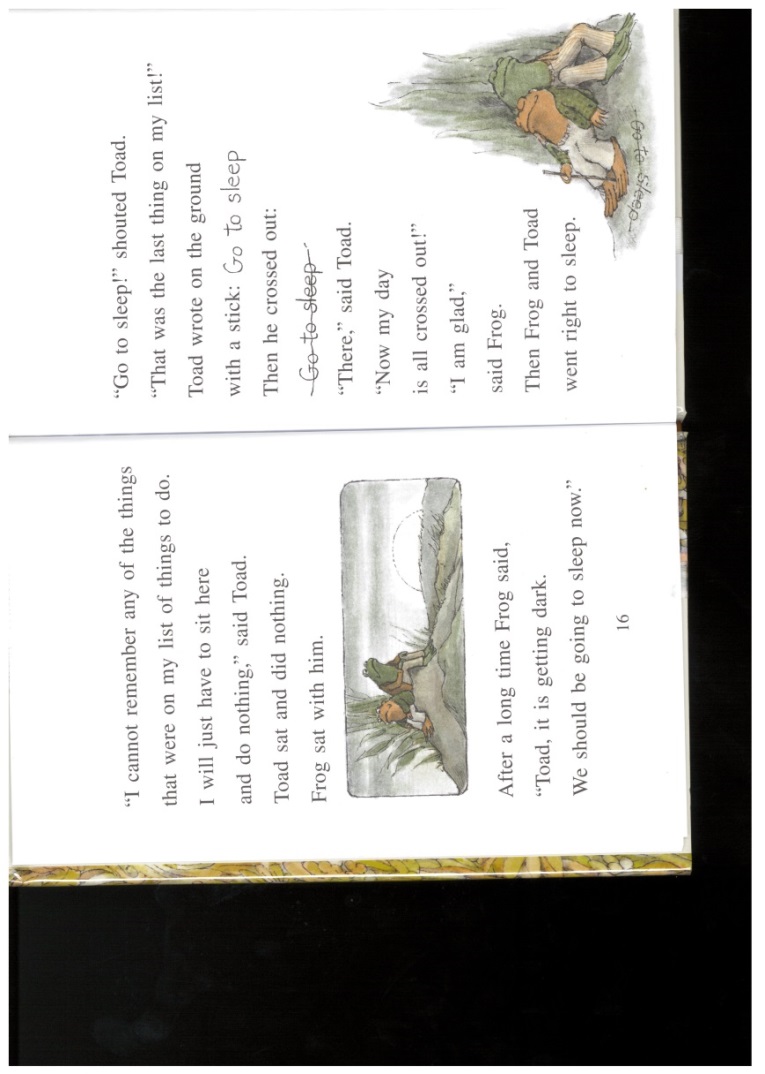 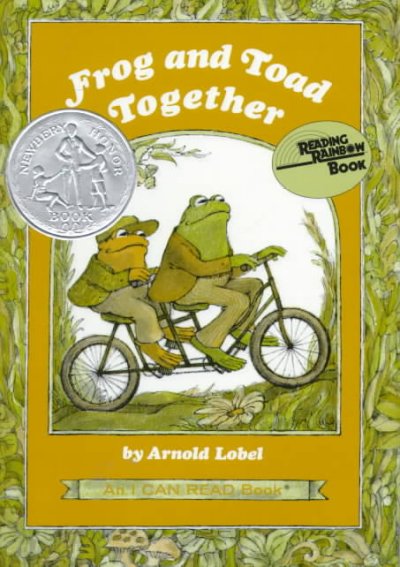 Early Readers:  Using Lexiles
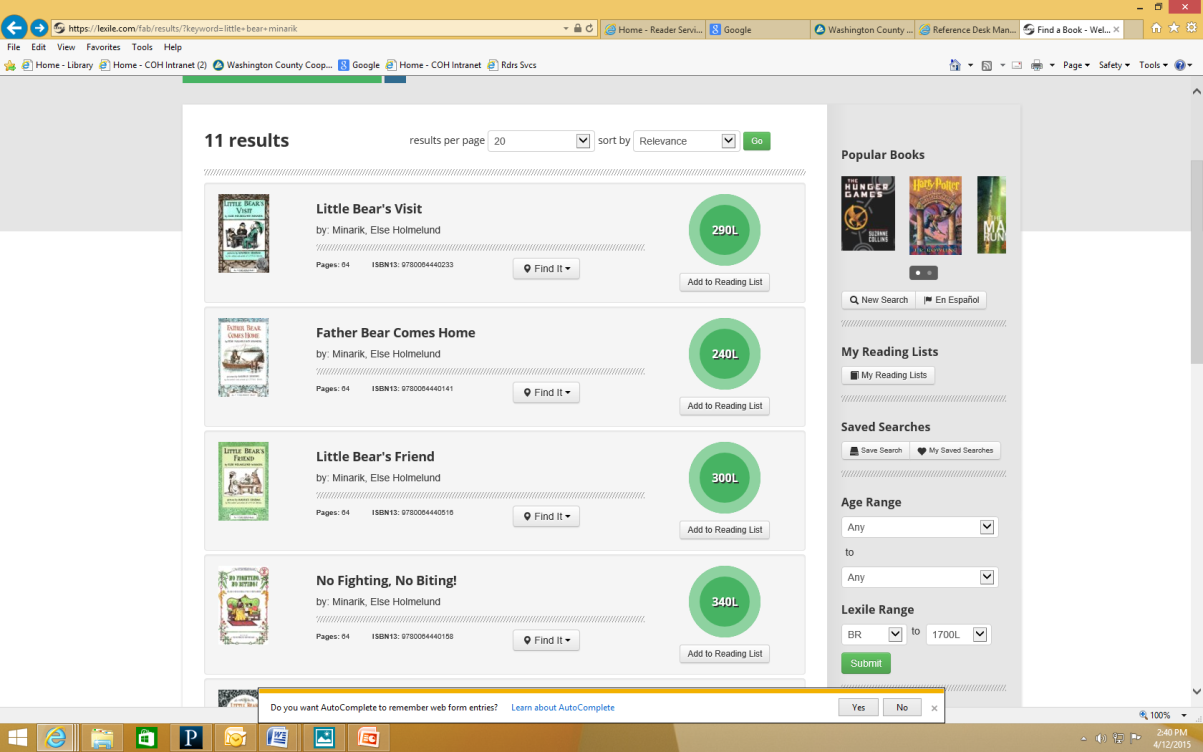 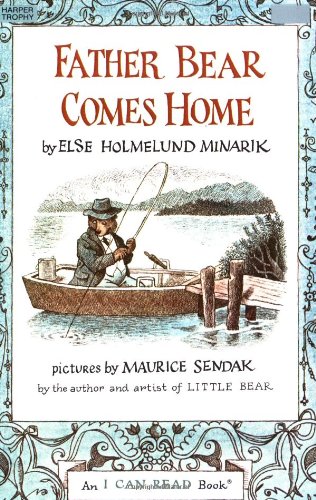 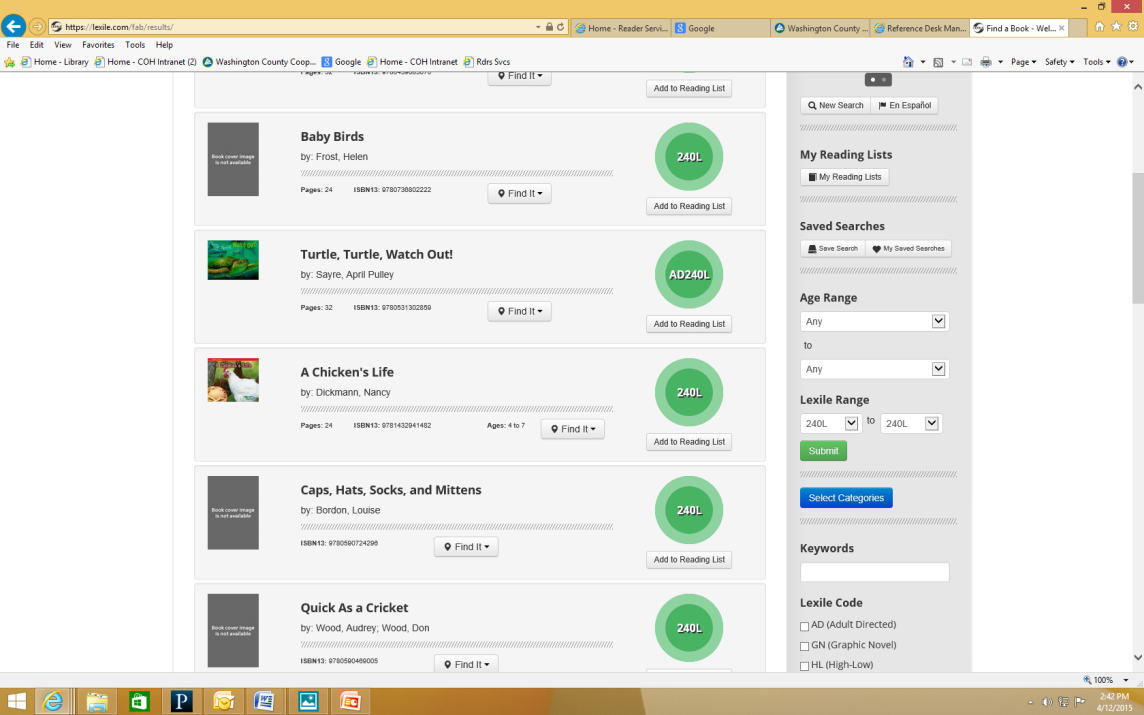 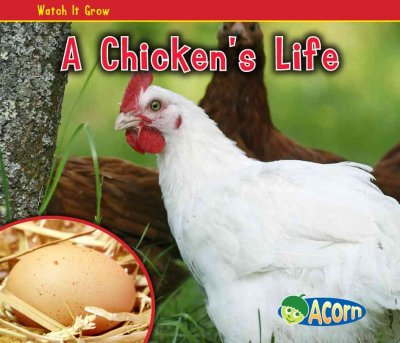 Early Reader Levels
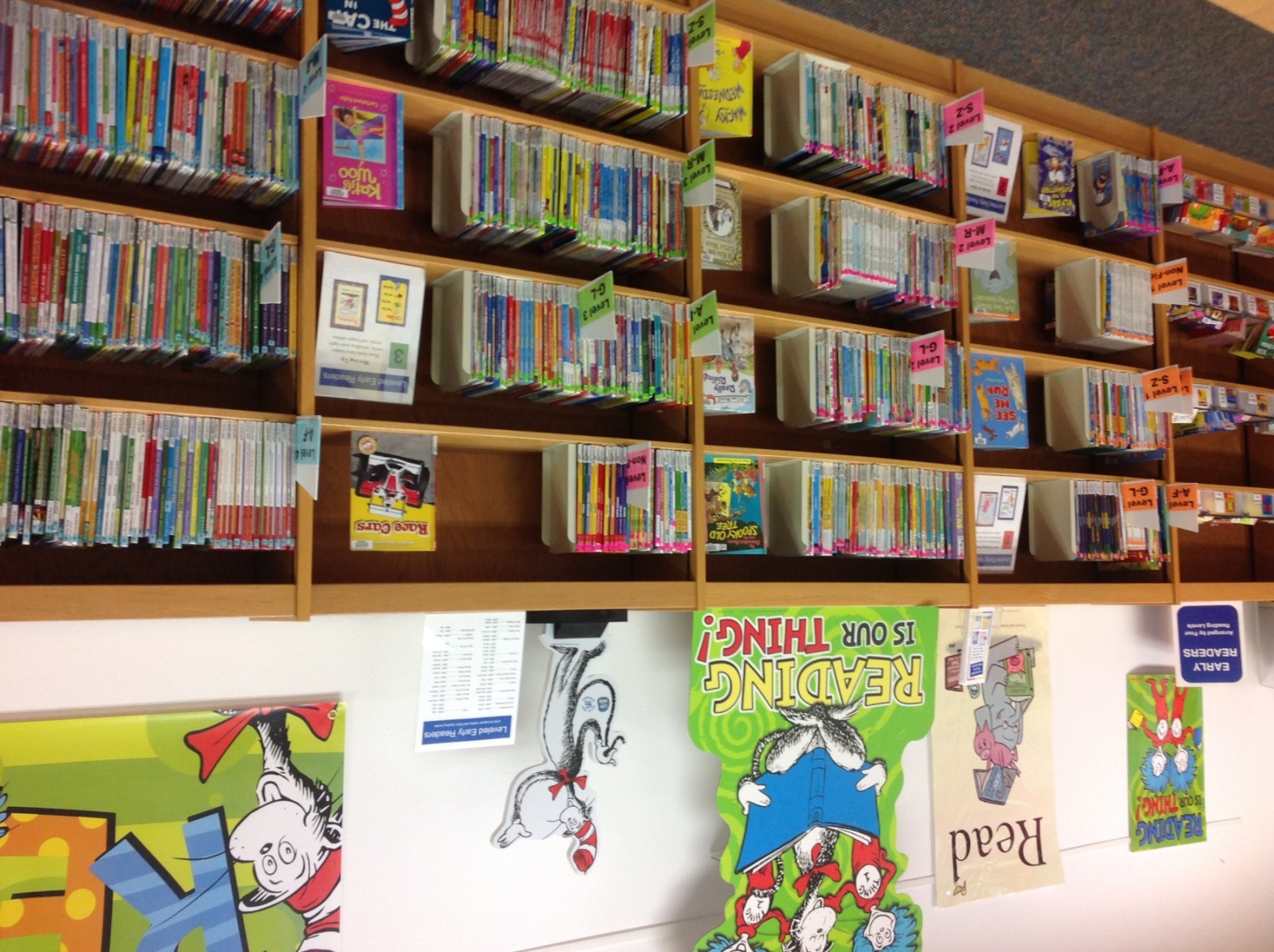 Early Reader Levels:   Choices
No lexile look-ups
Ignore publisher levels
Early Reader Levels
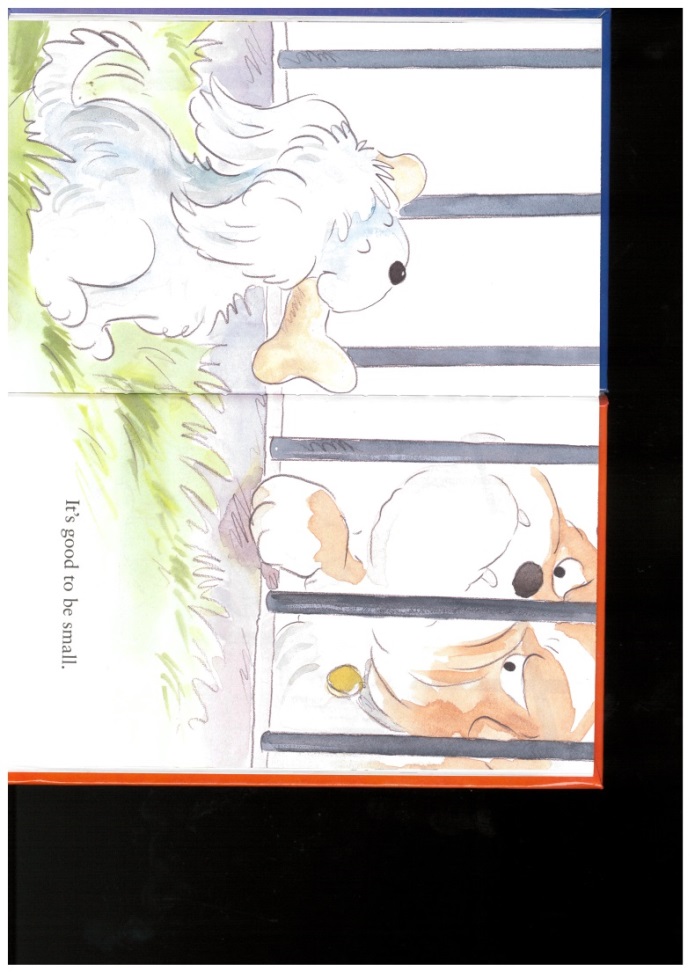 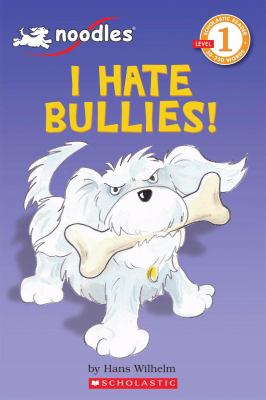 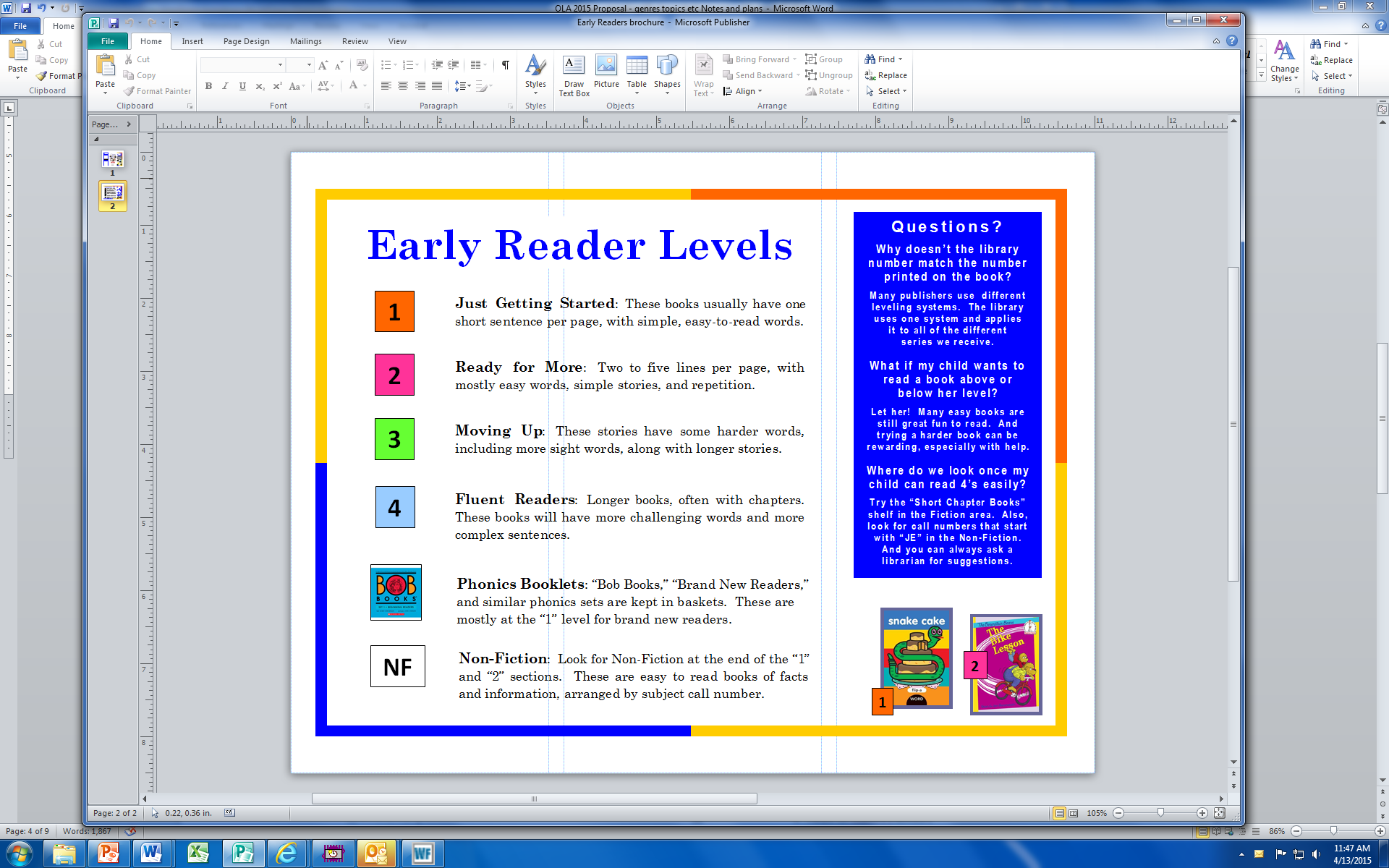 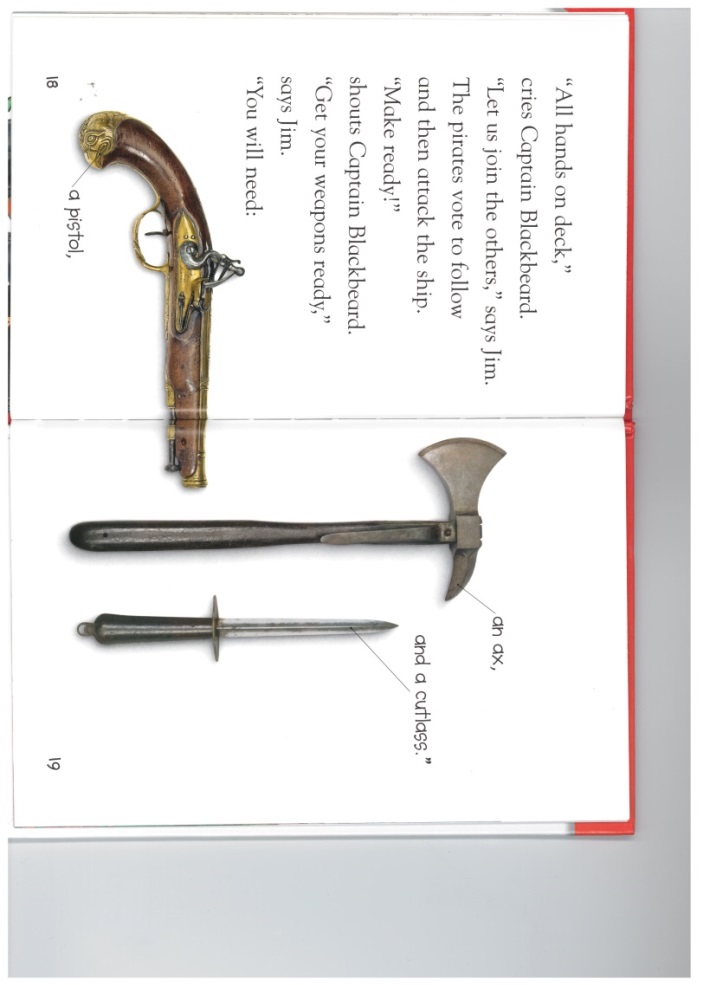 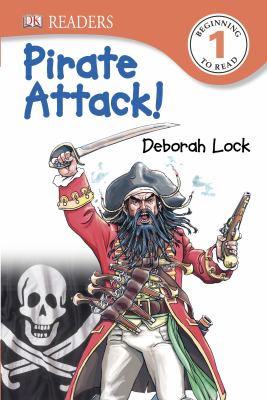 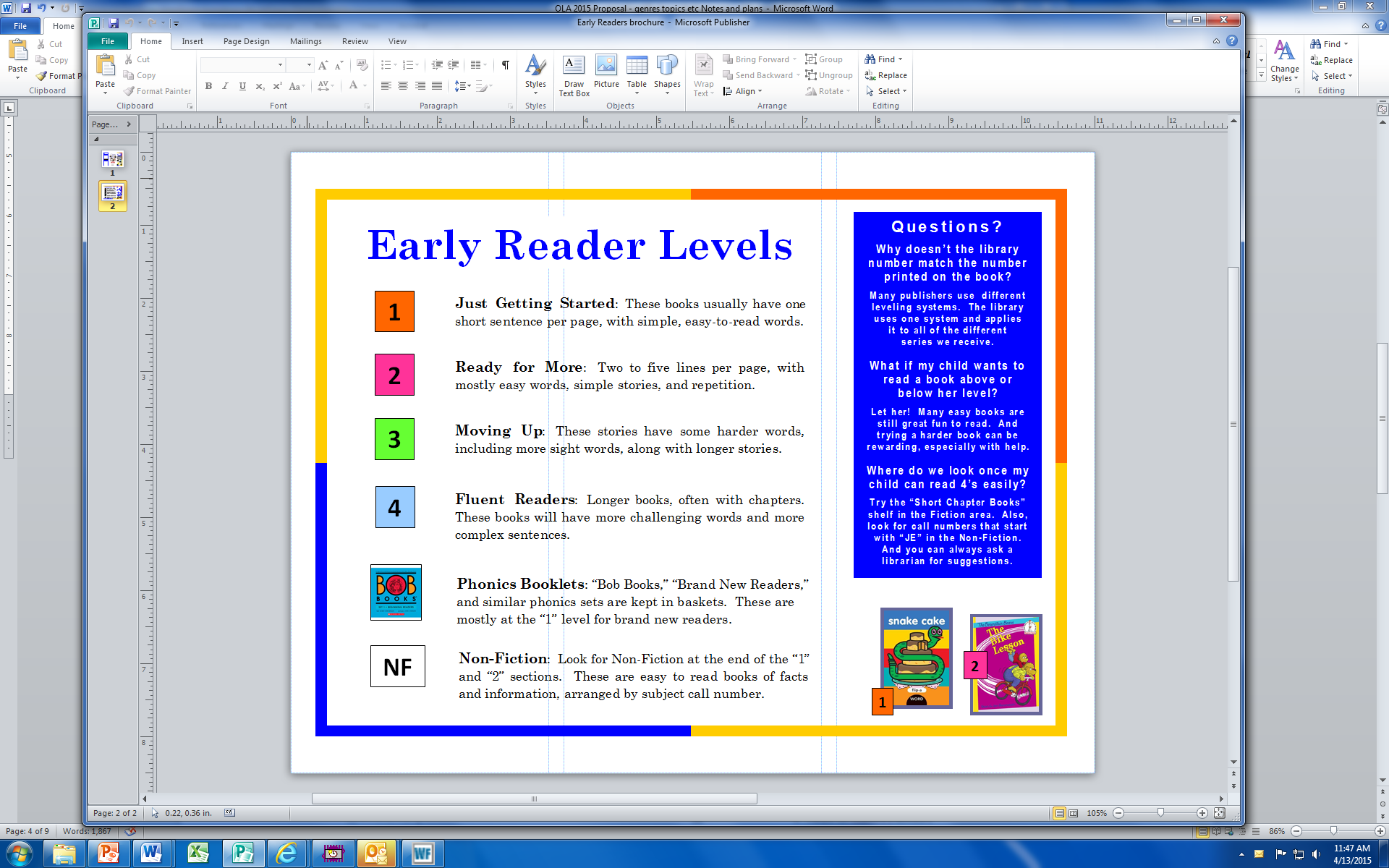 Early Reader Levels:   Choices
No lexile look-ups
Ignore publisher levels
Use basic guidelines to determine levels
Early Reader Levels
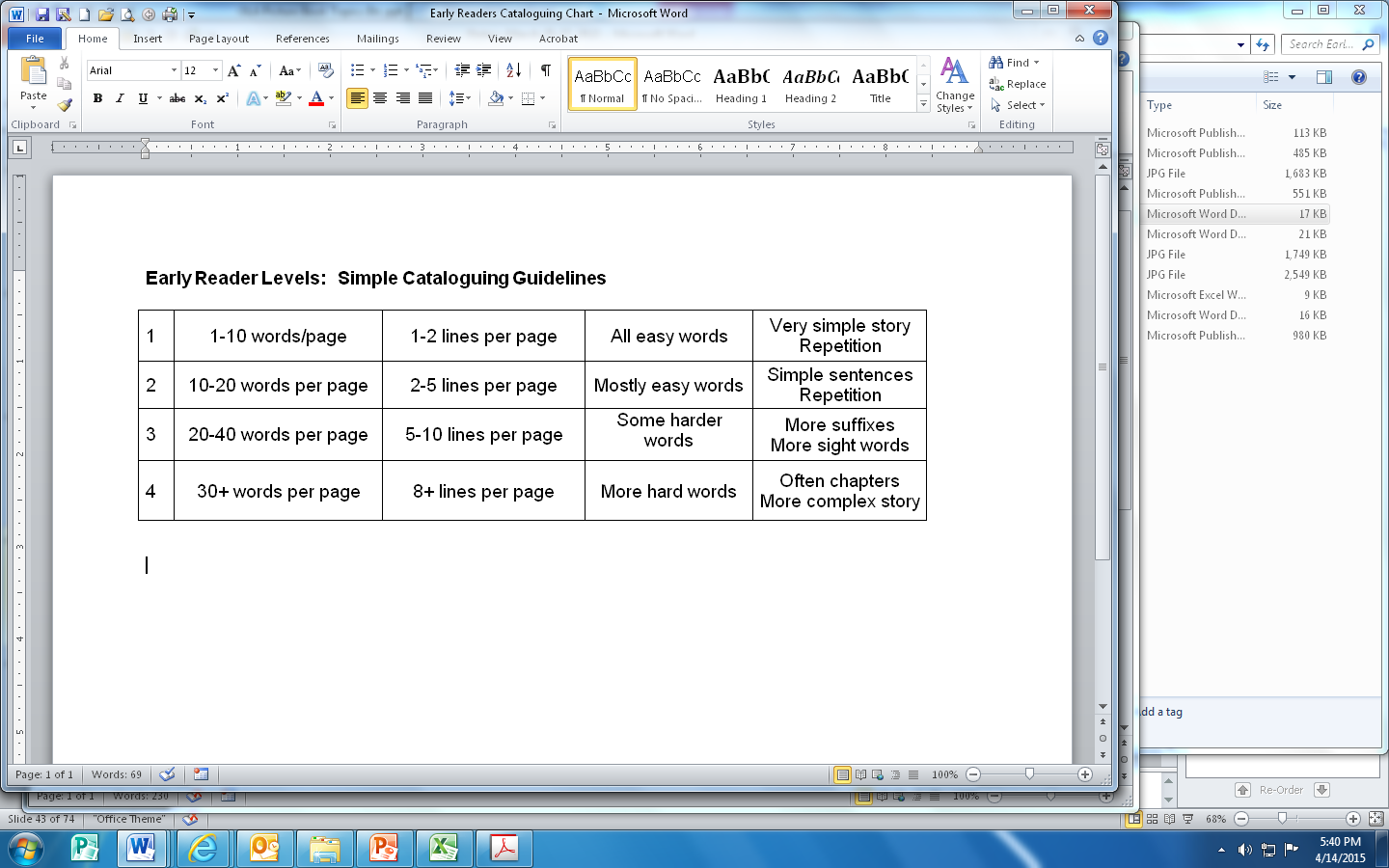 Early Reader Levels:   Choices
No lexile look-ups
Ignore publisher levels
Use basic guidelines to determine levels
Don’t worry too much about getting it exactly right
Goal:   “Here are some books grouped by reading level”  (not:  here are 1st grade books or level 2.3 books)
Early Readers:   Level 1
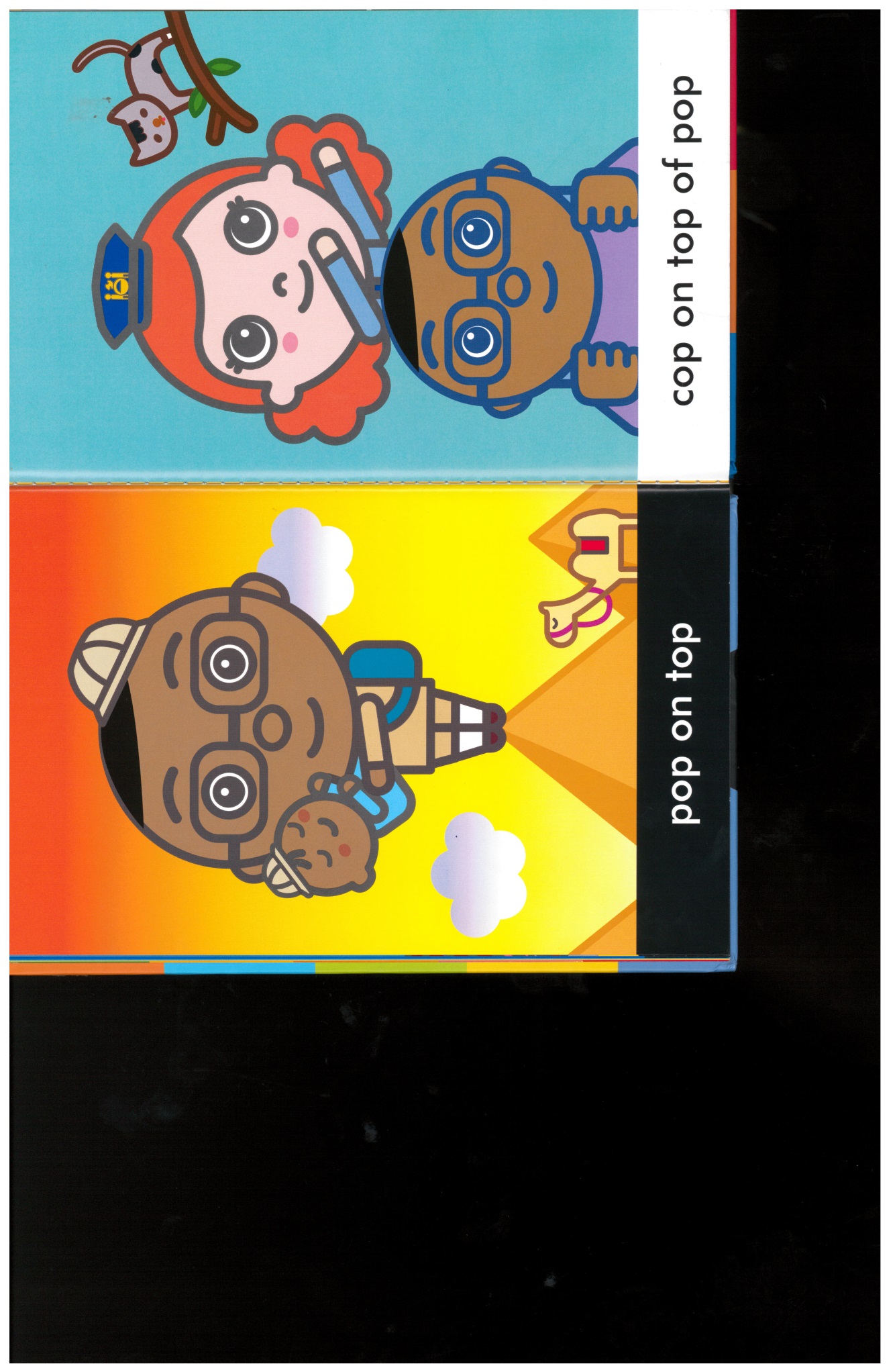 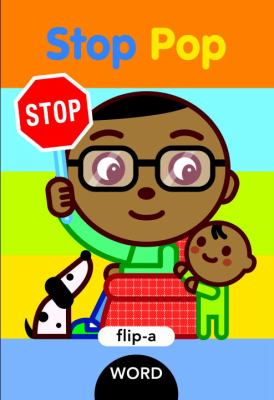 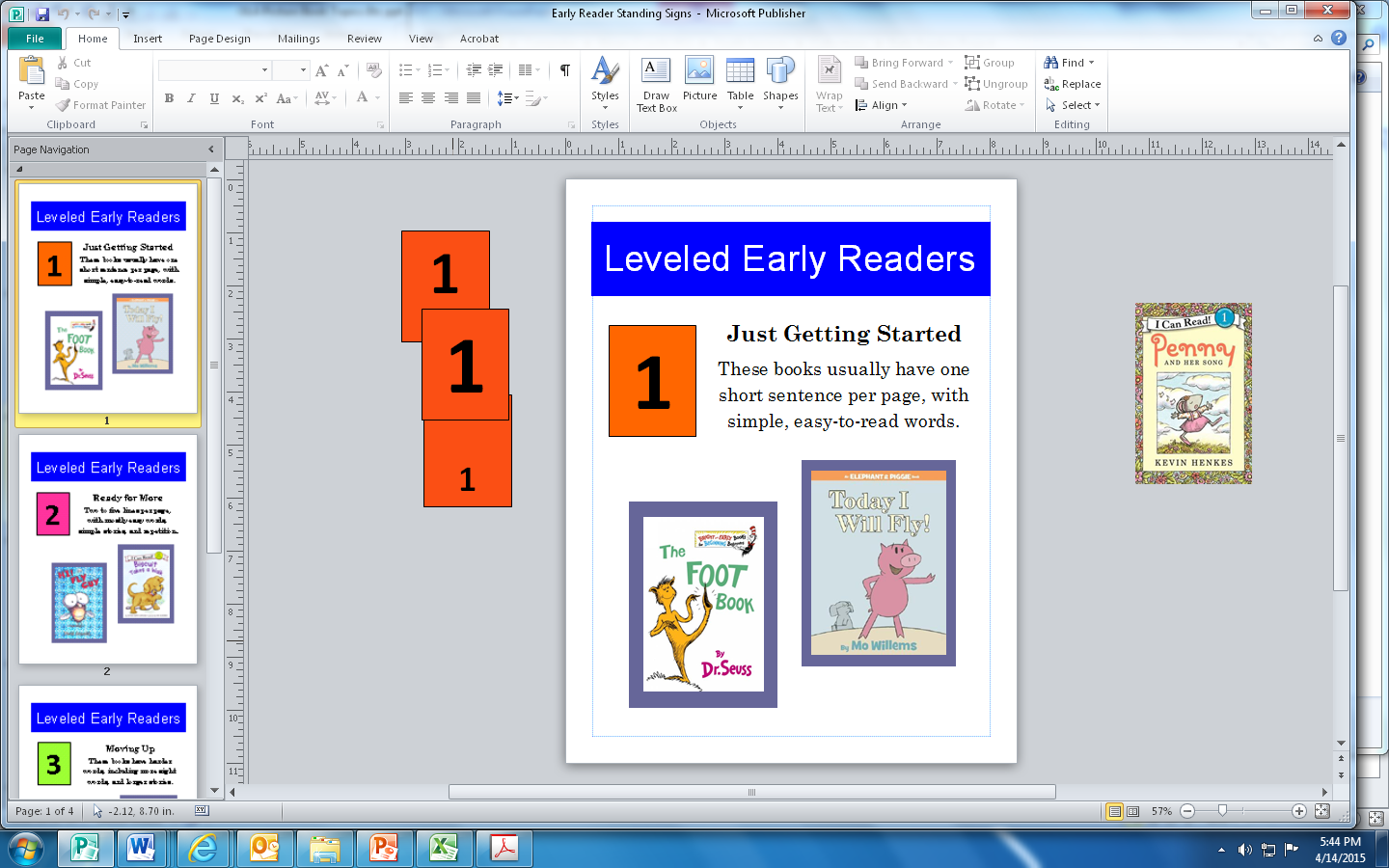 Early Readers:   Level 1
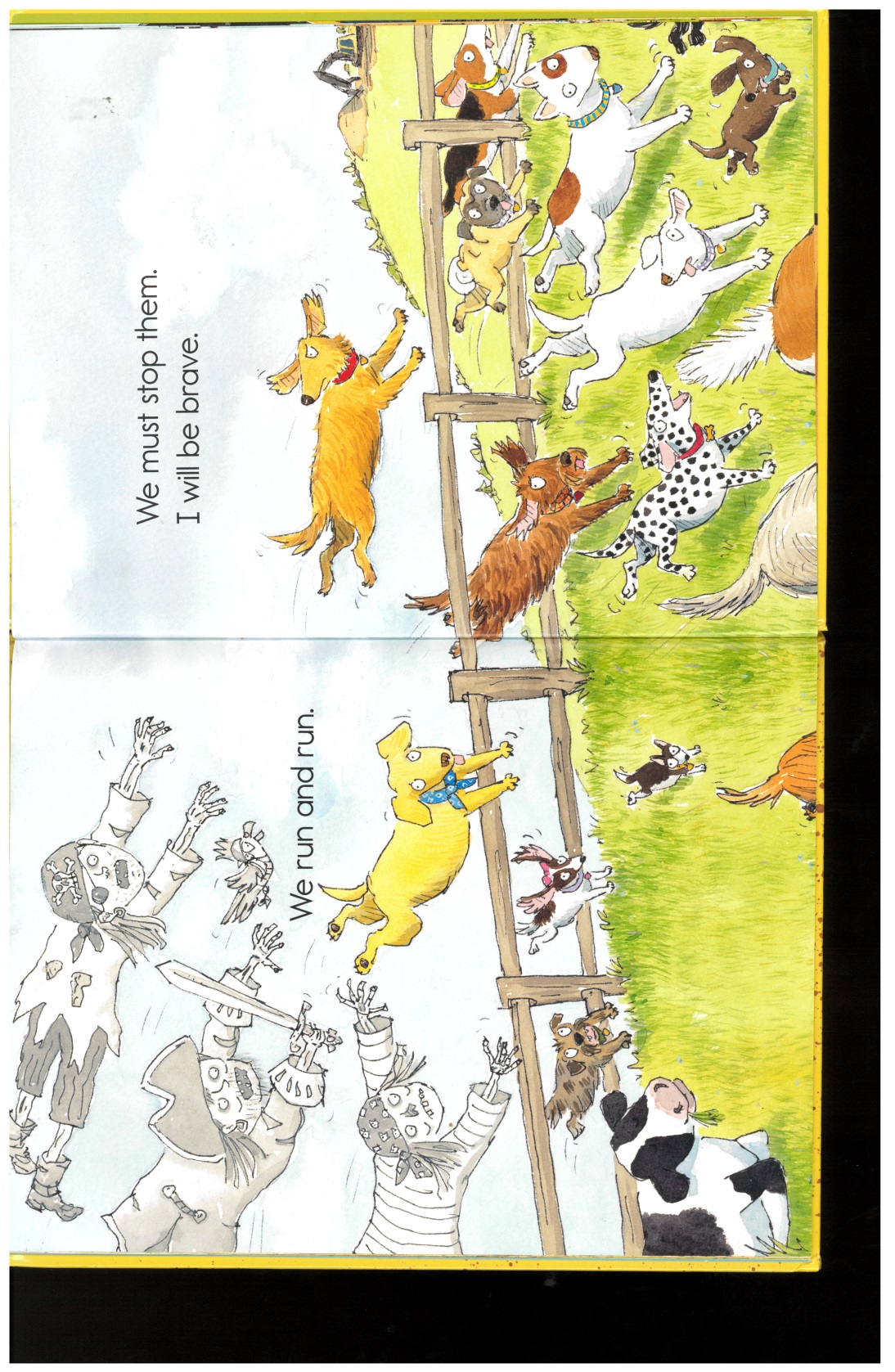 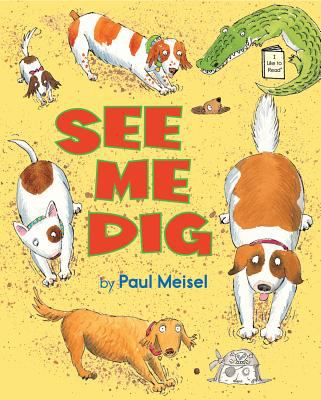 Early Readers:   Level 2
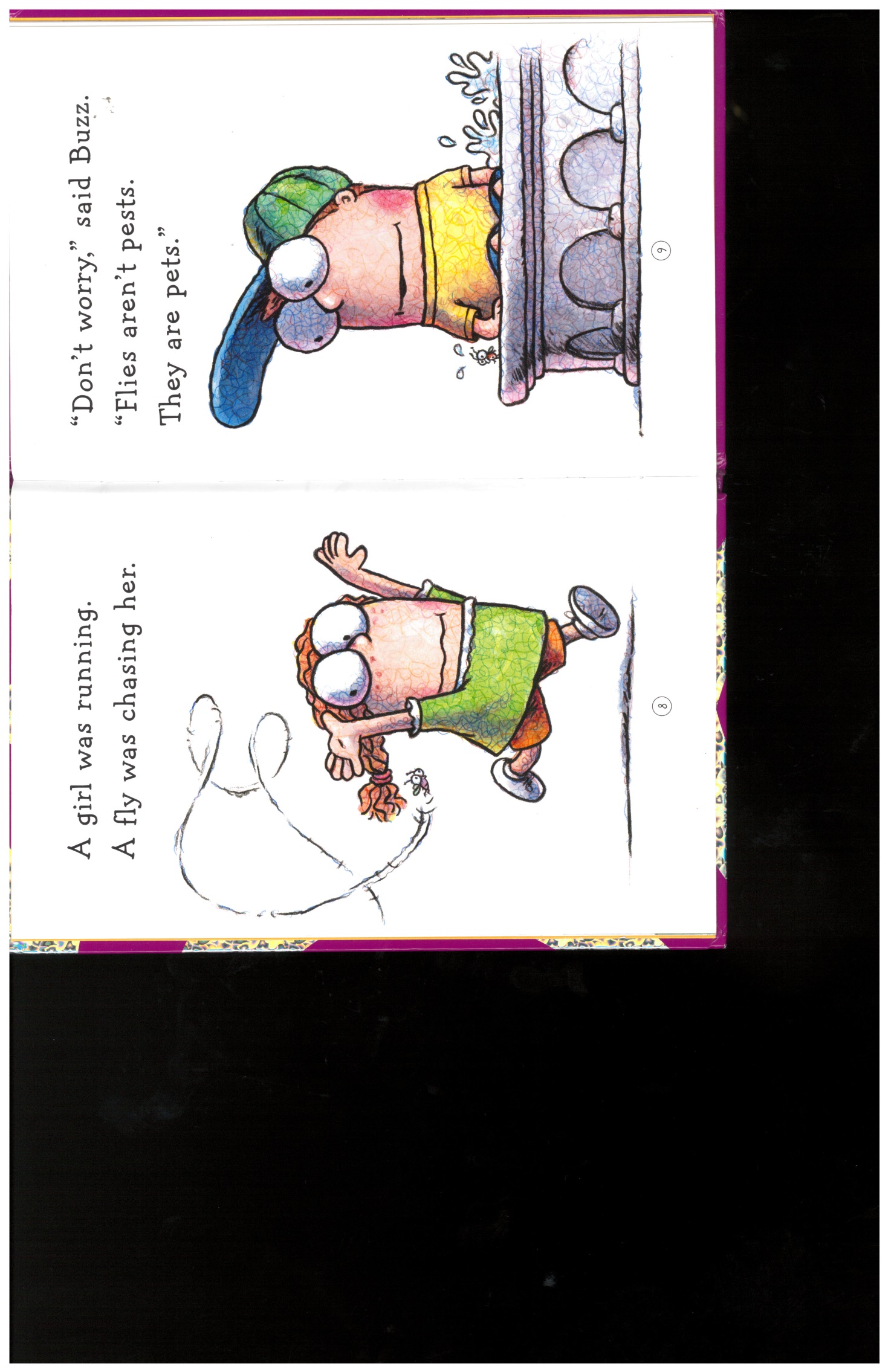 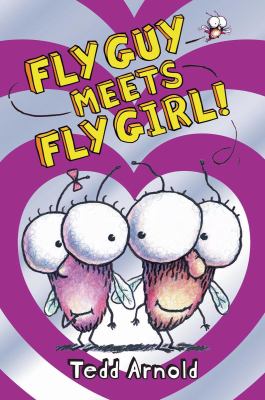 Early Readers:   Level 2
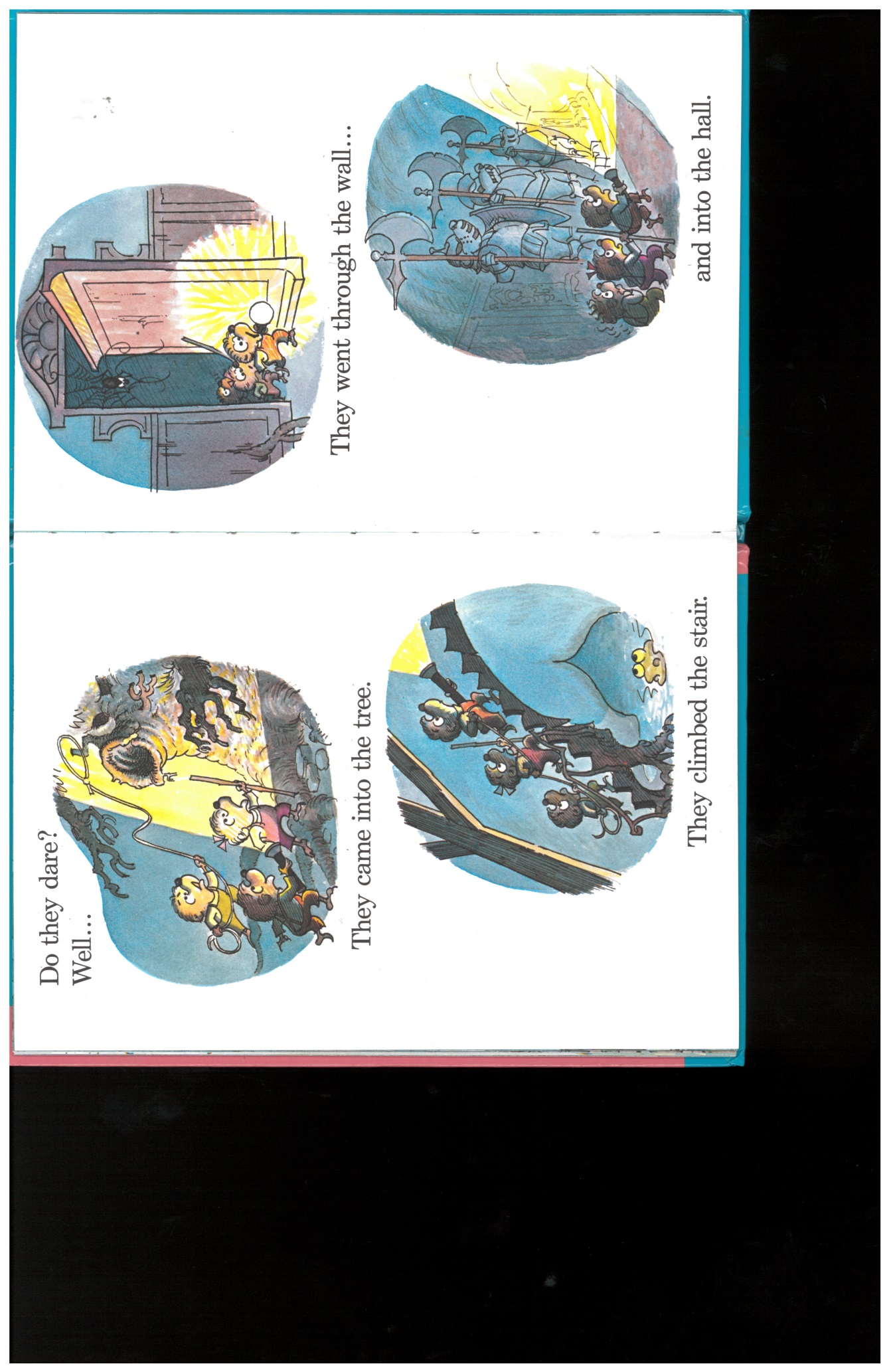 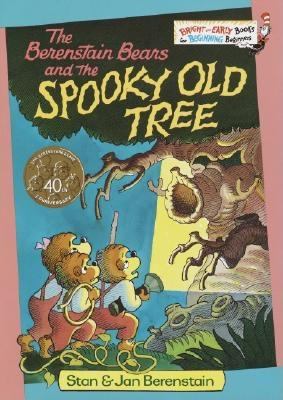 Early Readers:   Level 3
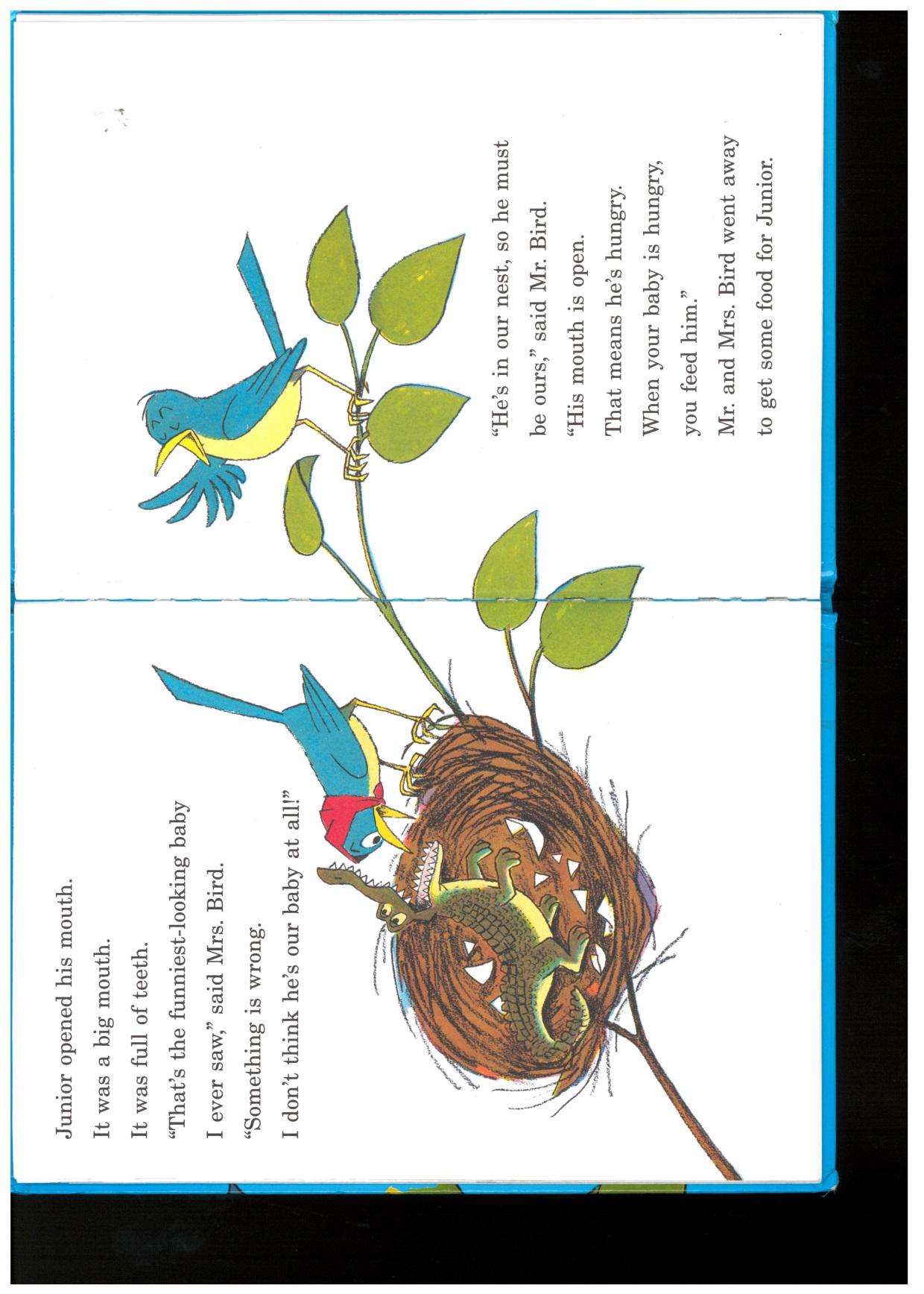 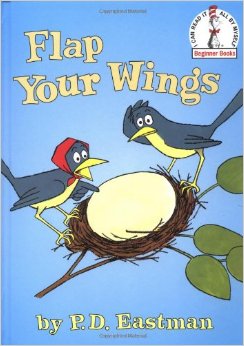 Early Readers:   Level 3
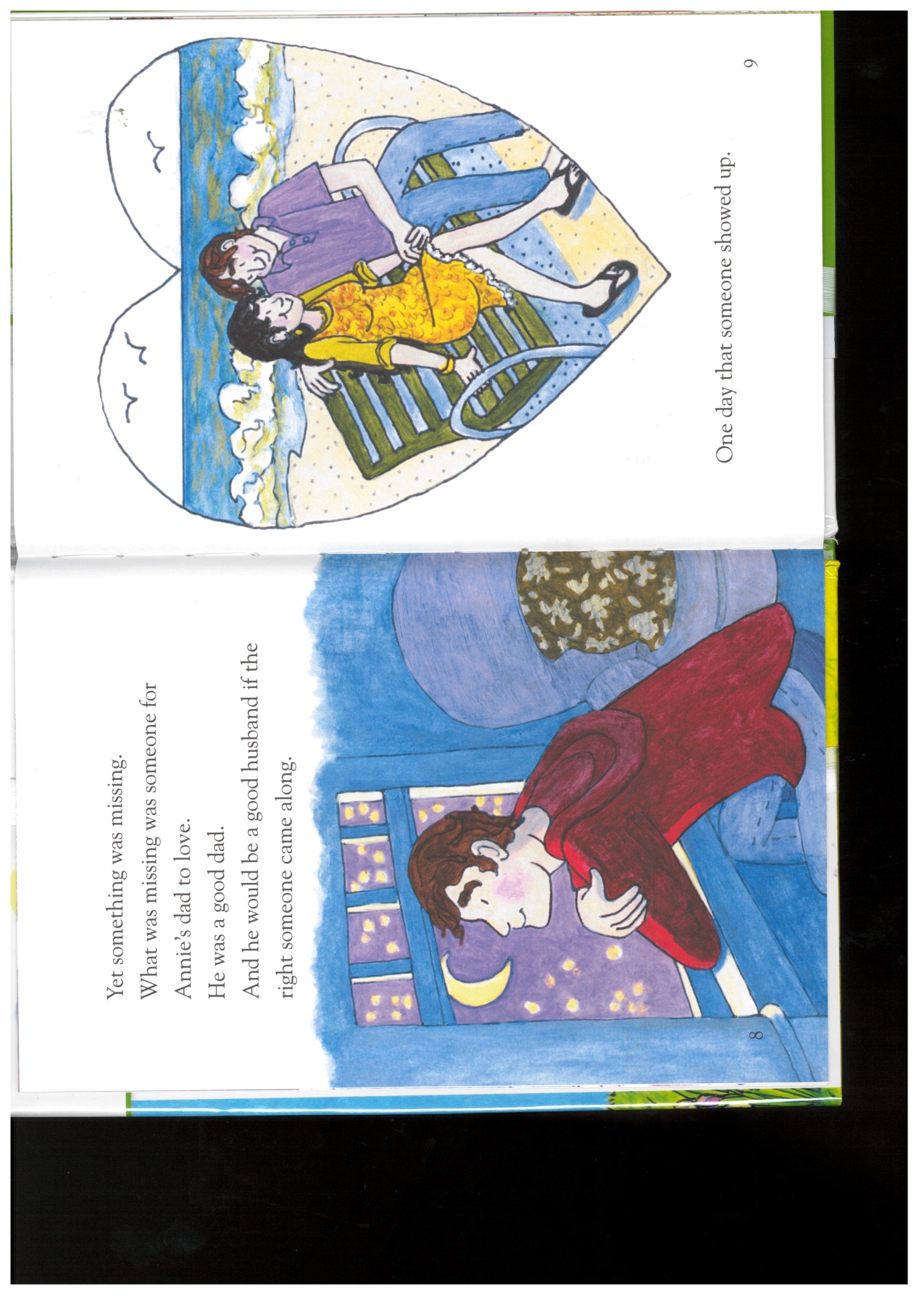 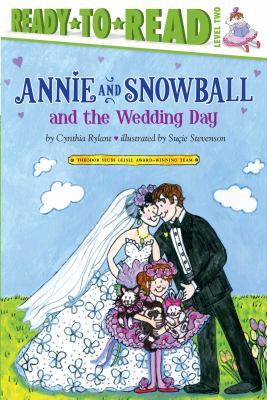 Early Readers:   Level 4
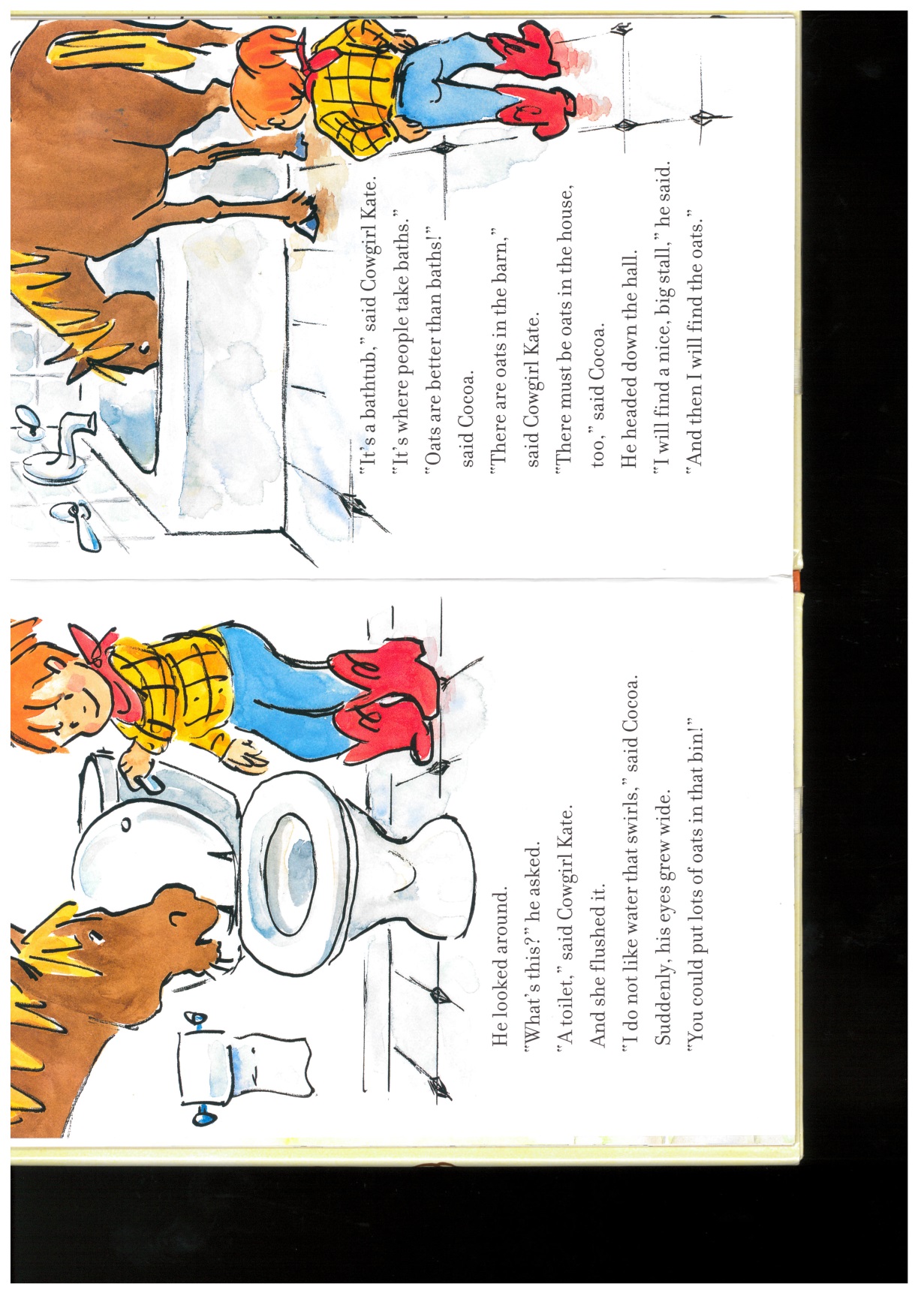 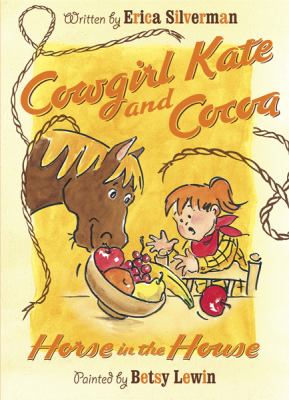 Early Readers:   Level 4
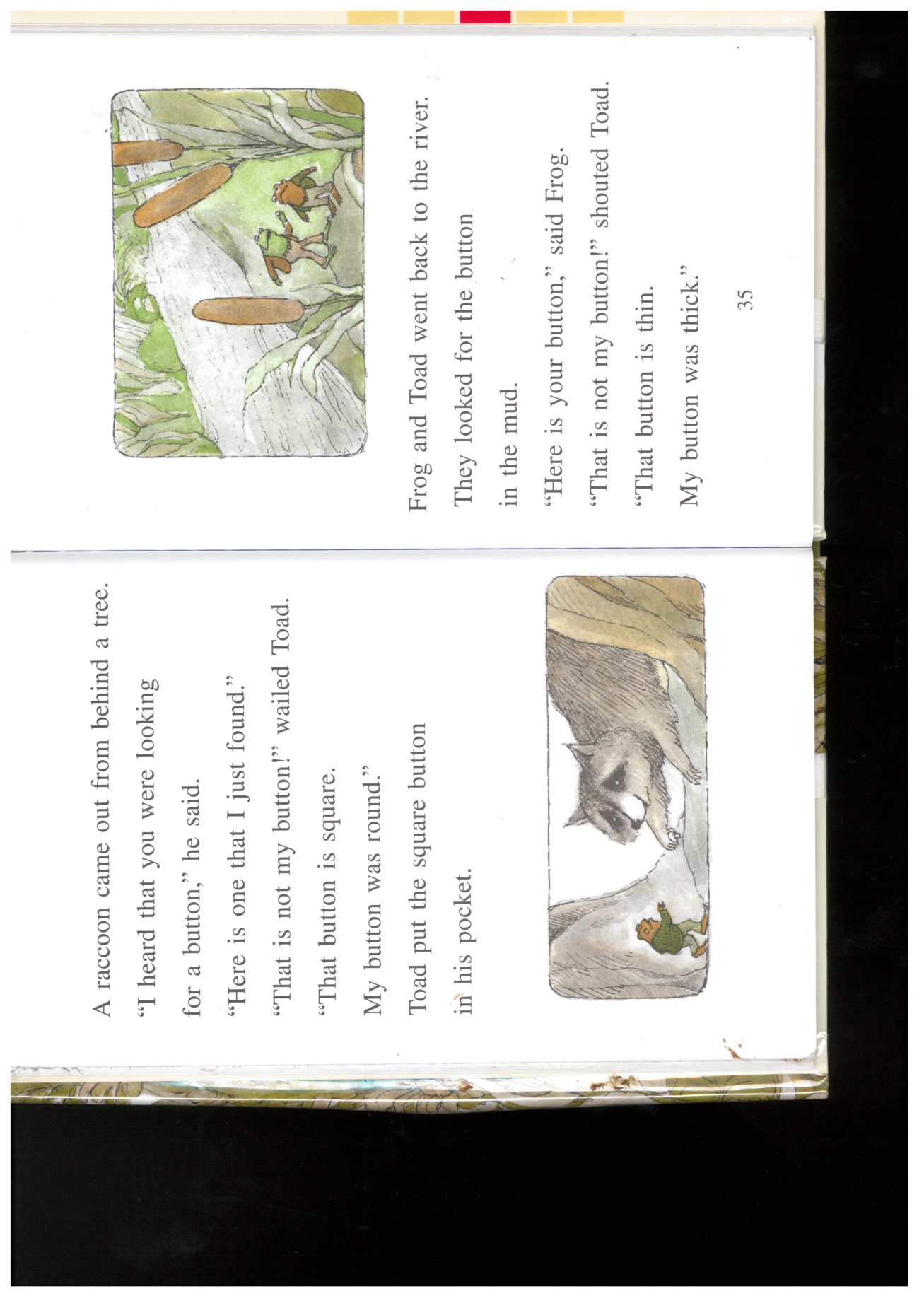 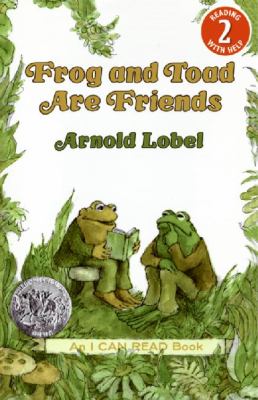 Early Readers Phonics Sets
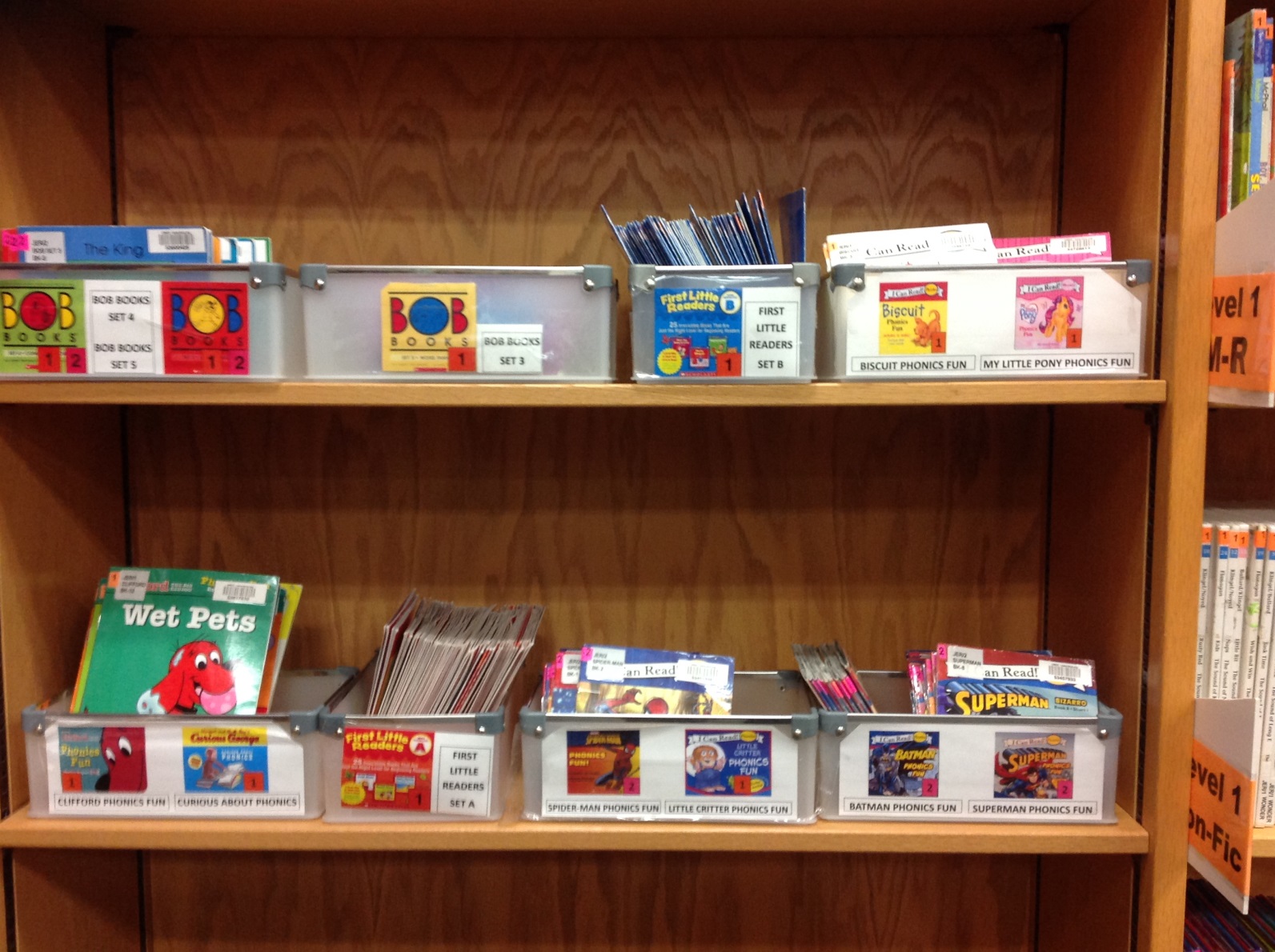 Early Readers Non-Fiction:   Level 1
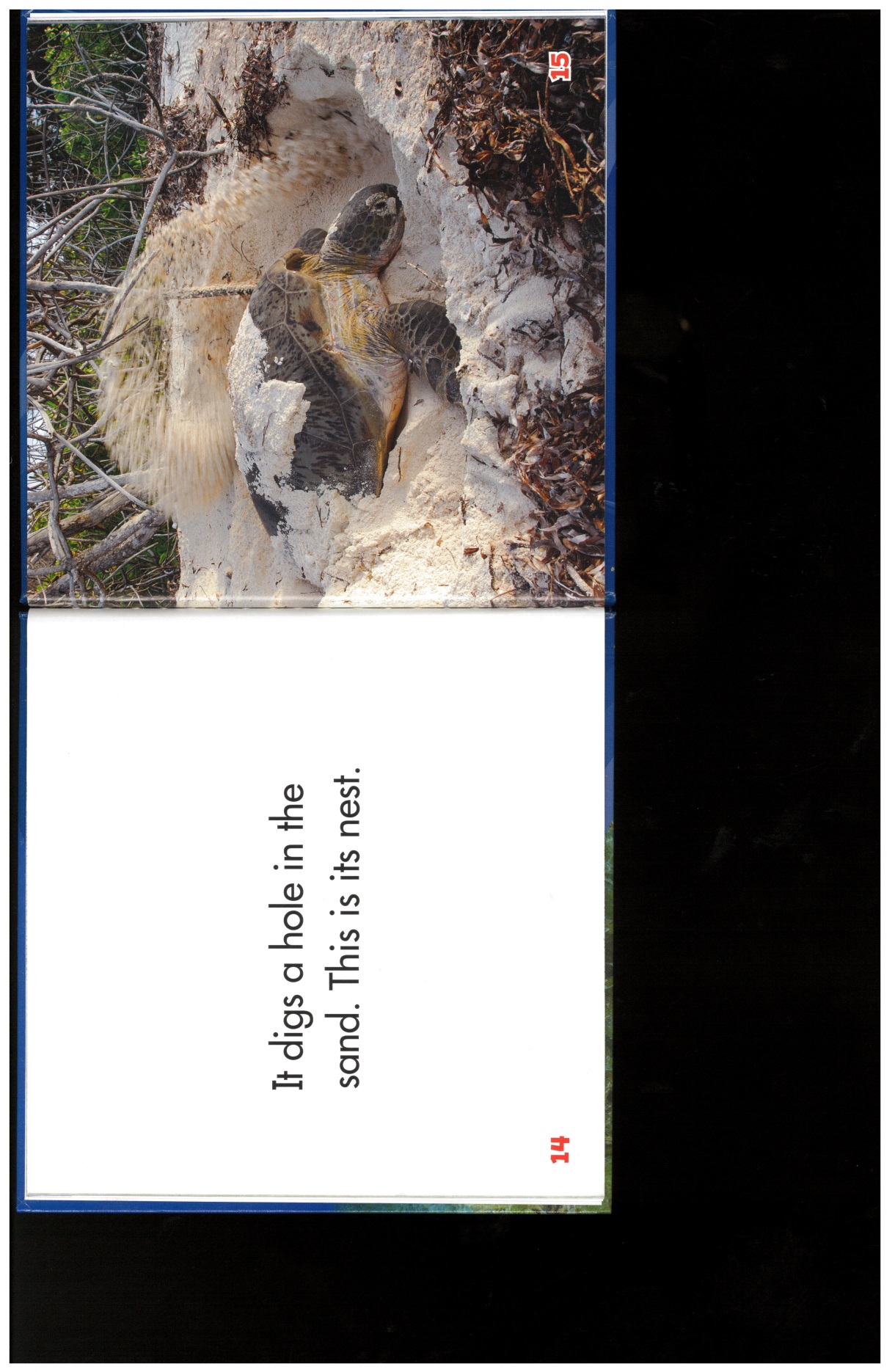 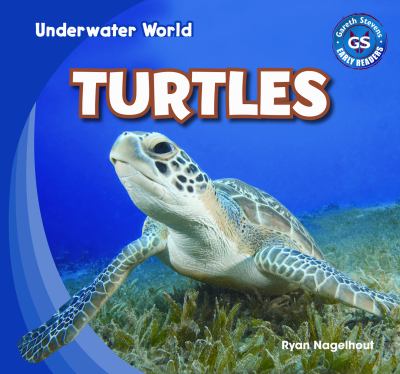 Early Readers Non-Fiction:   Level 2
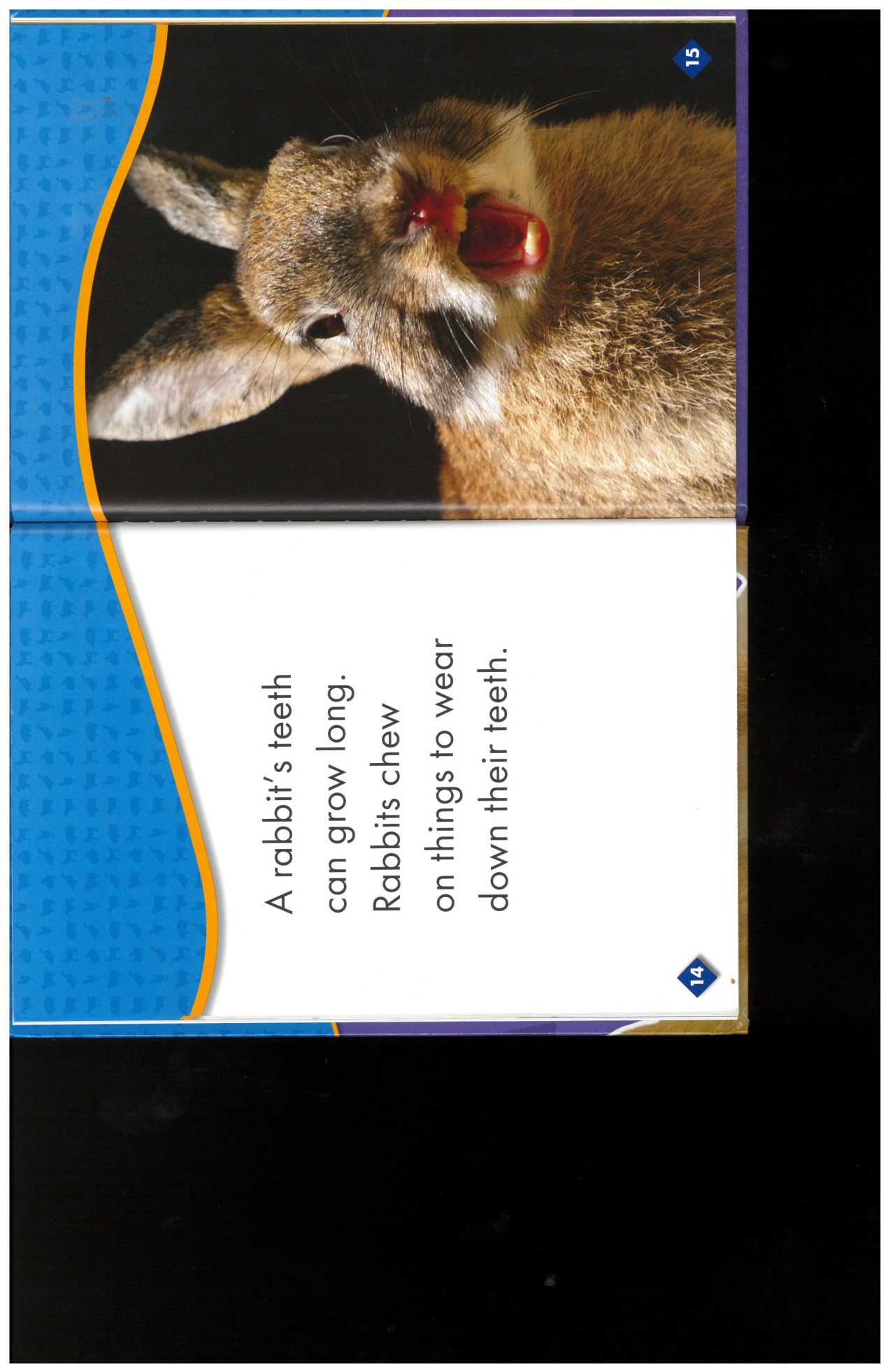 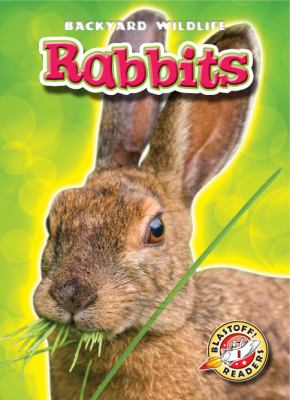 Early Reader Levels
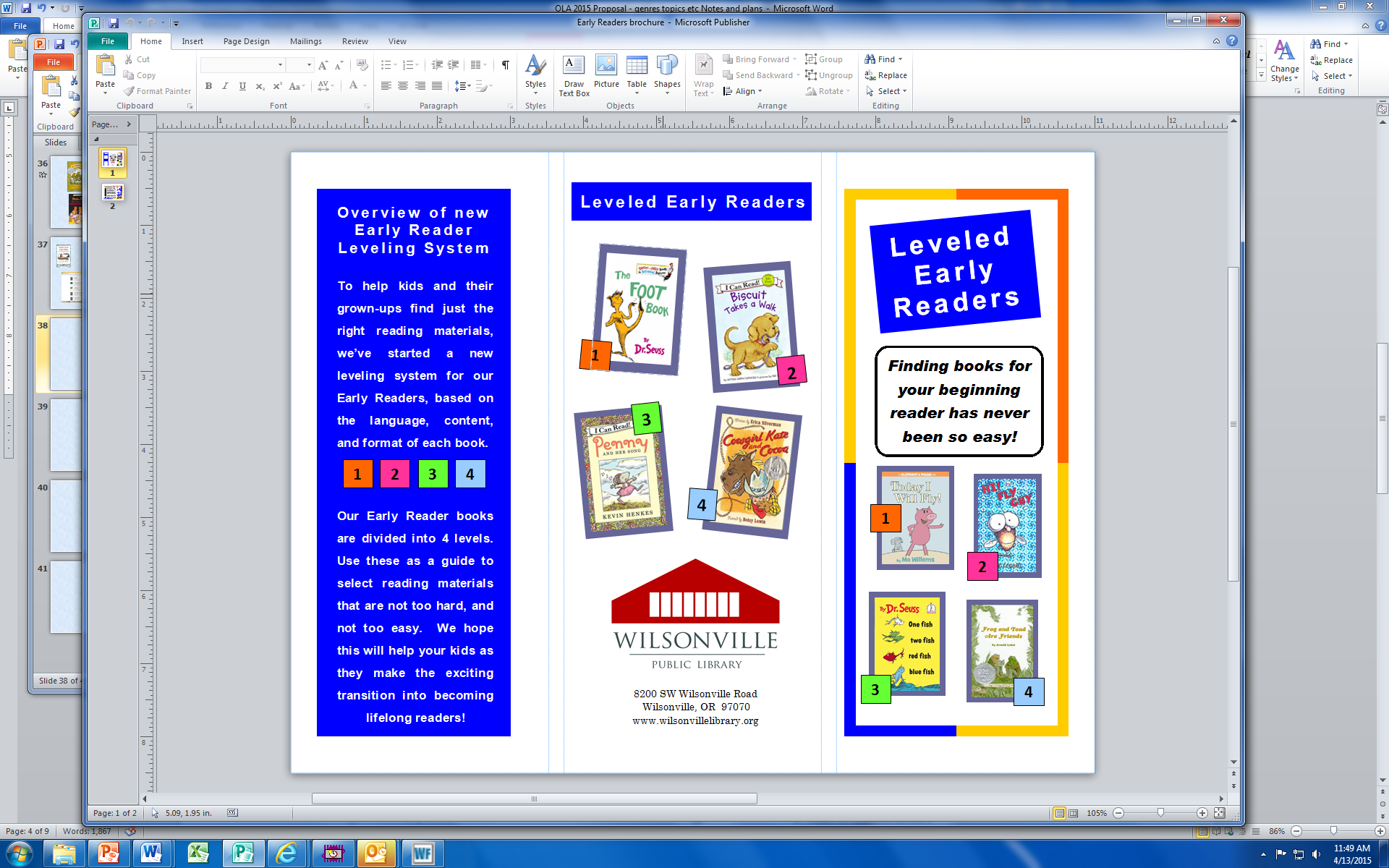 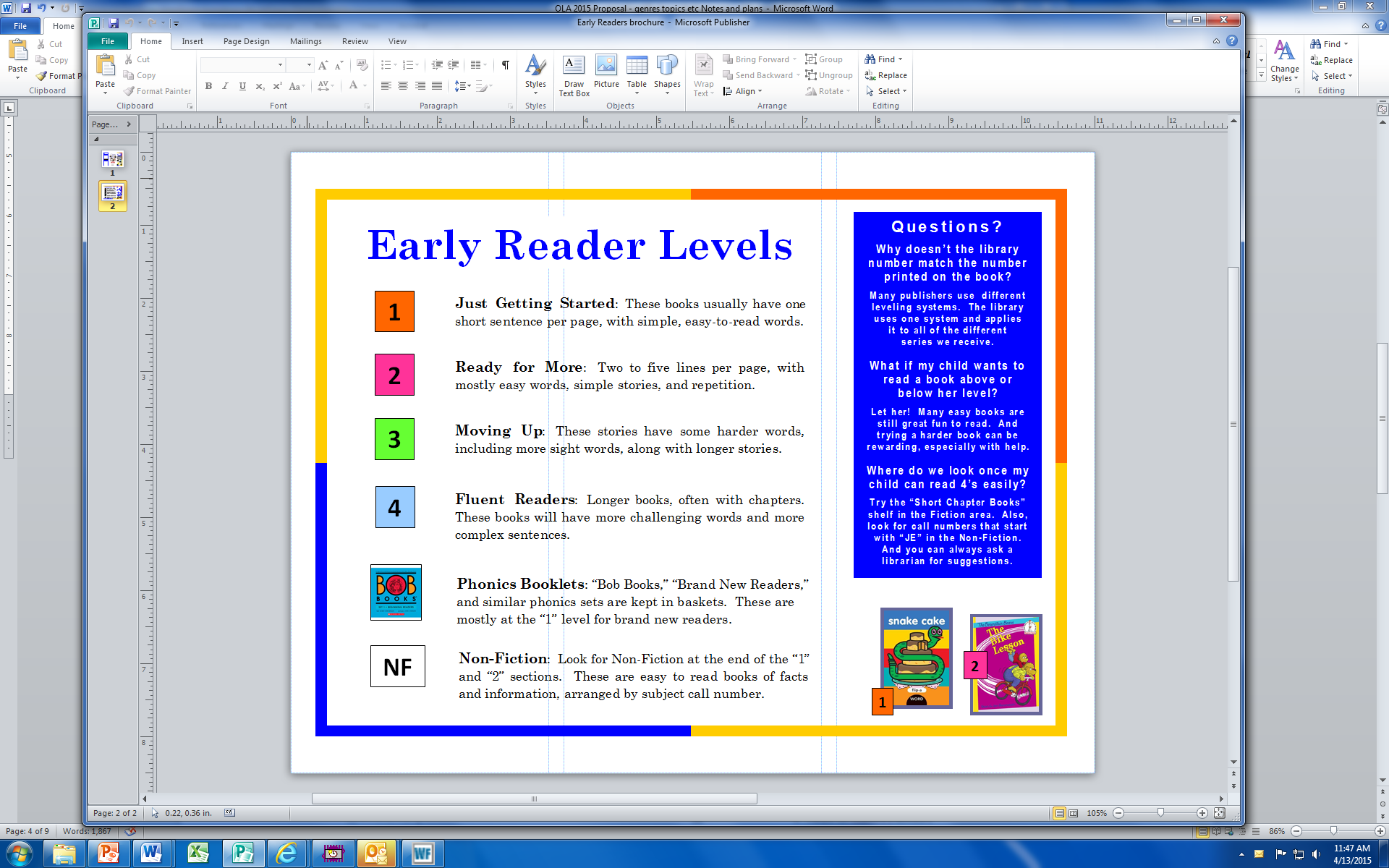 Early Reader Levels:  Results
Early Reader Levels:   Results
Patrons appreciate and understand the philosophy
Patrons don’t question level designations
Added interest in reading levels beyond beginners
First Chapter Books
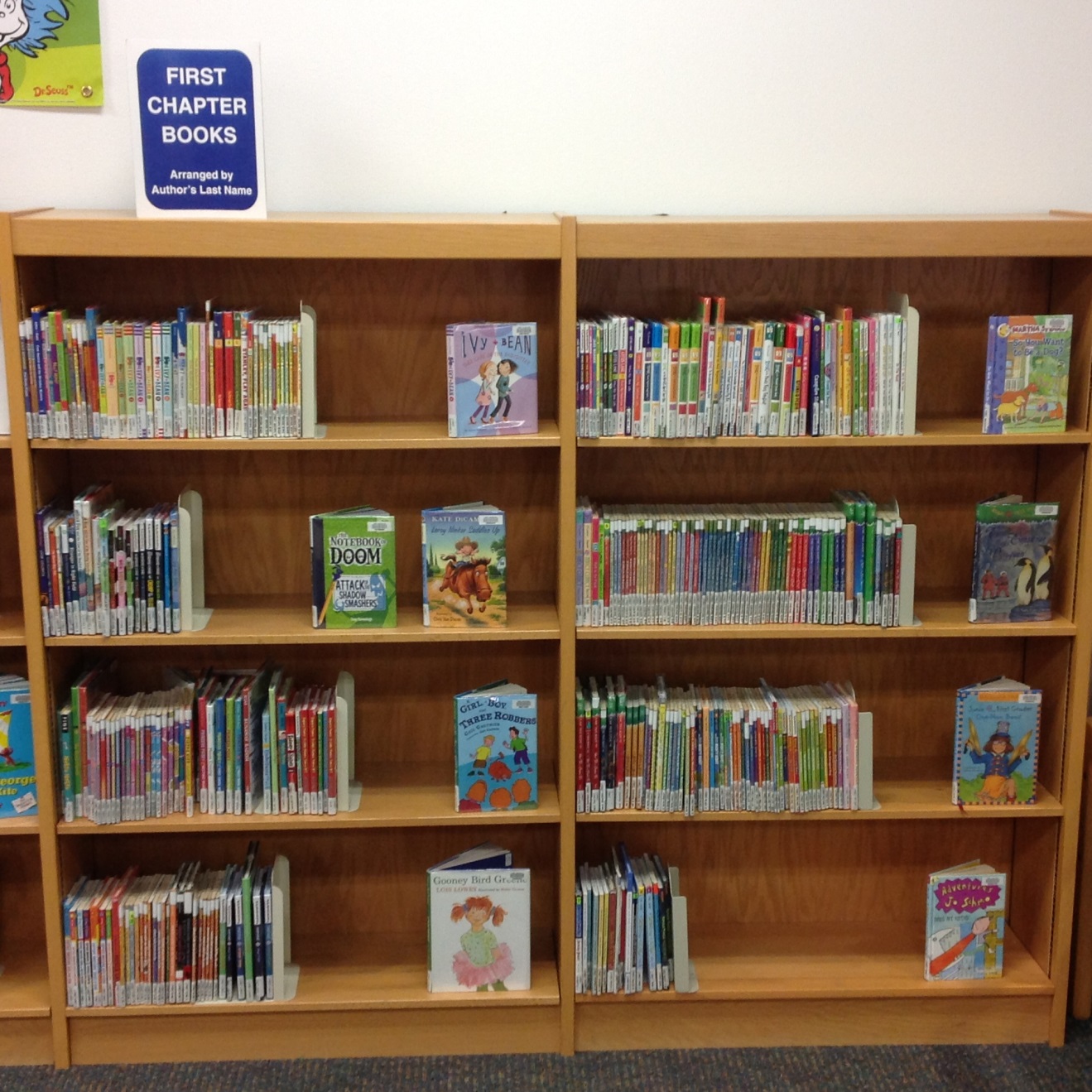 First Chapter Book:   Yes
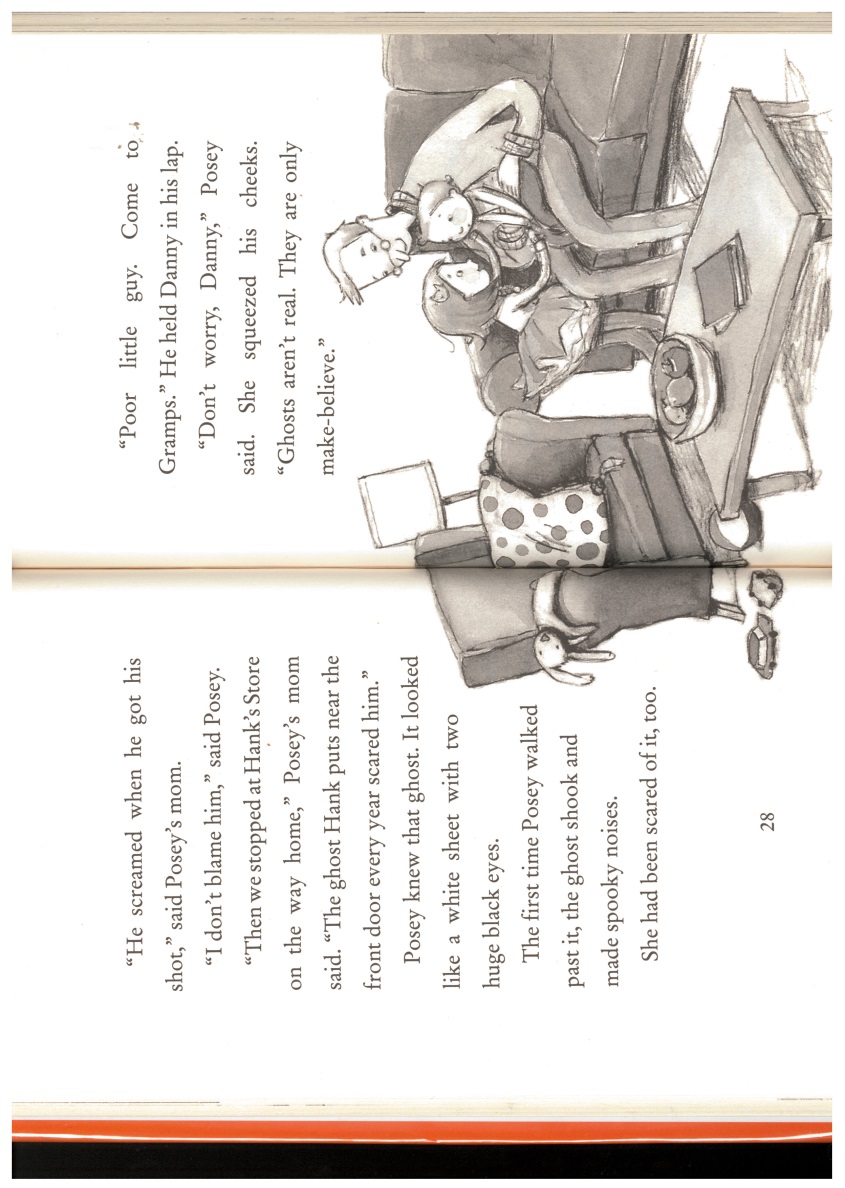 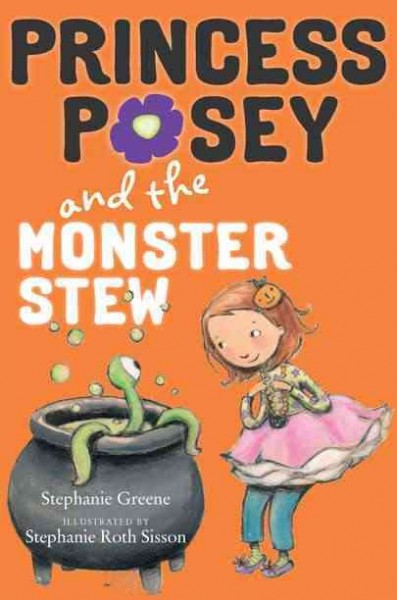 First Chapter Book:   Not quite
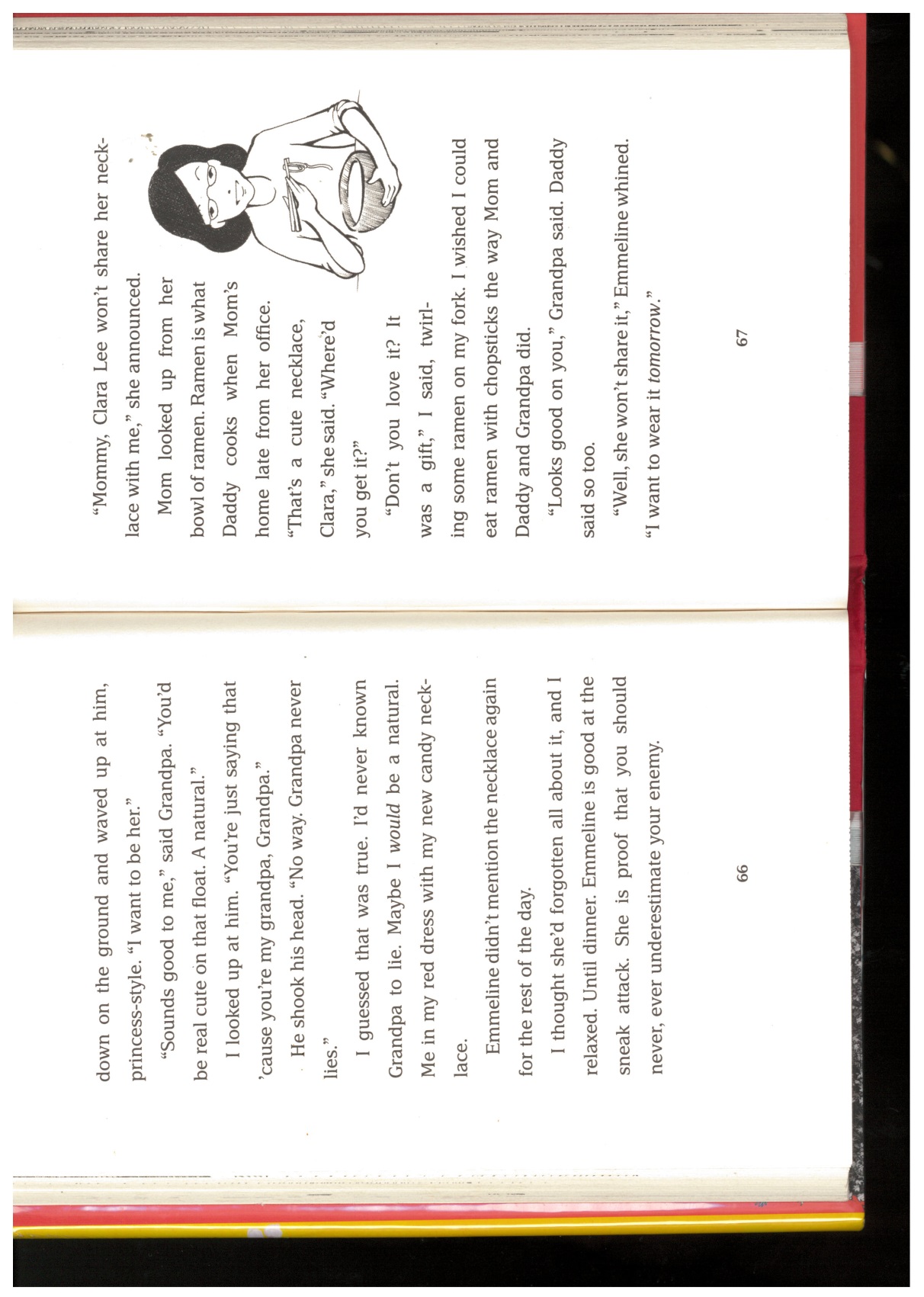 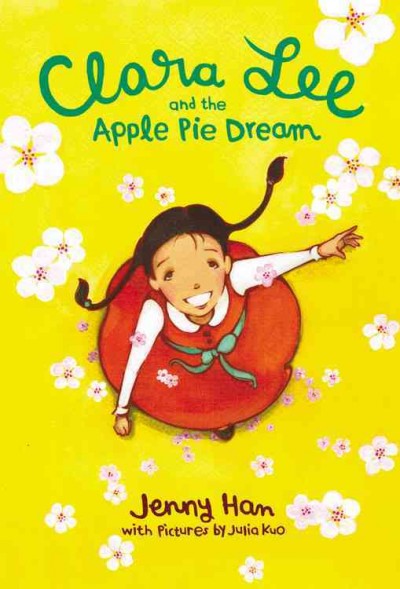 Early Reader Levels:   Concerns
Levels divide up authors and series
Early Readers:  Titles by Level
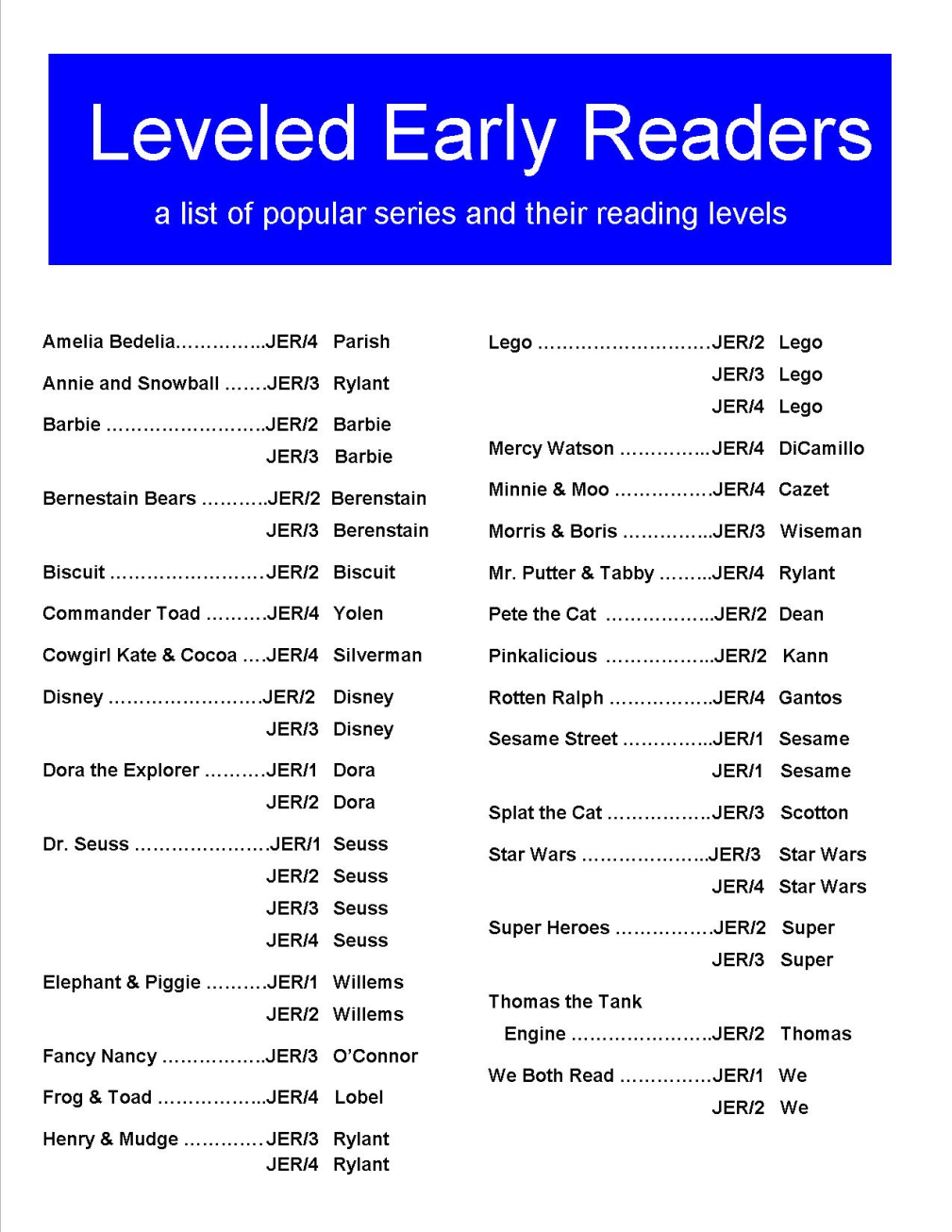 Early Reader Levels:   Concerns
Levels divide up authors and series
Increased expectations for reading level grouping
Puppet Time
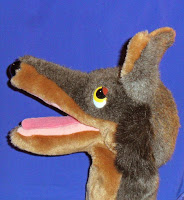 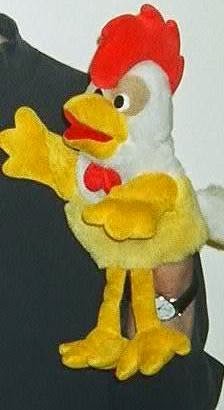 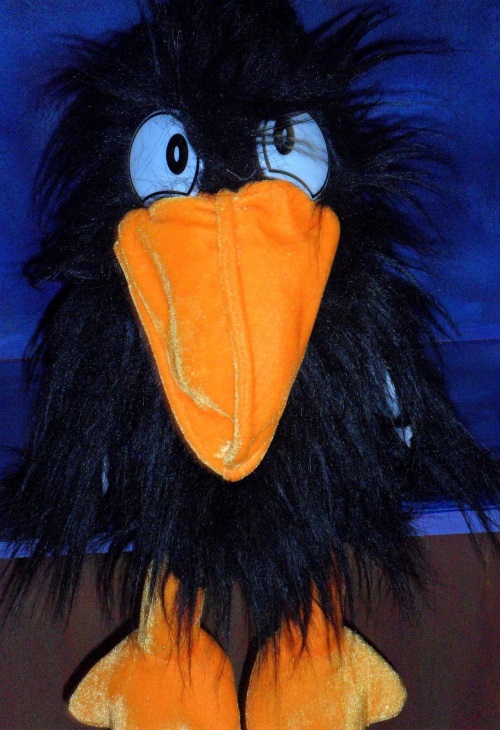 Fiction Topics:   Genre Labels
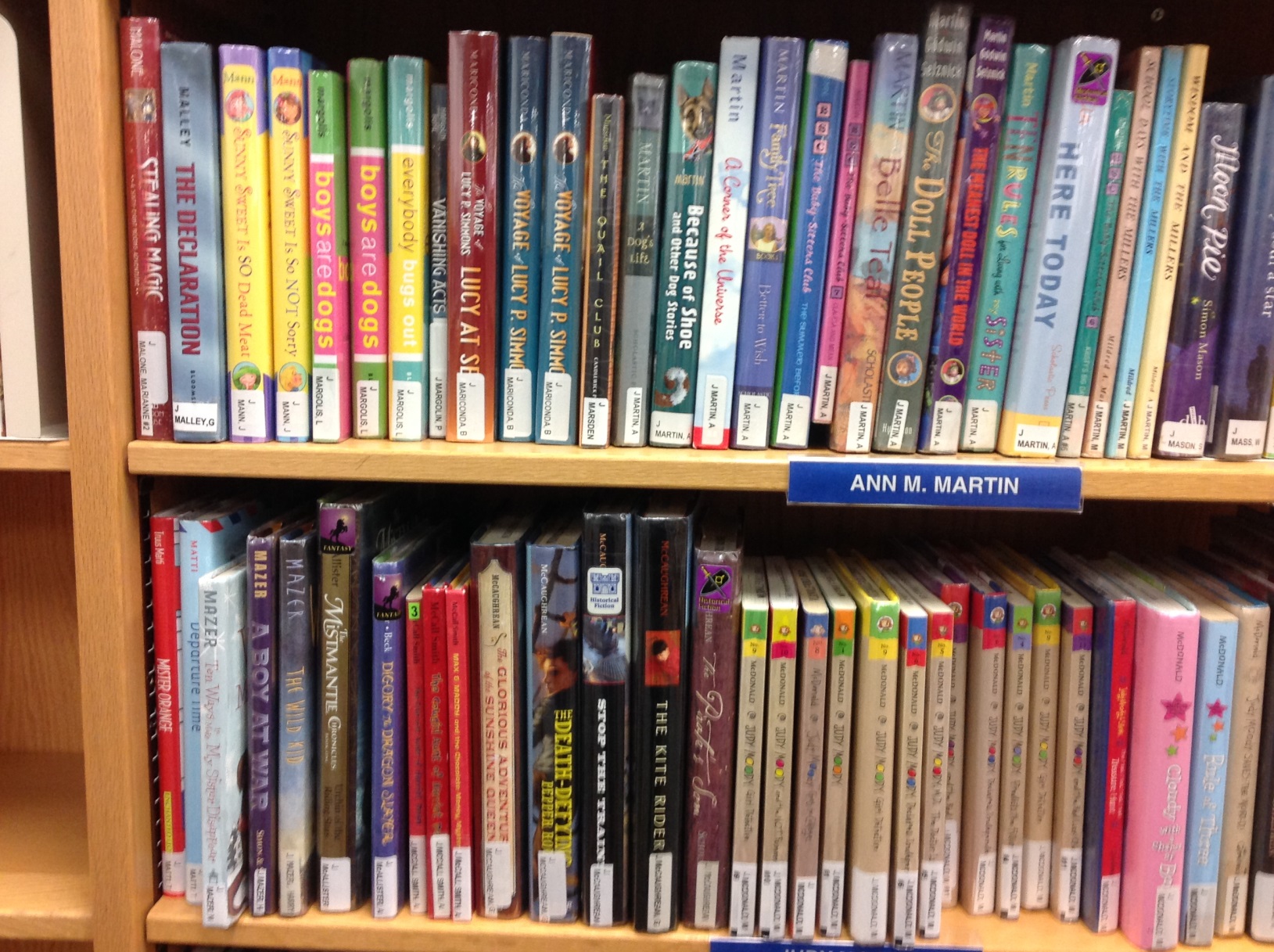 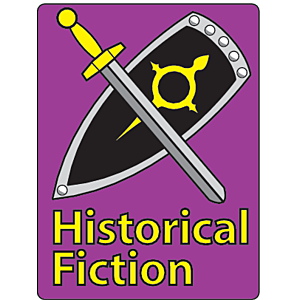 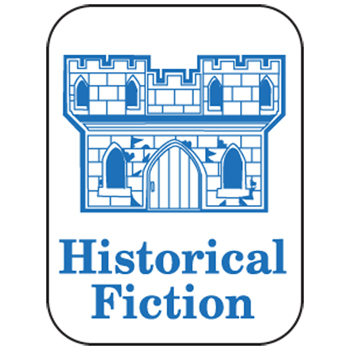 Fiction Topics:   Genre Labels
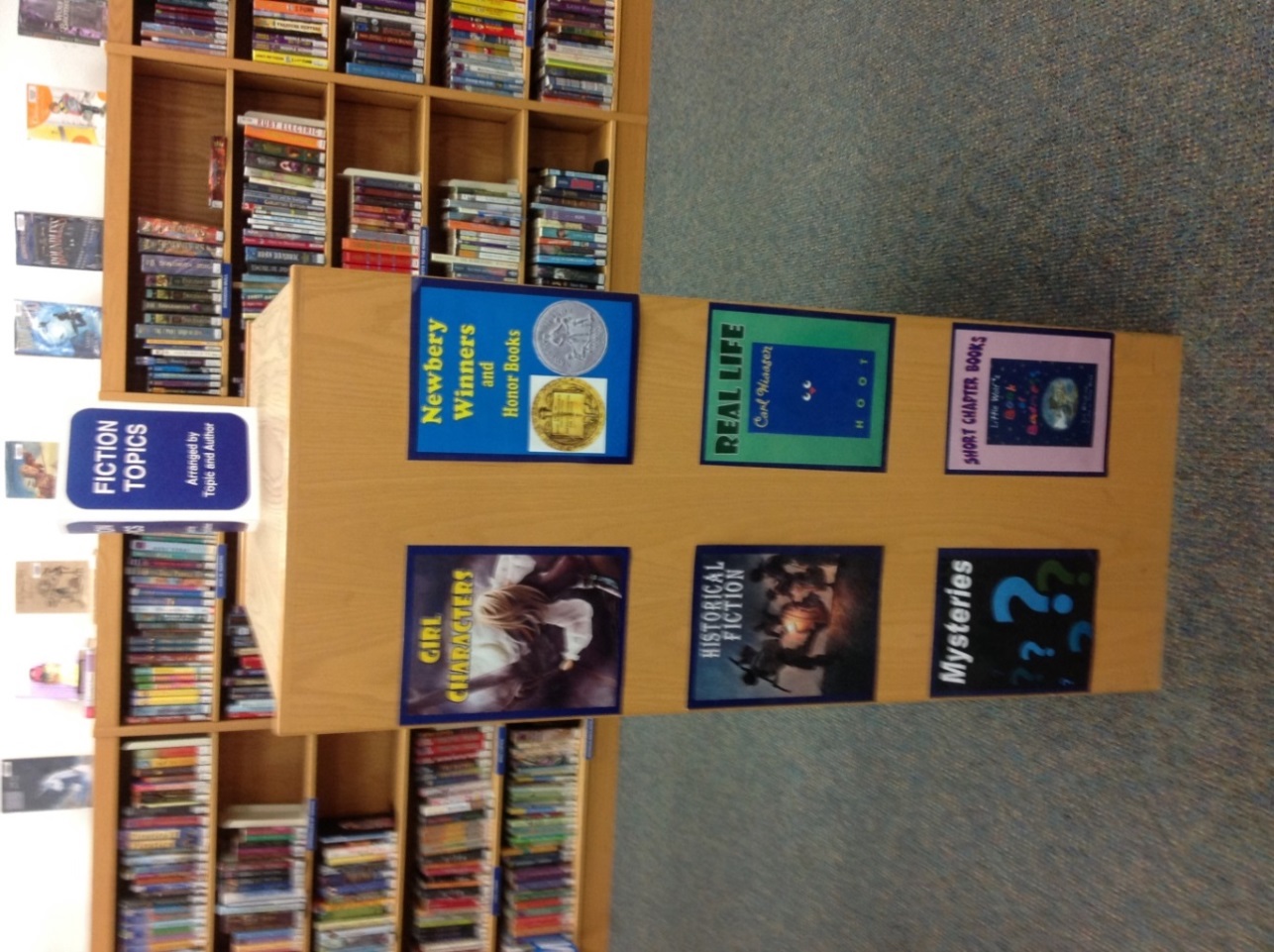 Fiction Topics
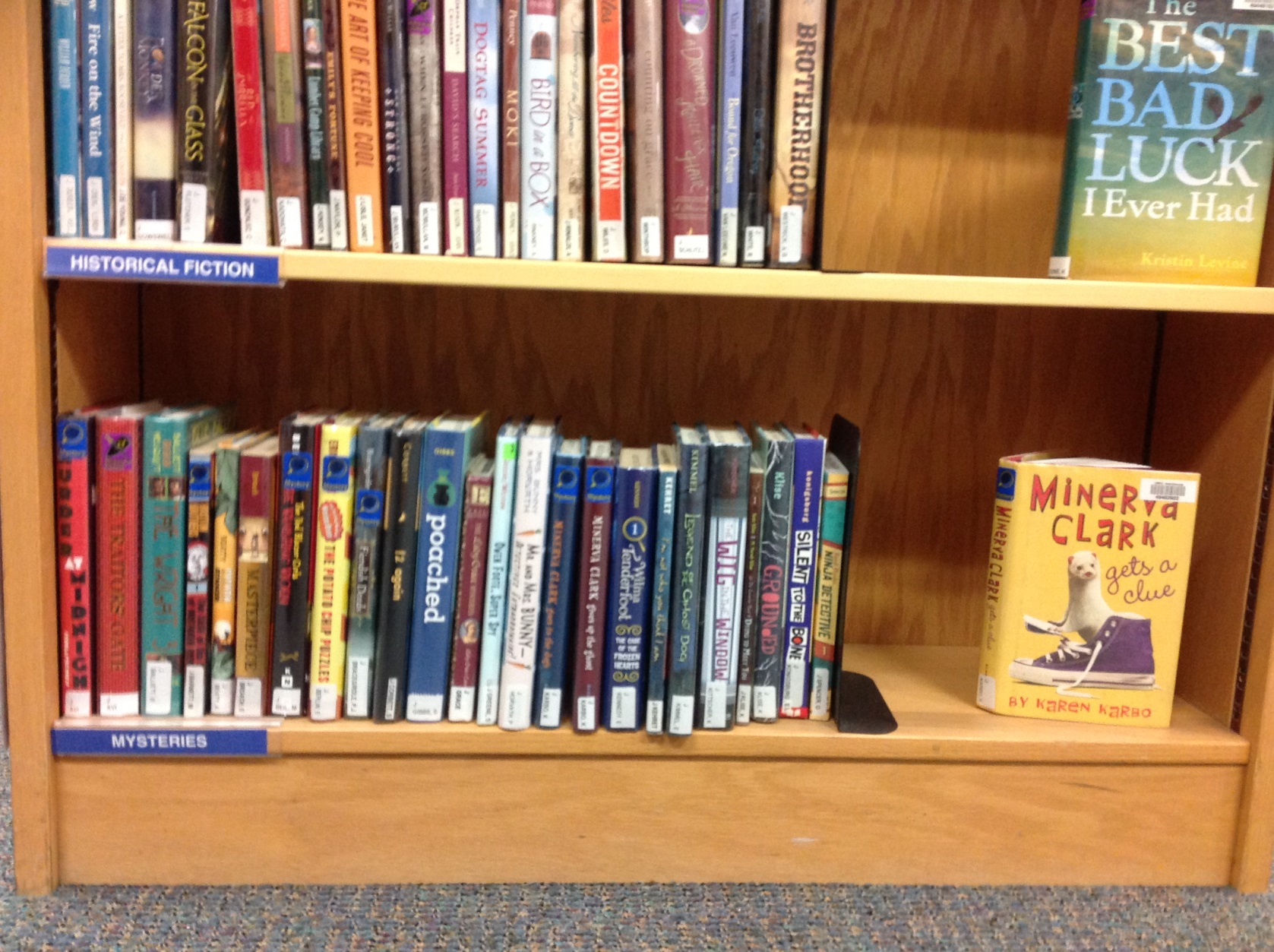 Fiction Topics:   Choices
Twelve topics
Fiction Topics:   Choices
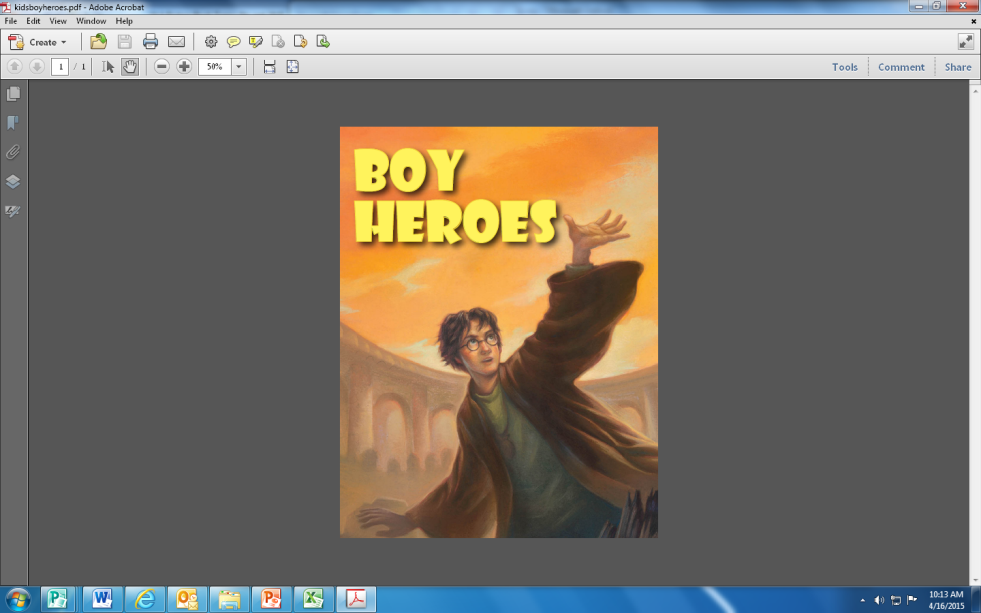 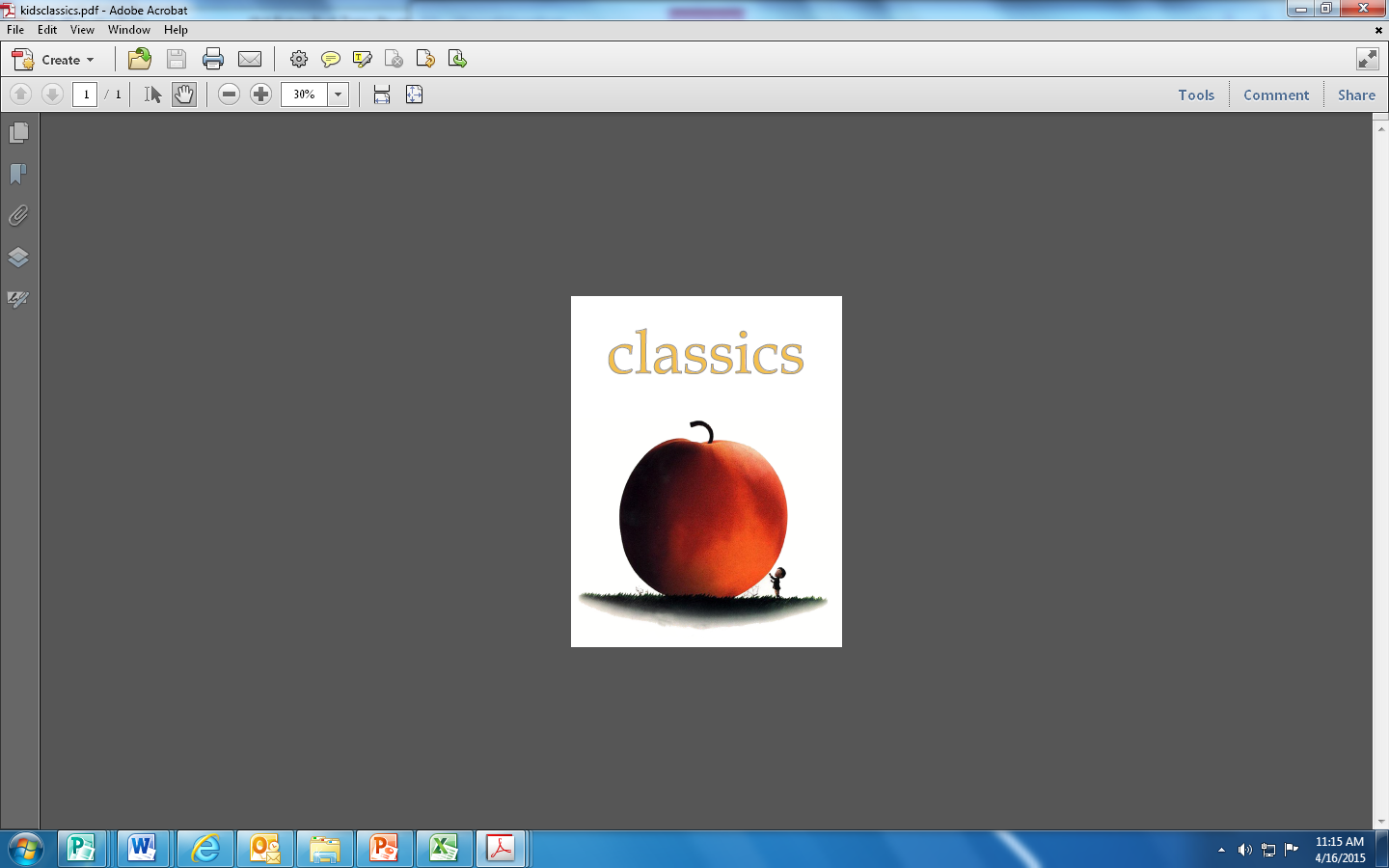 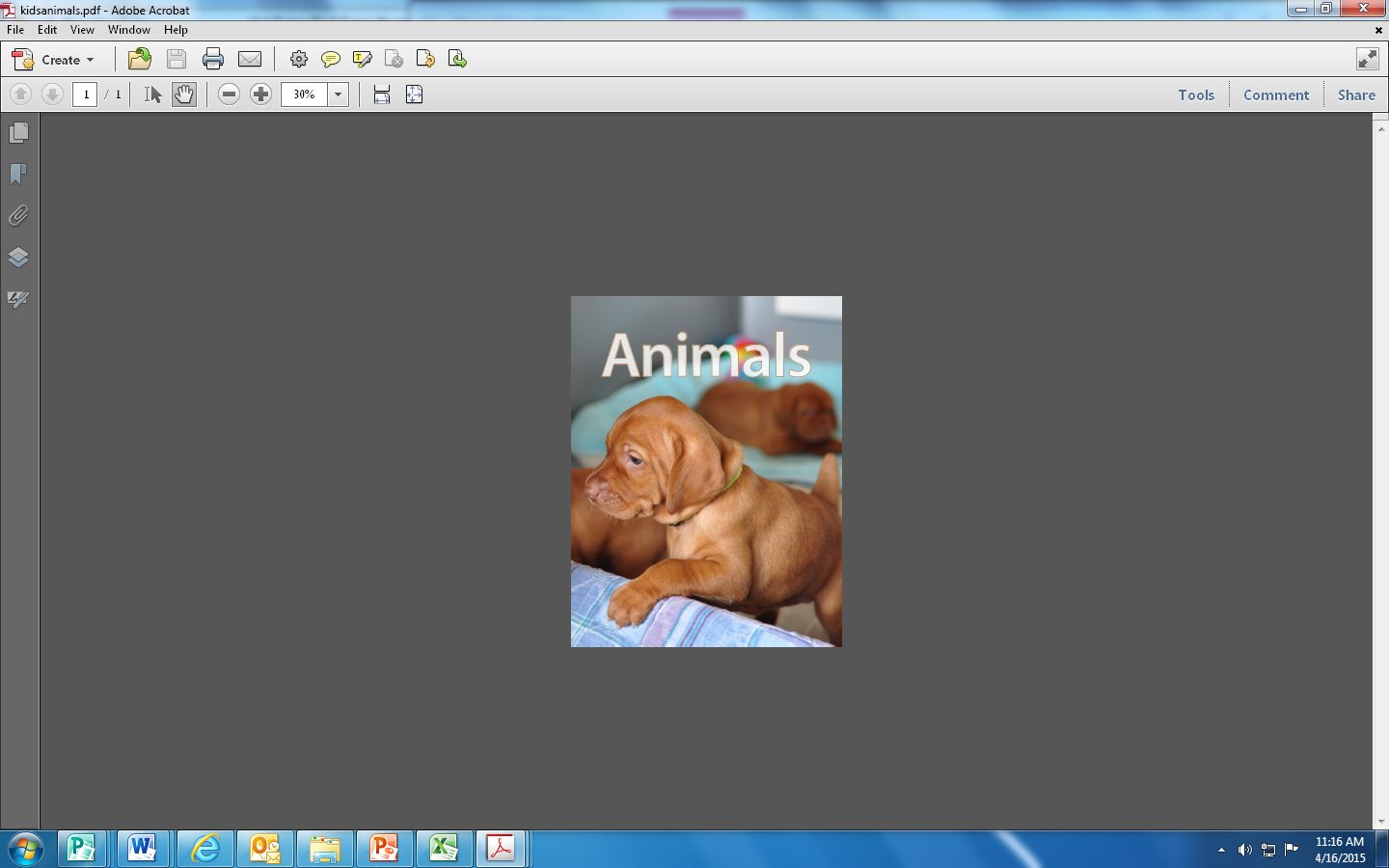 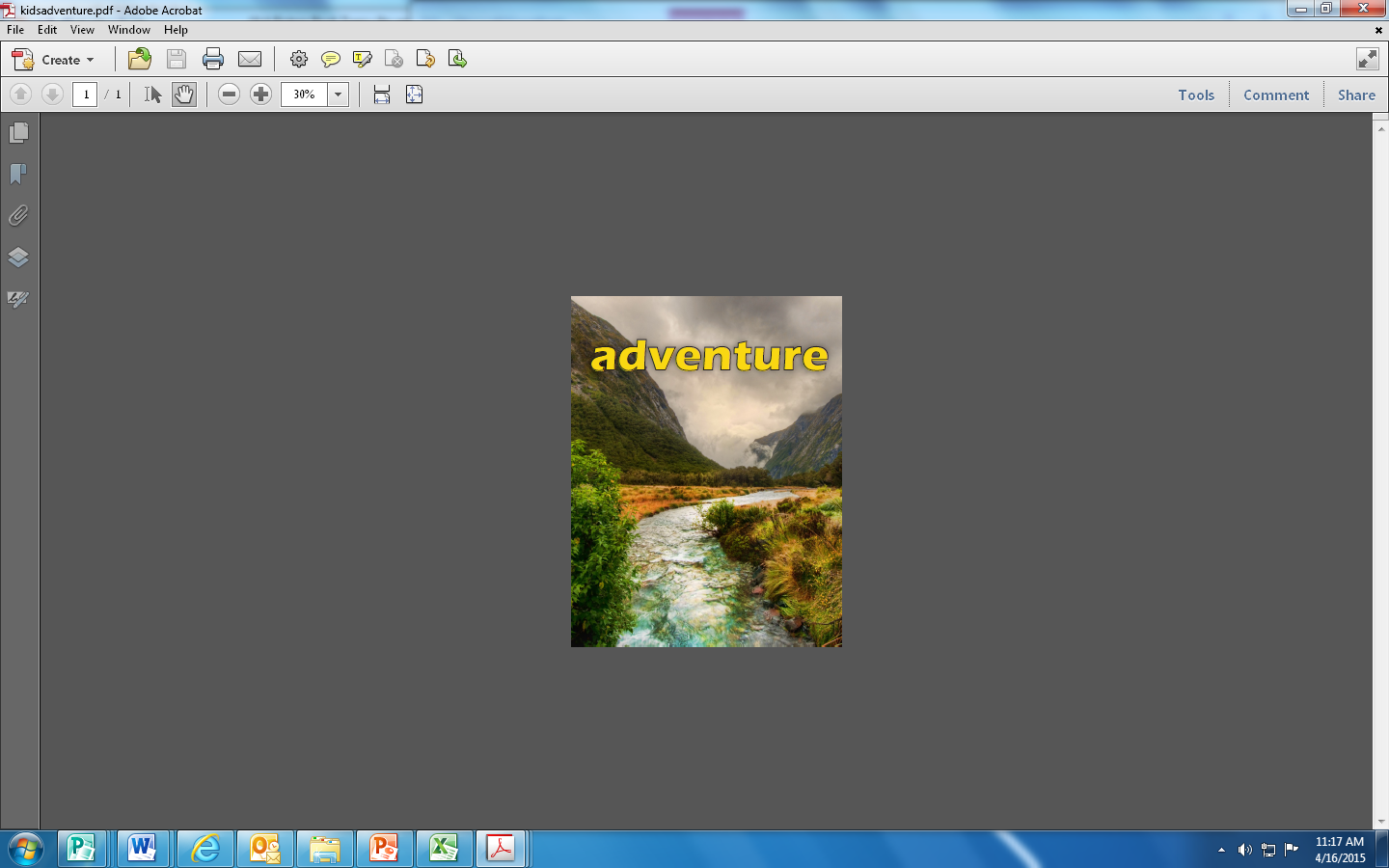 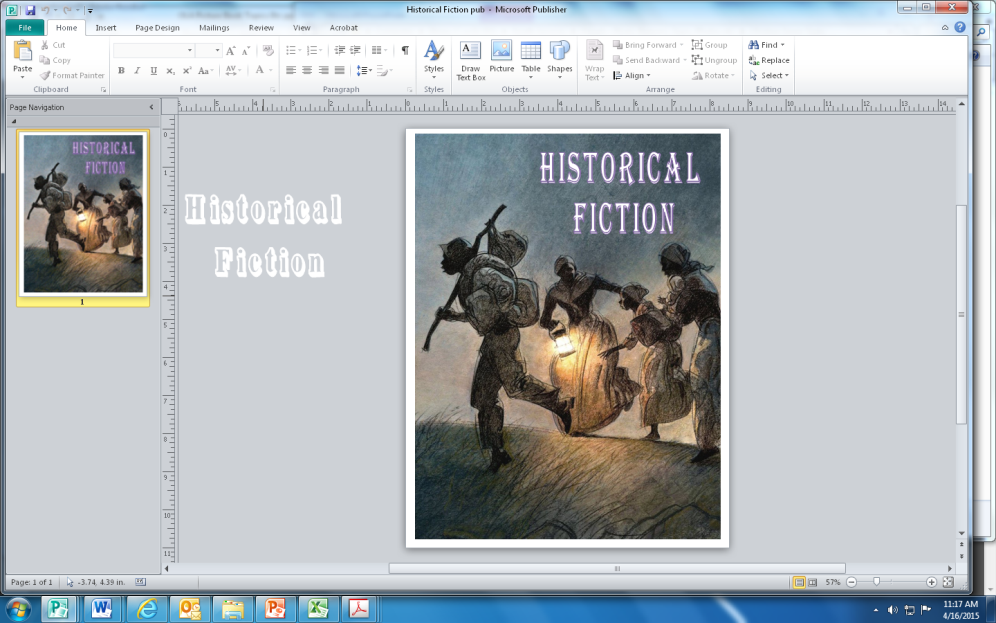 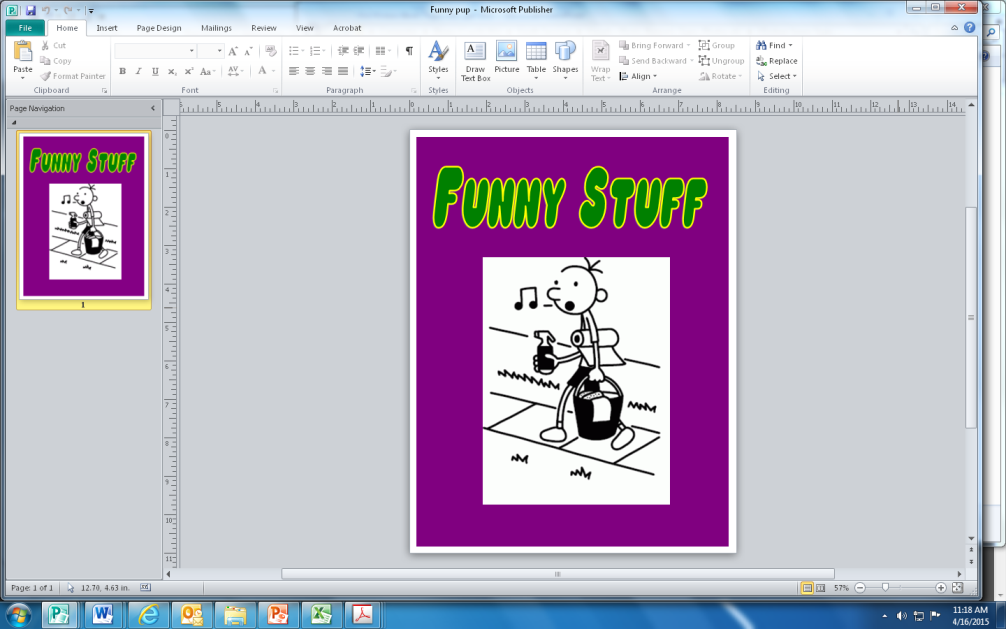 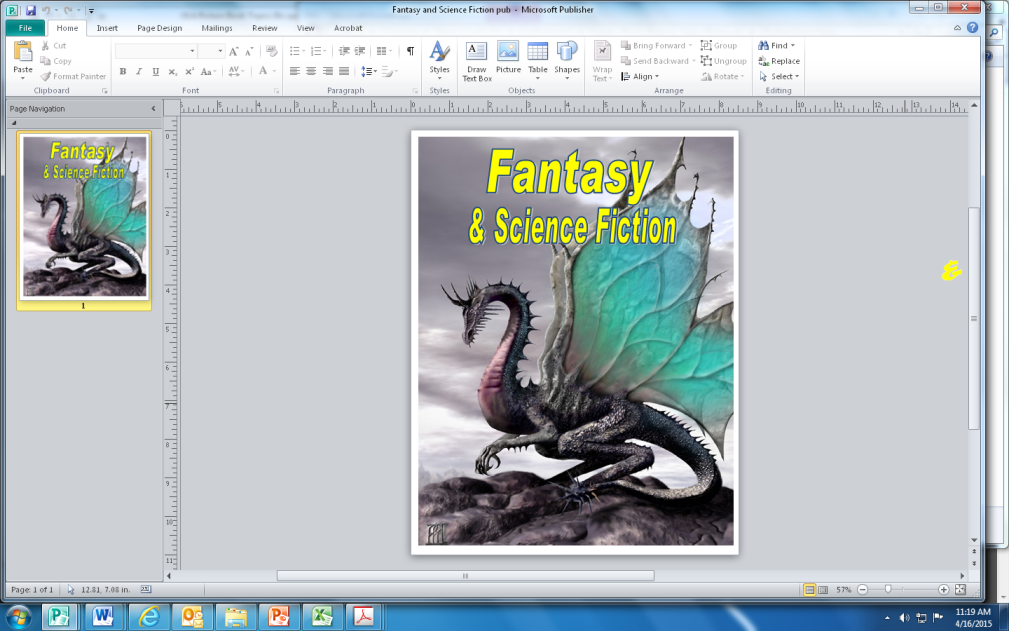 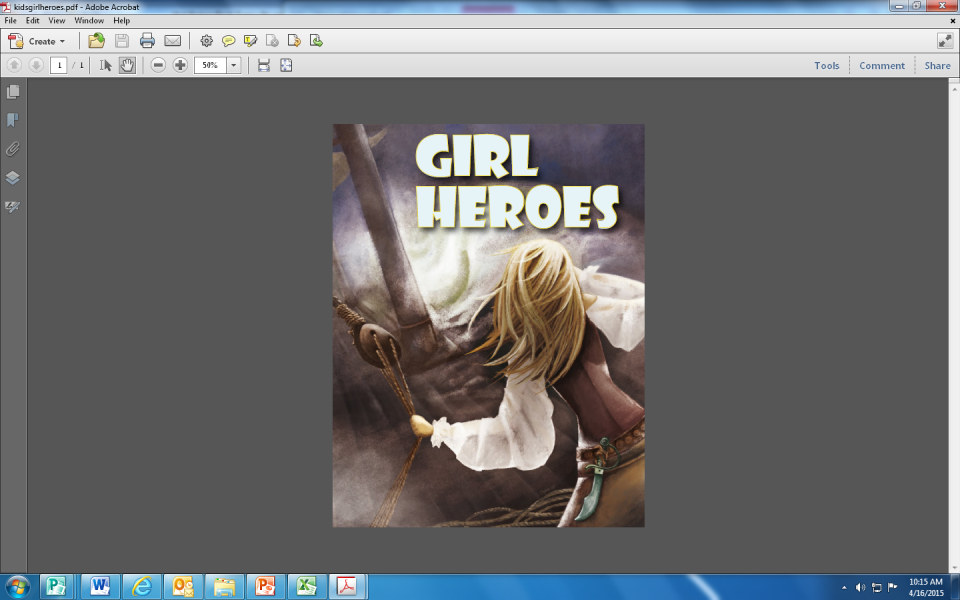 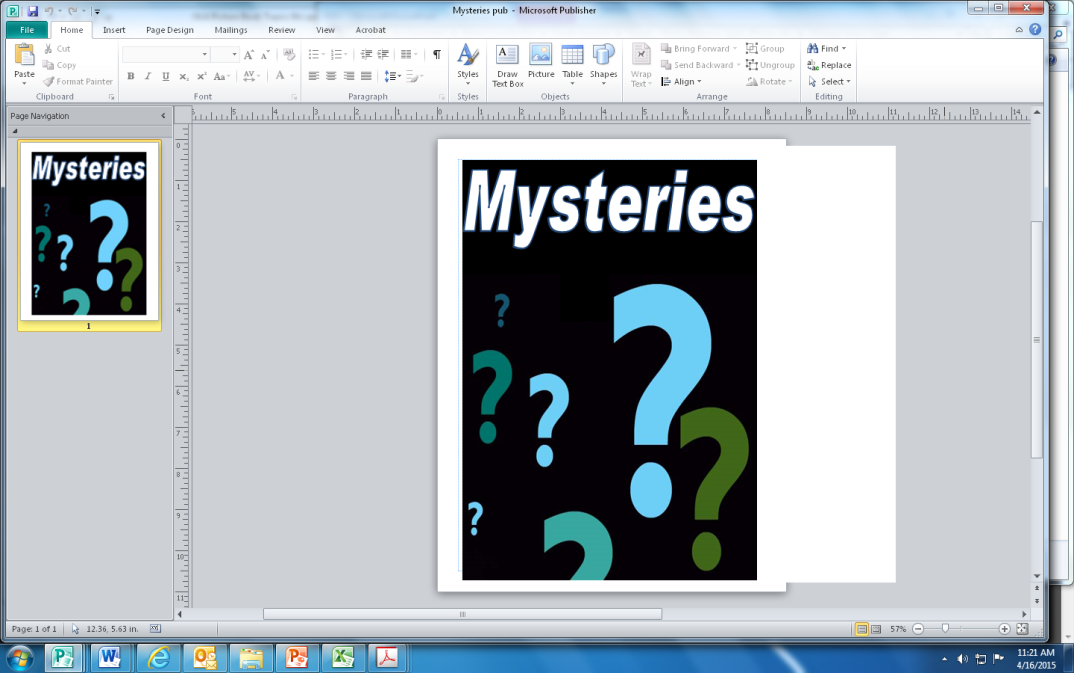 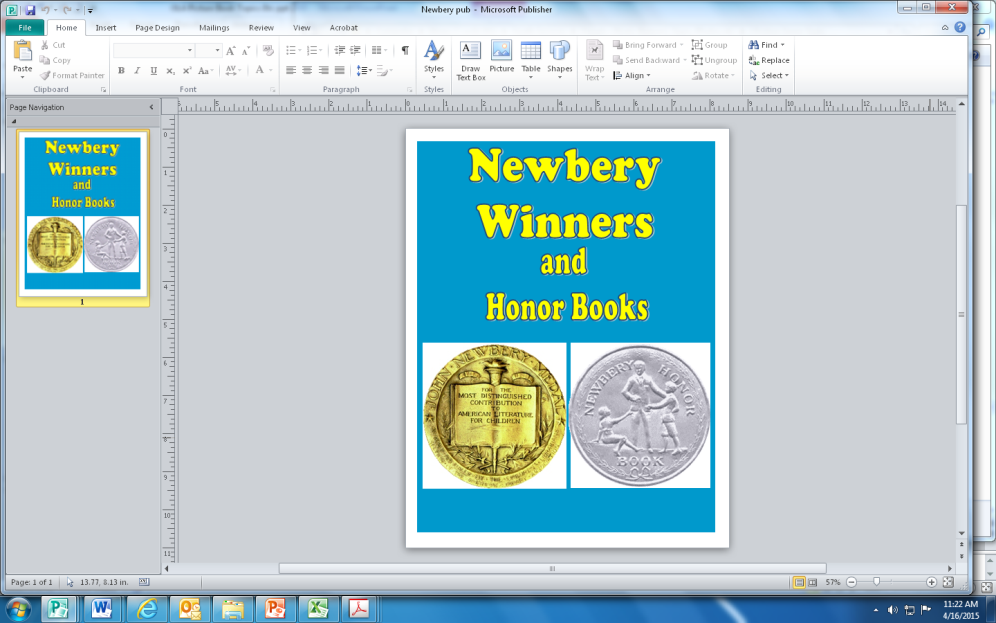 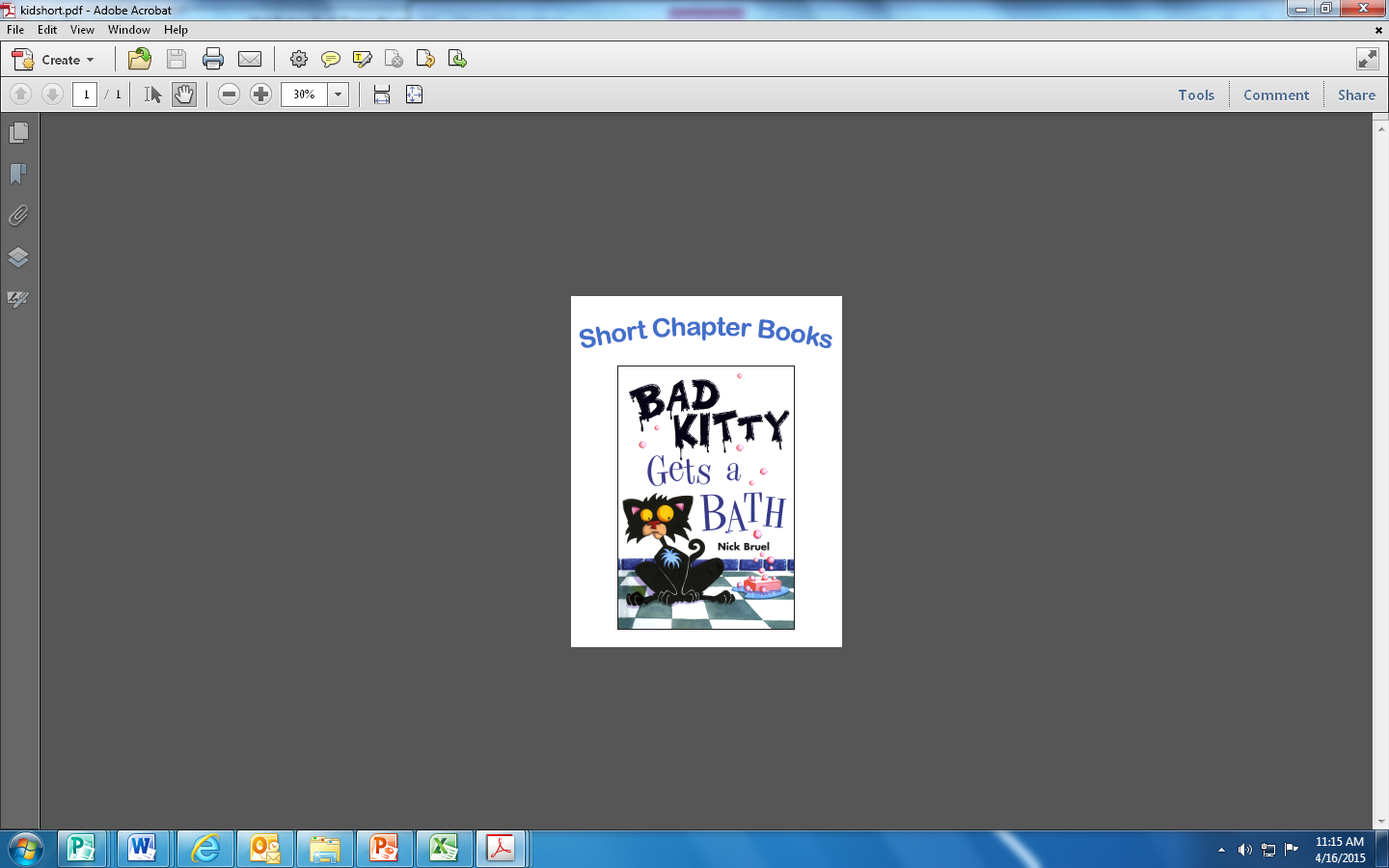 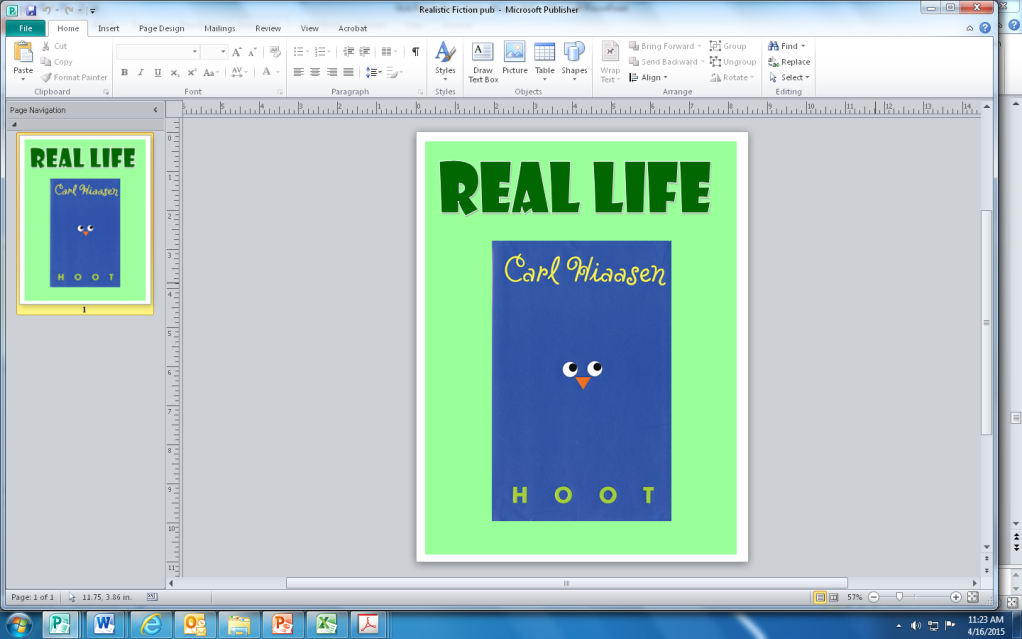 Fiction Topics:   Choices
Twelve topics
Rotate copies from regular fiction
More than straight genres
Thinking about how kids ask for books
Fiction Topics:   Choices
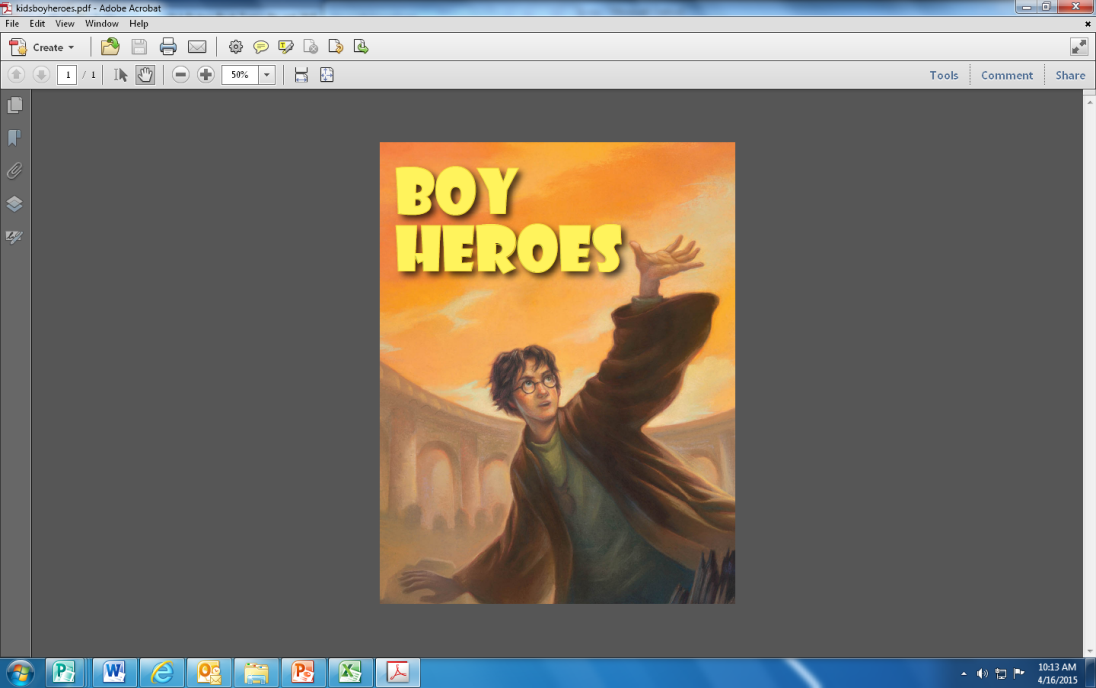 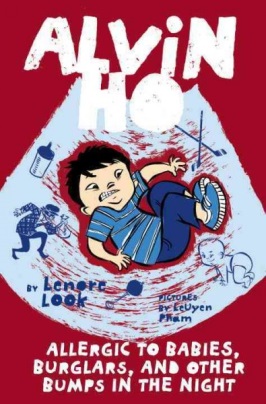 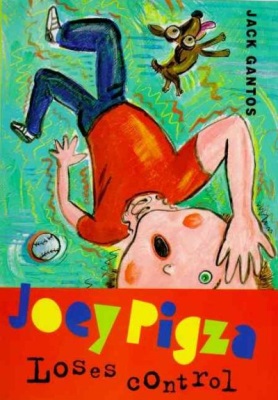 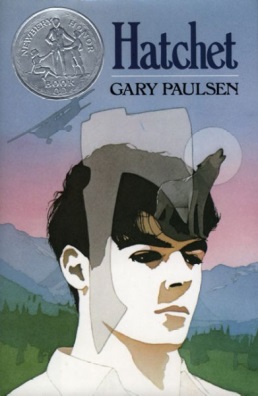 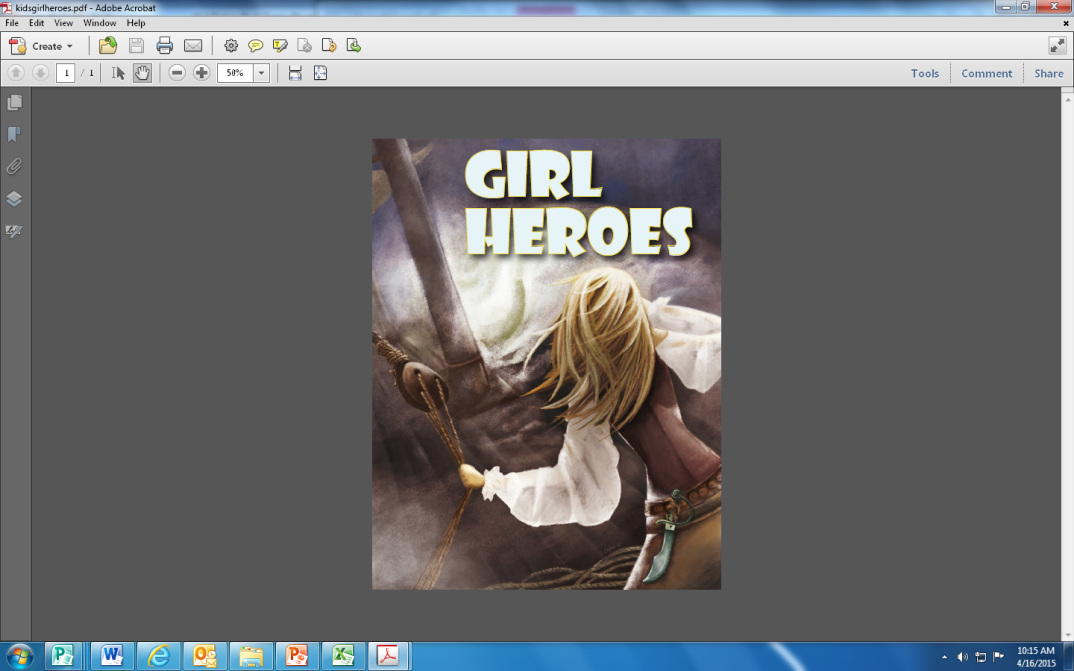 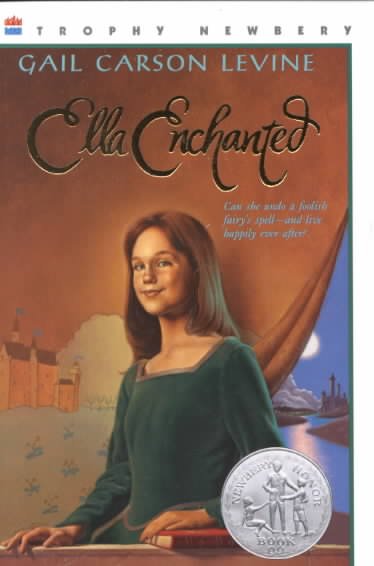 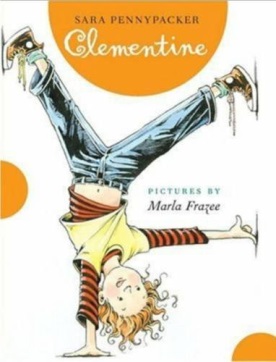 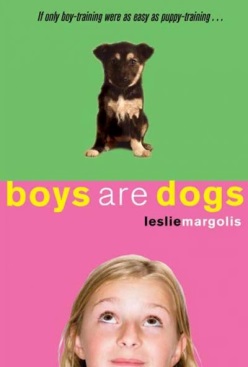 Fiction Topics:   Choices
Twelve topics
Rotate copies from regular fiction
More than straight genres
Thinking about how kids ask for books
Staff choose books
Goal:   “Here are some books in that topic level”  (not:  here are all of the books in that topic)
Fiction Topics:   Results
As helpful for staff as it is for patrons
Books don’t fly off the shelf, but move steadily
Fiction Topics:   Concerns
Catalog doesn’t match location
Staff filling shelves can be a challenge
Puppet Time
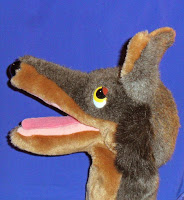 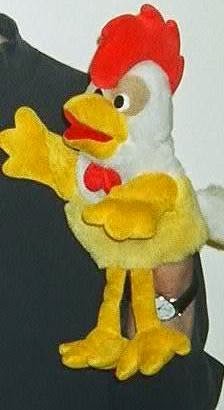 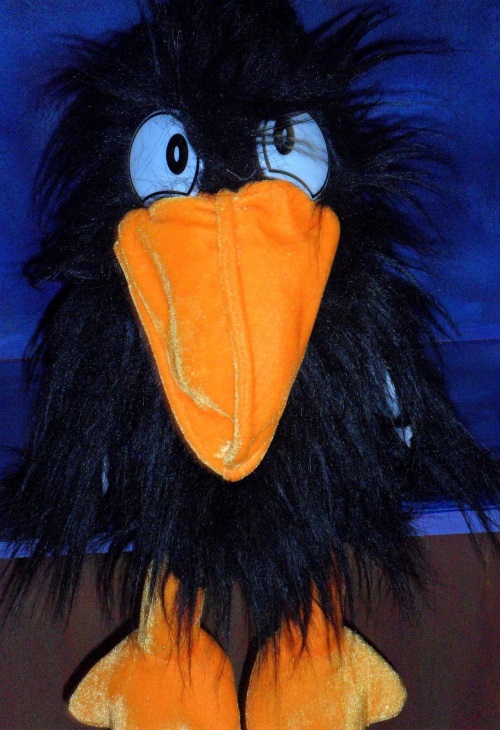 Non-Fiction:   Call Number Search
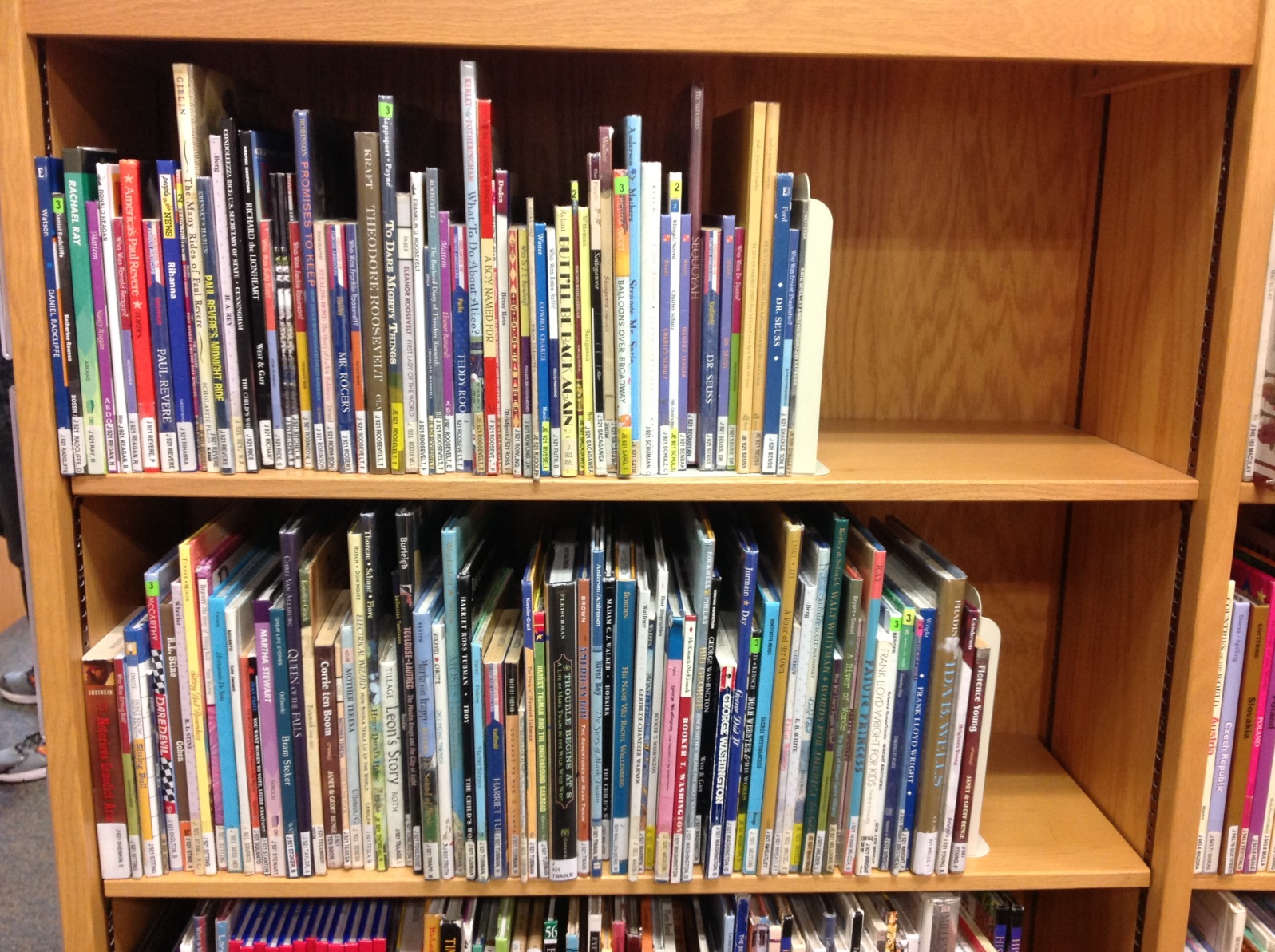 Non-Fiction:   Call Number Search
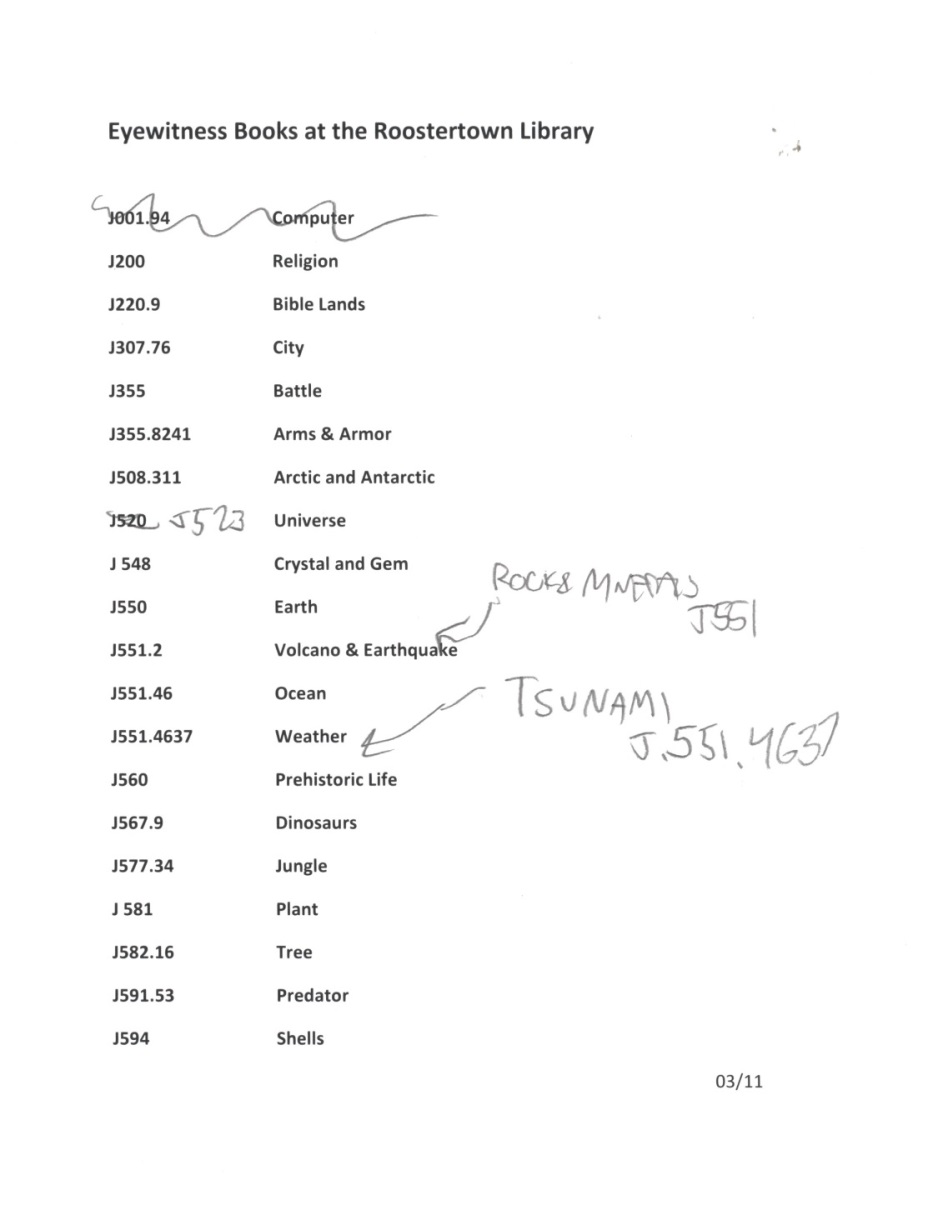 Non-Fiction Series
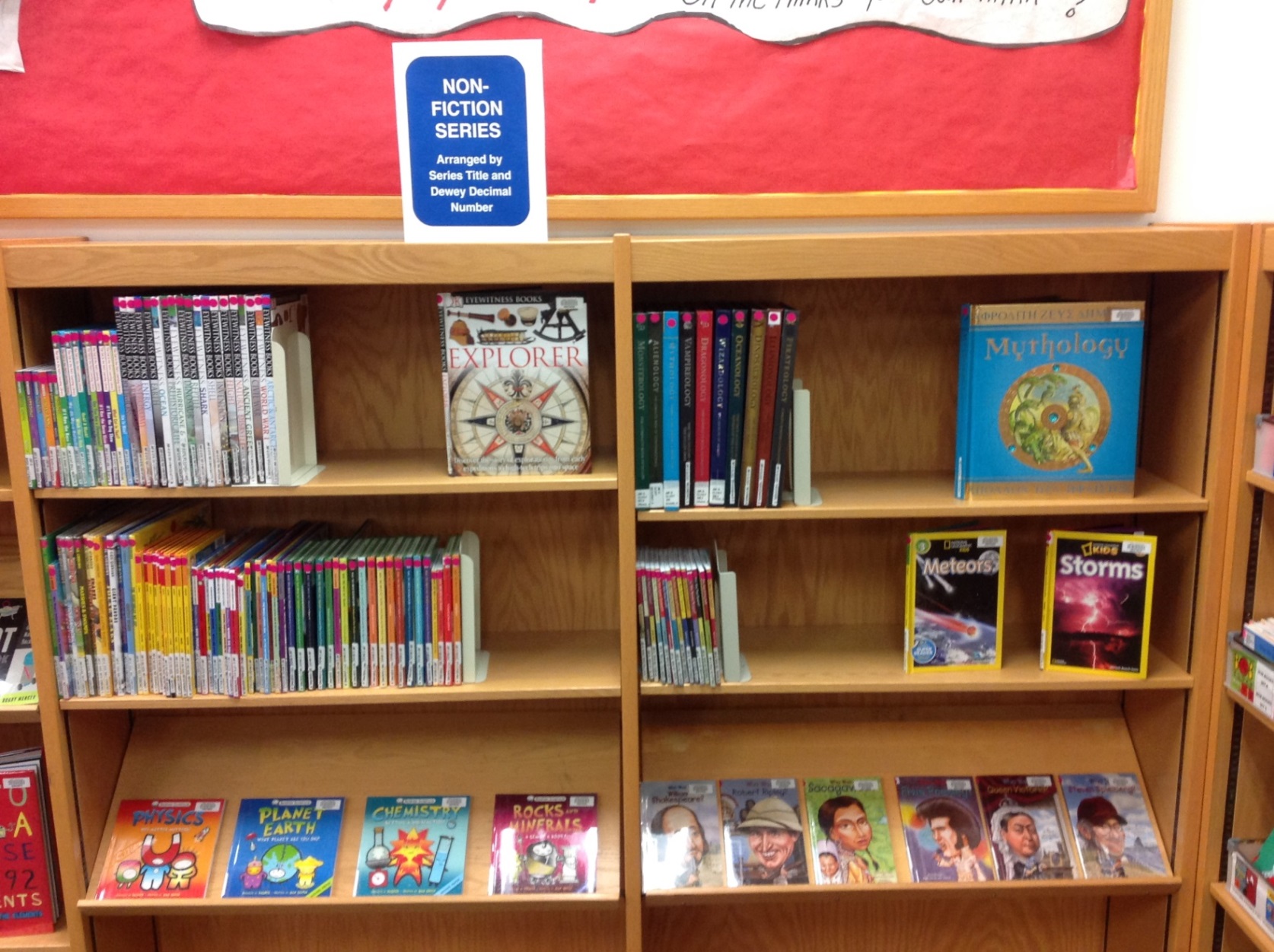 Non-Fiction Series:   Choices
Have a “featured non-fiction” place
Pick series that cover variety of ages and subjects
Non-Fiction Series:   Series Chosen
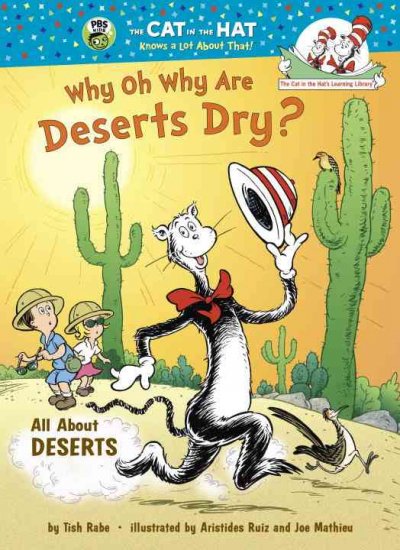 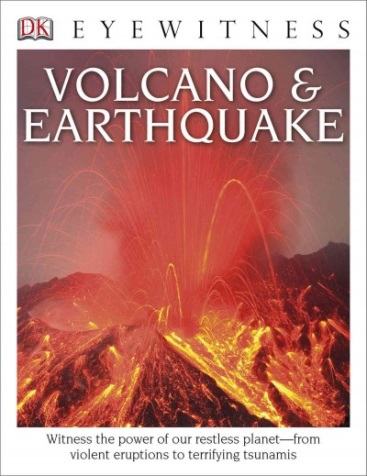 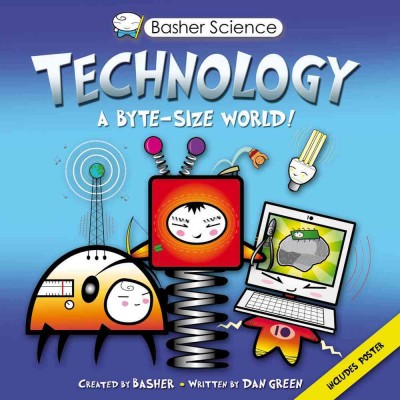 Basher Science
Eyewitness Books
Cat in the HatLearning Library
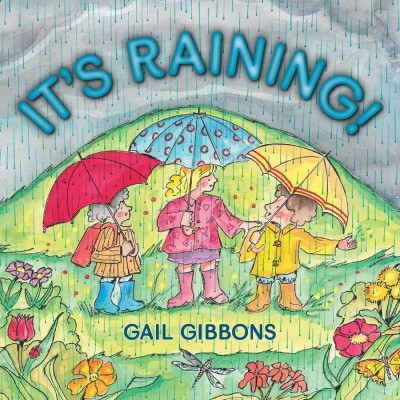 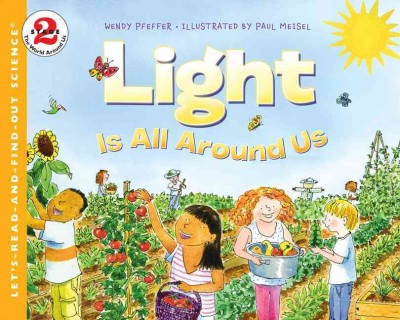 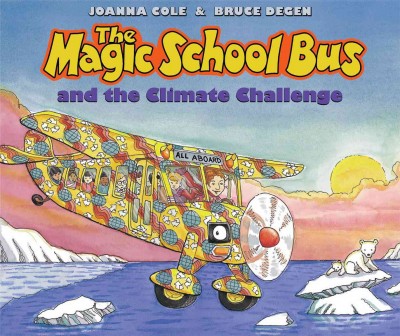 Magic School Bus
Let’s Read and Find Out
Gail Gibbons
Non-Fiction Series:   Series Chosen
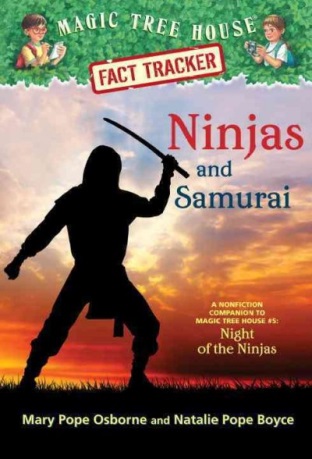 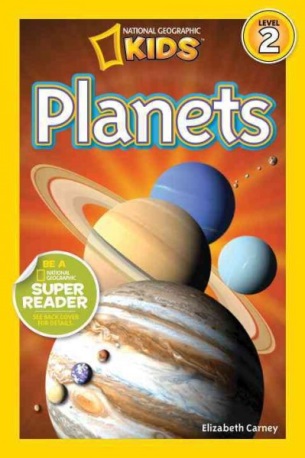 Magic Tree House Fact Tracker
National Geographic Readers
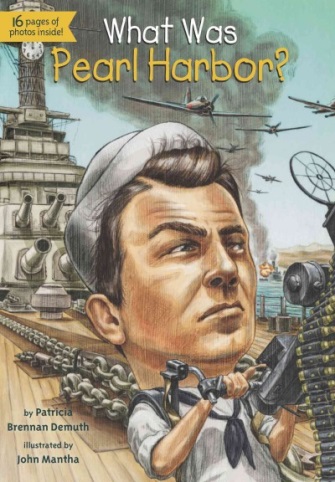 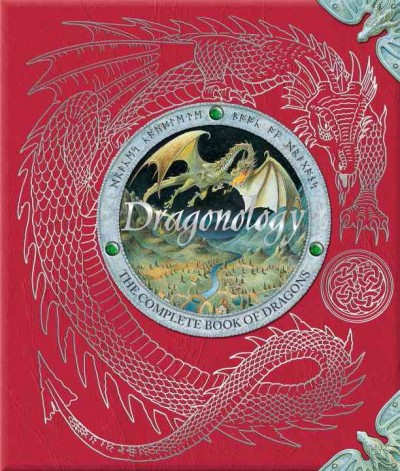 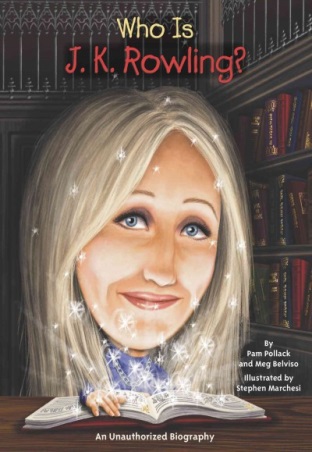 Who Was…?
What Was…?
- Ology Books
Non-Fiction Series:   Choices
Have a “featured non-fiction” place
Pick series that cover variety of ages and subjects
Duplicate many copies to retain Dewey coverage
No need to have complete series
Goal:   An attractive starting place for non-fiction browsers
Goal:   Provide reading level choices within non-fiction
Non-Fiction Series:   Choices
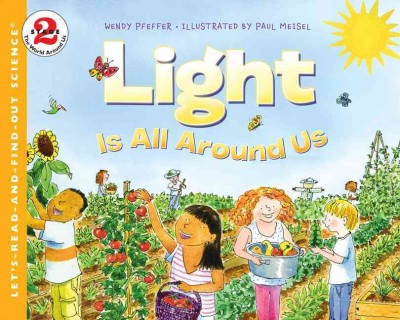 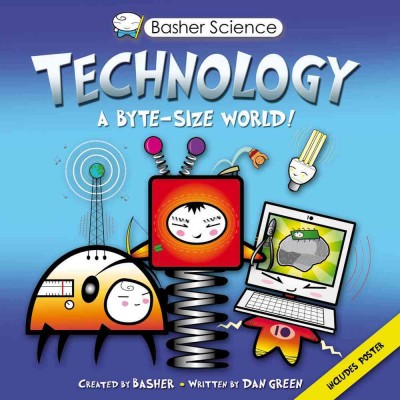 Let’s Read and Find Out
Basher Science
Non-Fiction Series:   Results
Non-Fiction Series:   Concerns
Need to check two places for subject requests
Other Collection Adjustments
Shelf labels for popular Fiction authors and series
Other Collection Adjustments:  Fiction
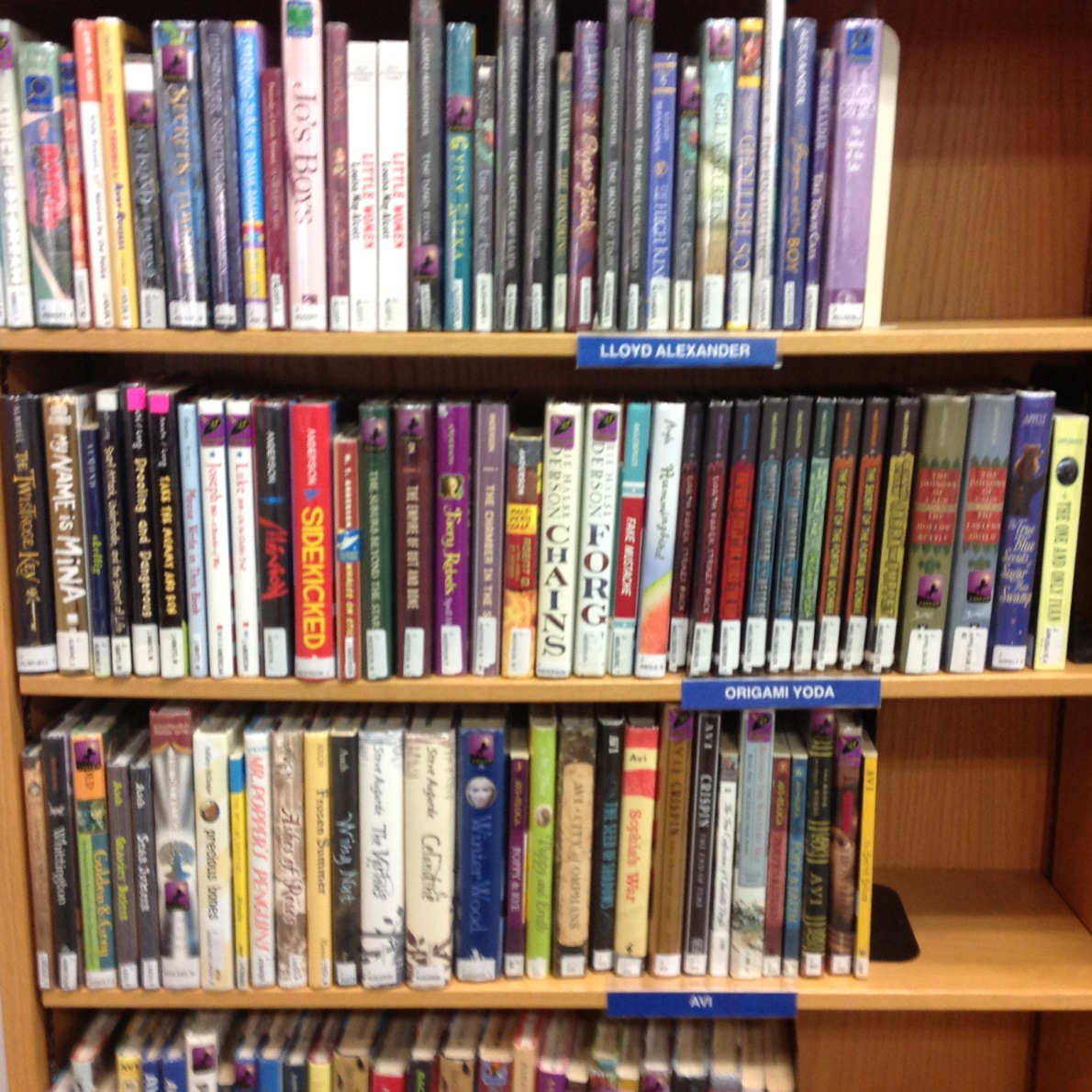 Other Collection Adjustments
Shelf labels for popular Fiction authors and series
Non-Fiction signs with visual guides
Other Collection Adjustments: Non-Fiction
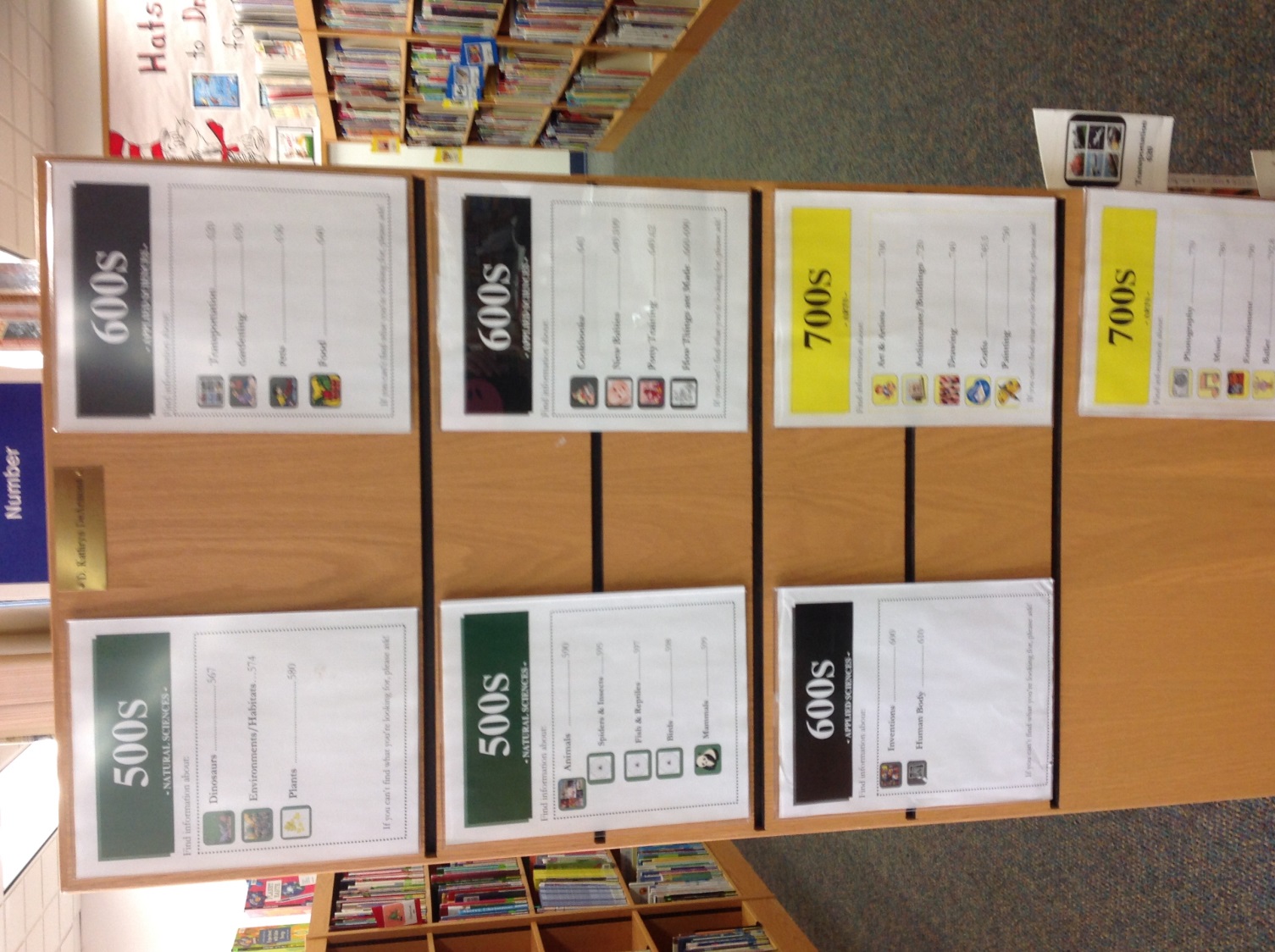 Other Collection Adjustments: Non-Fiction
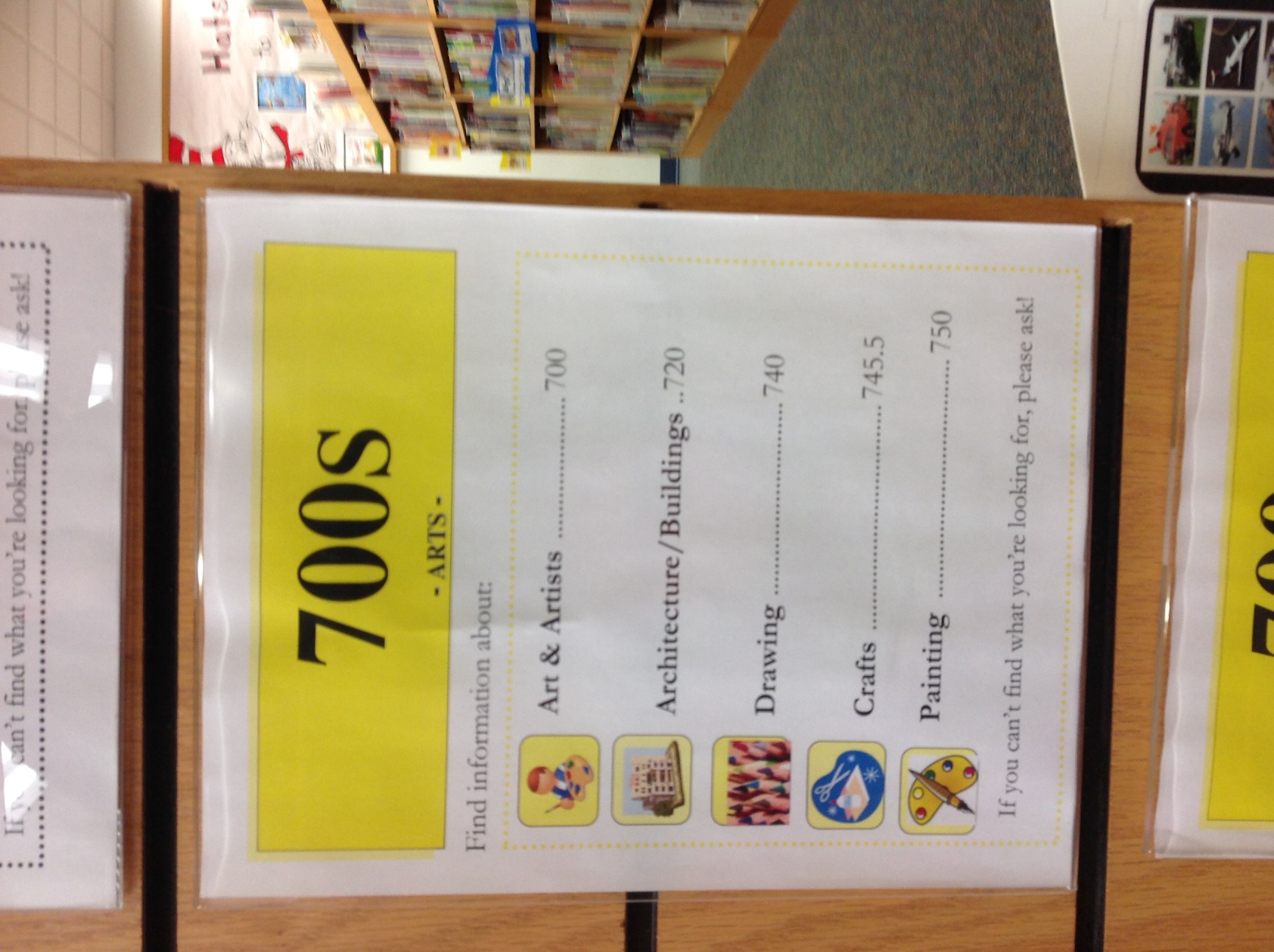 Other Collection Adjustments: Non-Fiction
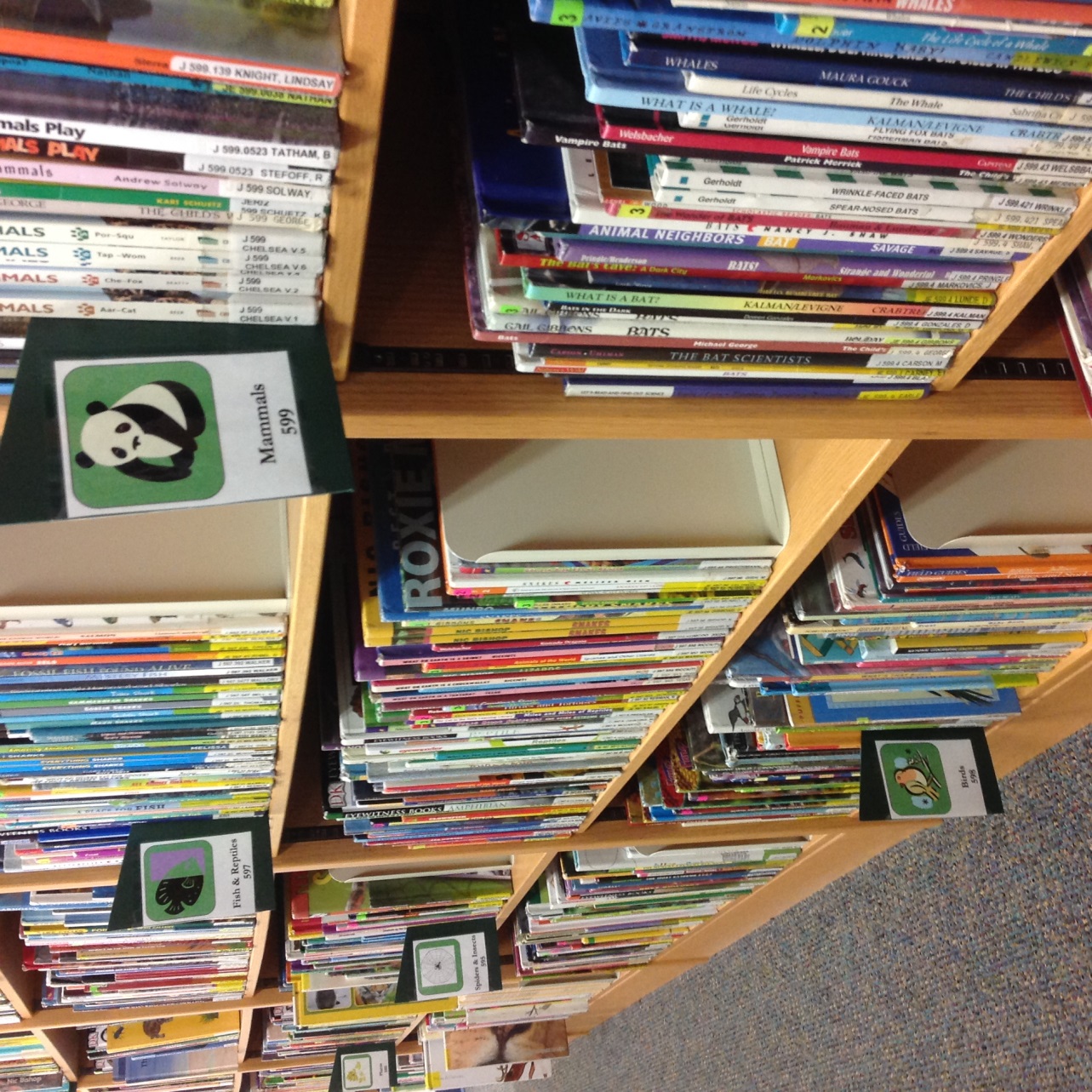 Other Collection Adjustments
Shelf labels for popular Fiction authors and series
Non-Fiction signs with visual guides
Collections signs that are consistent and logical
Other Collection Adjustments: Signage
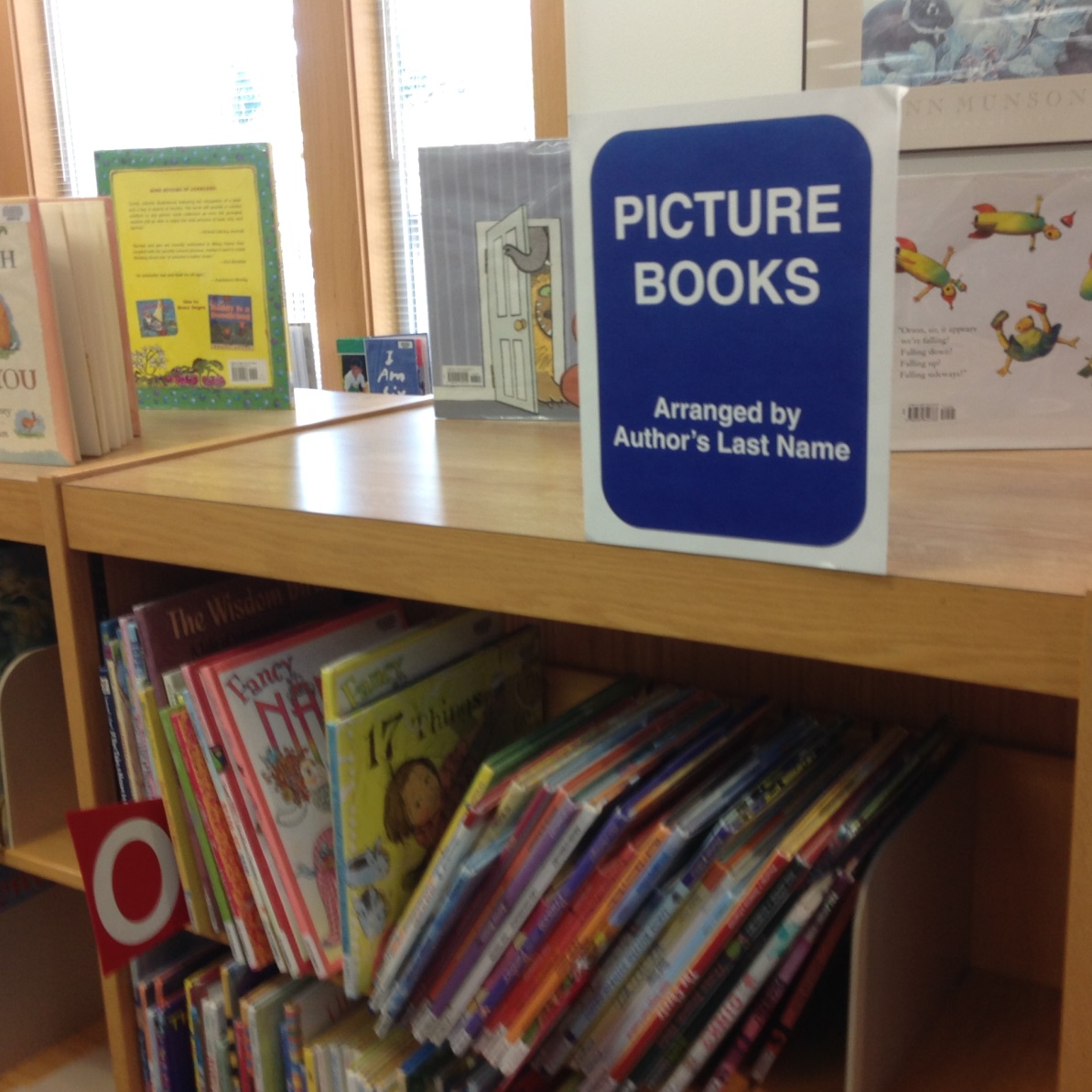 Other Collection Adjustments: Signage
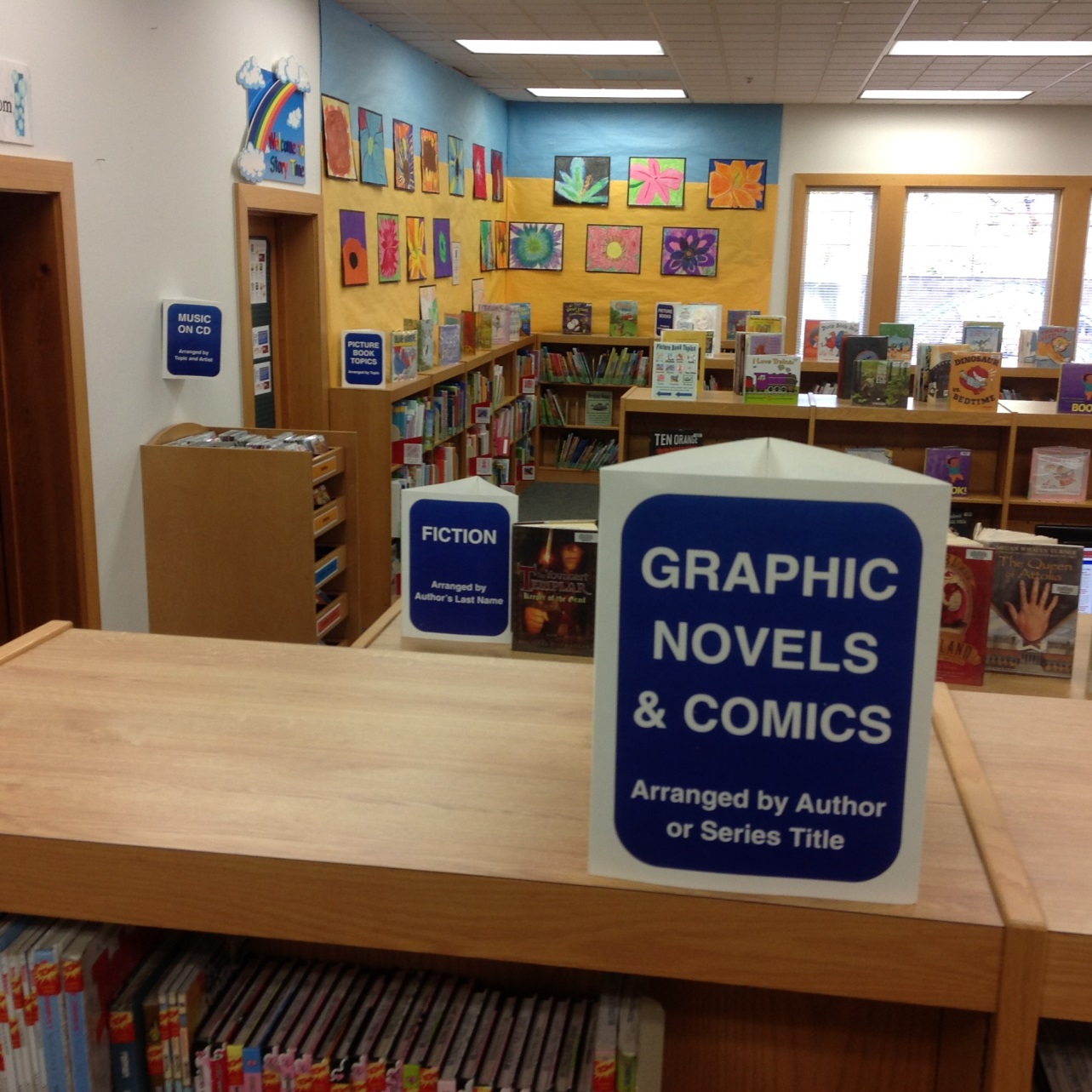 Other Collection Adjustments
Shelf labels for popular Fiction authors and series
Non-Fiction signs with visual guides
Collections signs that are consistent and logical
Separate Graphic Novels and Manga in YA
Other Collection Adjustments: GN/Manga
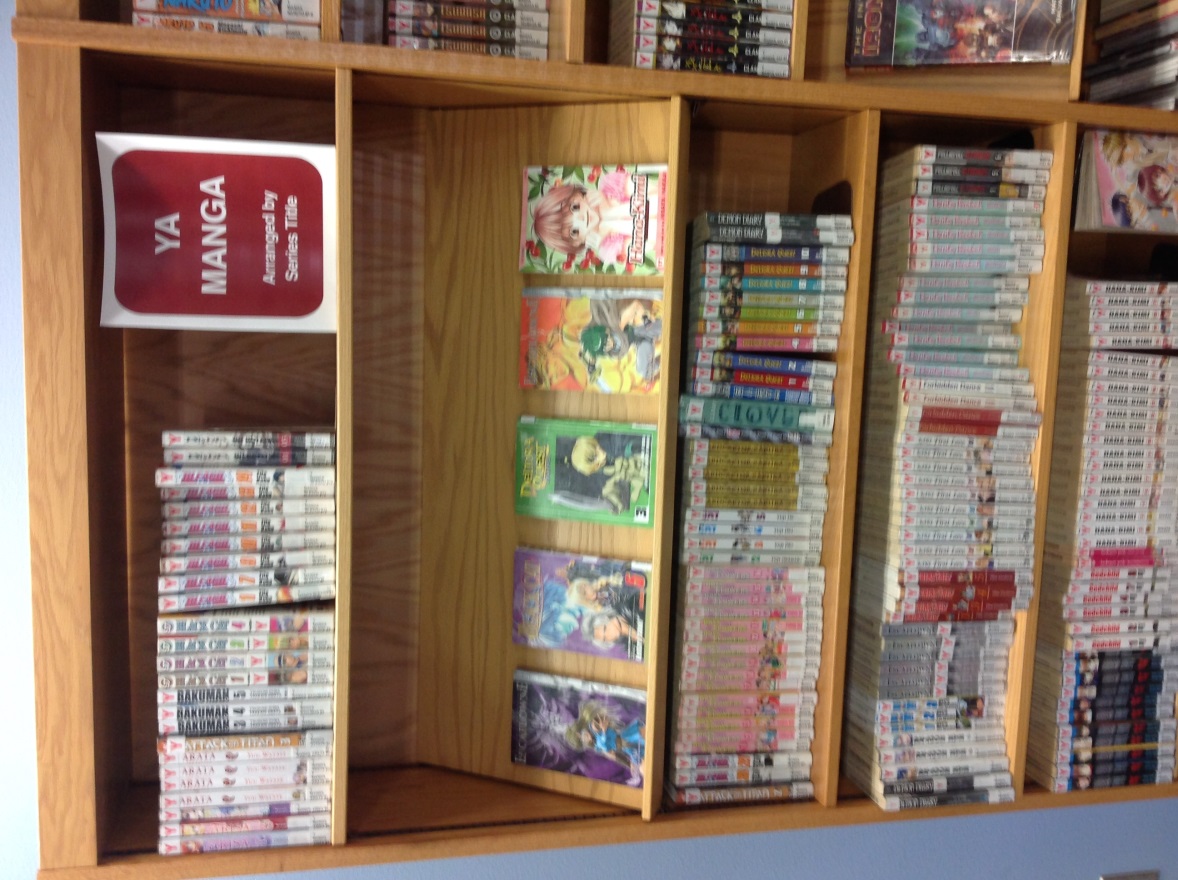 Other Collection Adjustments: GN/Manga
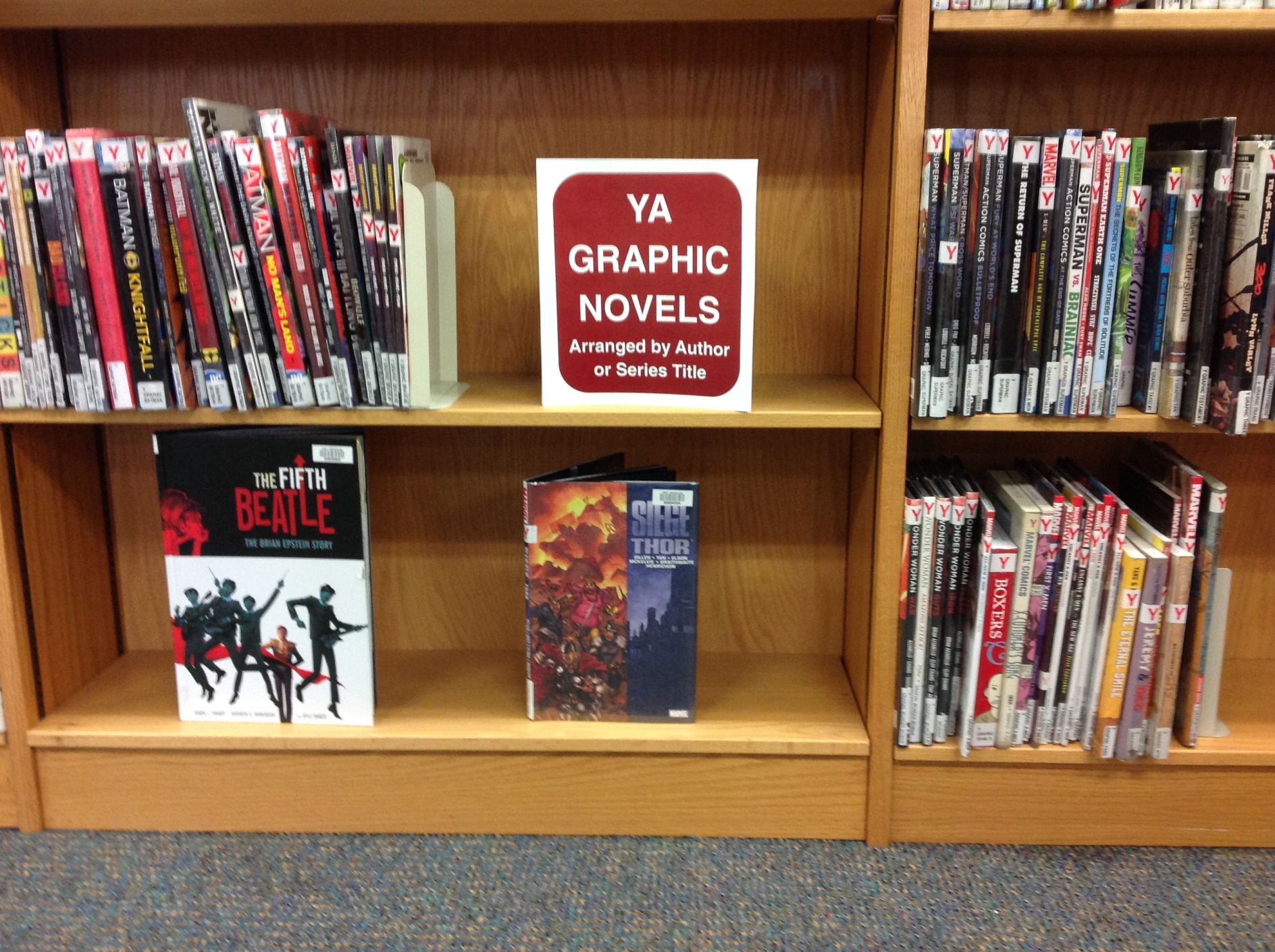 Wrap Up
Can do this stuff a little at a time
Changes can be headaches to staff, but seem fresh to patrons
Include Tech Services and Circulation staff in the process
Evaluation forms
Contact us with any questions
Steven:   engelfried@wilsonvillelibrary.org
Shannon:   belford@wilsonvillelibrary.org
Levels, Genres, and Picture Book Topics:  Making Your Children’s Collection Reader-Friendly
Presented by:
Steven Engelfried, Youth Services Librarian
Shannon Belford, Youth Reference Librarian
Wilsonville Public Library (OR)